Konferencja Sektorowa„Sztuczna Inteligencja, Cyberbezpieczeństwo, Innowacje Technologiczne.Wyzwania dla rozwoju kompetencji”
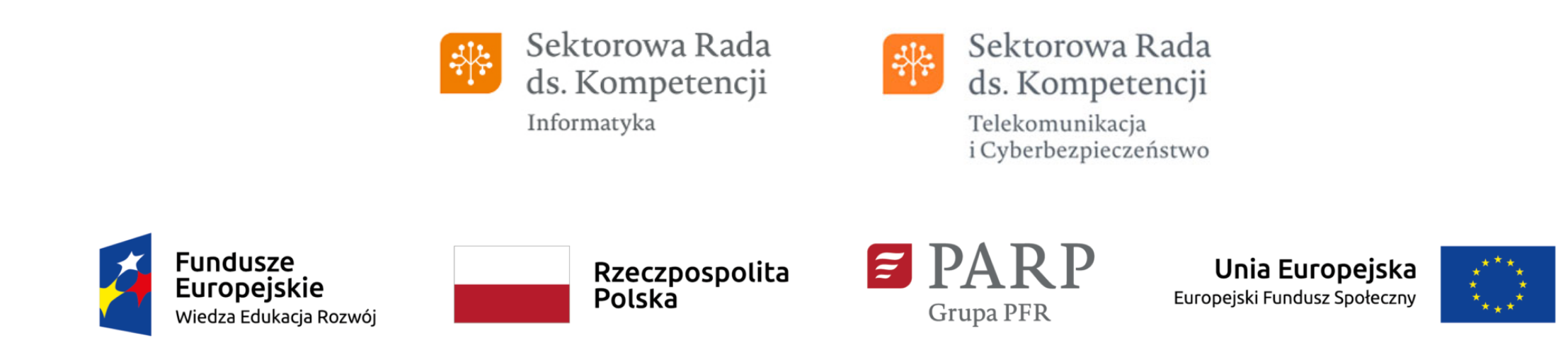 Jarosław, 18-19 września 2023 r.
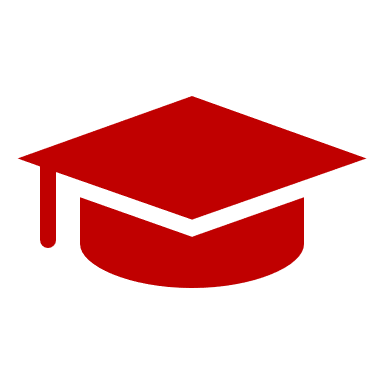 Projekty z rodziny BE(A)STKształcenie w oparciu o zainteresowania
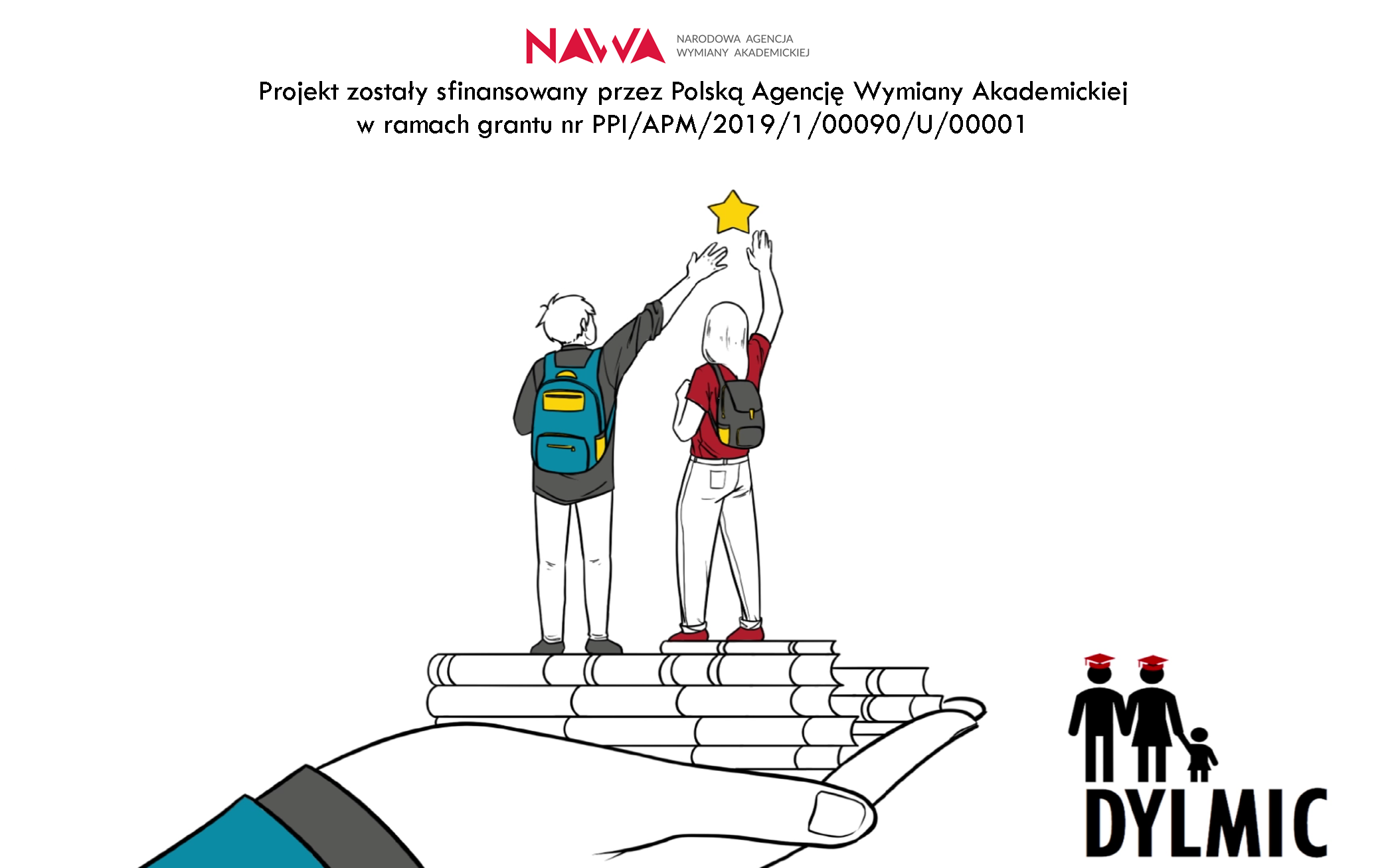 Jacek Jakieła
Politechnika Rzeszowska, Wydział Budowy Maszyn i Lotnictwa, Zakład Informatyki
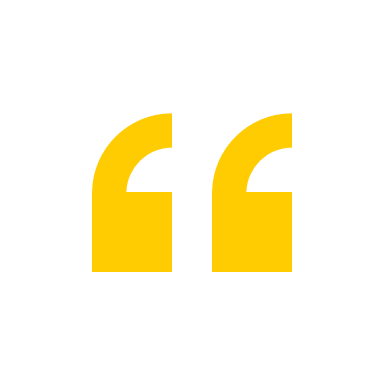 Zmotywowani i zaangażowani studenci, świadomi swoich zainteresowań, to w przyszłości spełnieni zawodowo i osobiście pracownicy, stanowiący kluczowy zasób organizacji, które odnoszą sukcesy rynkowe w środowisku VUCA.
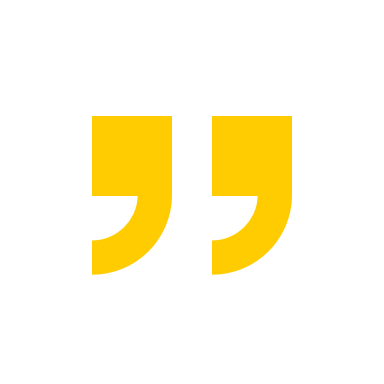 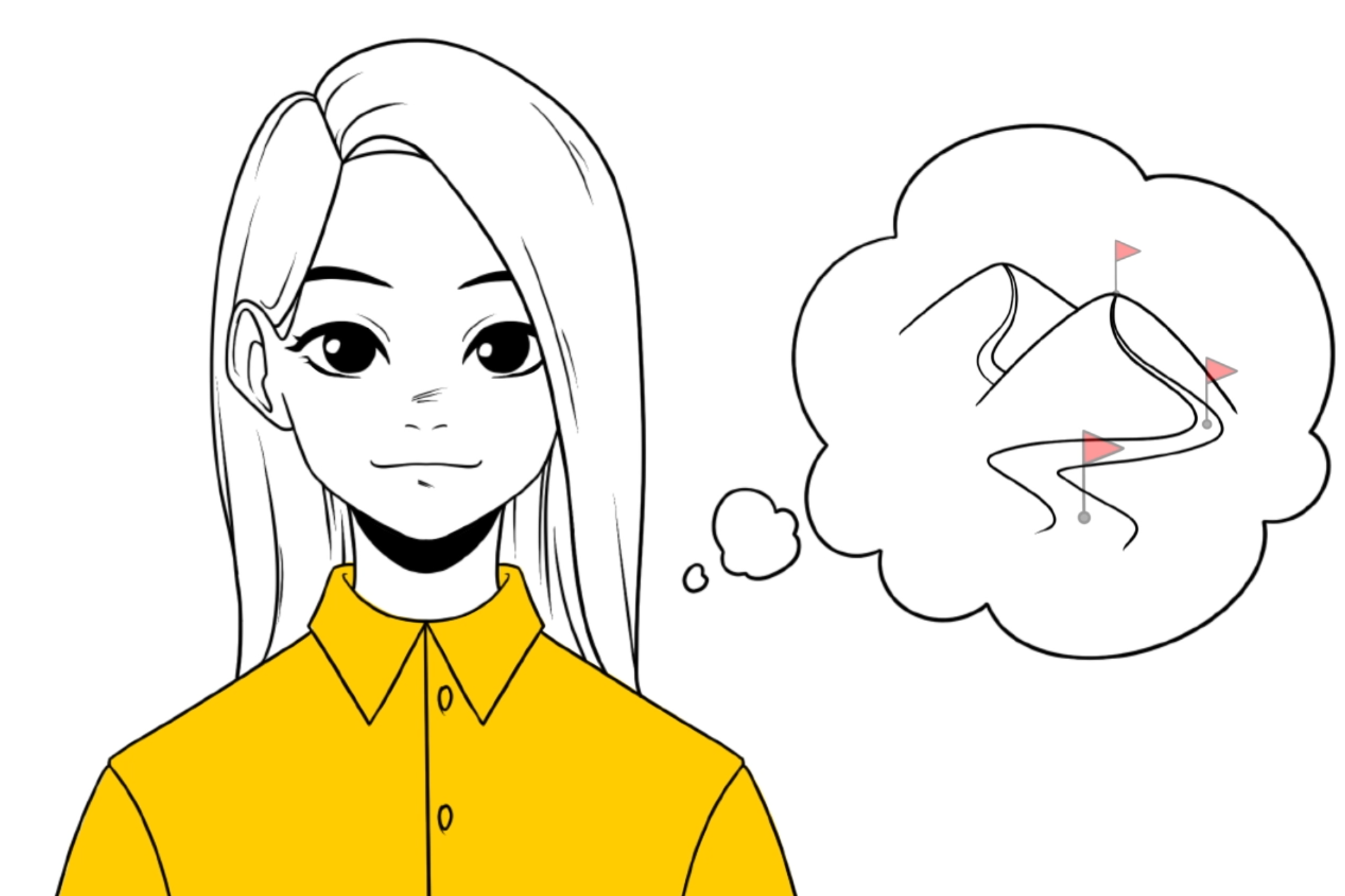 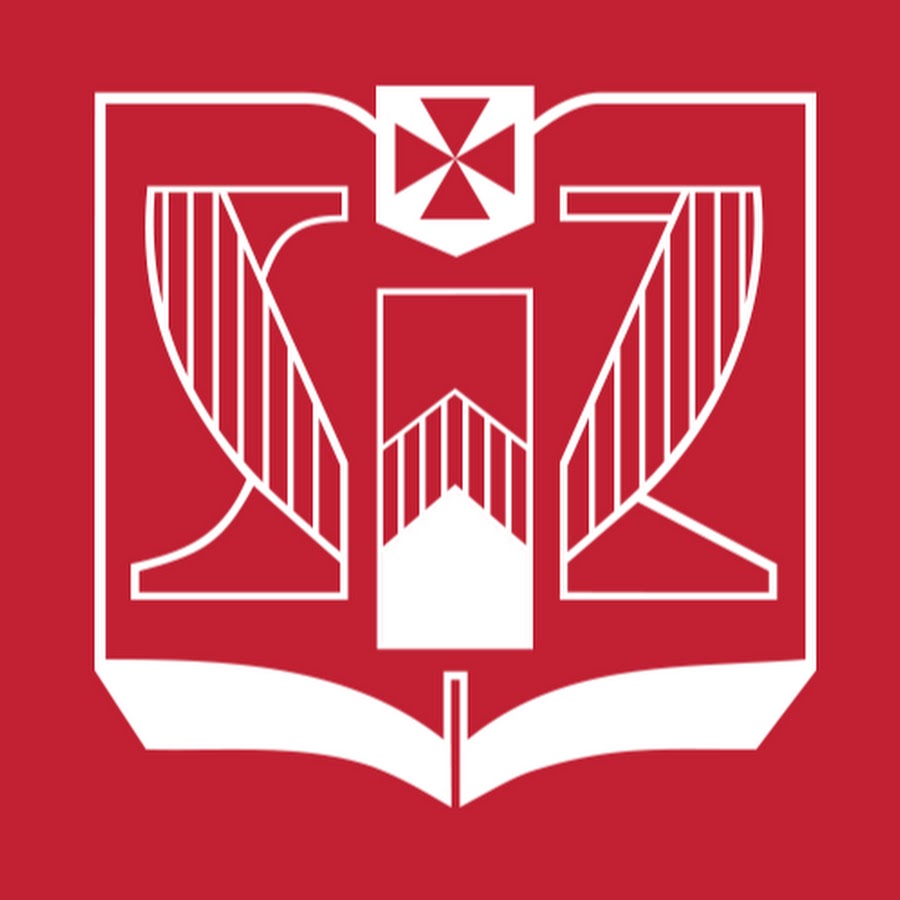 [Speaker Notes: Let me provide you with short intro on the main idea behind the scenes of BEAST project.]
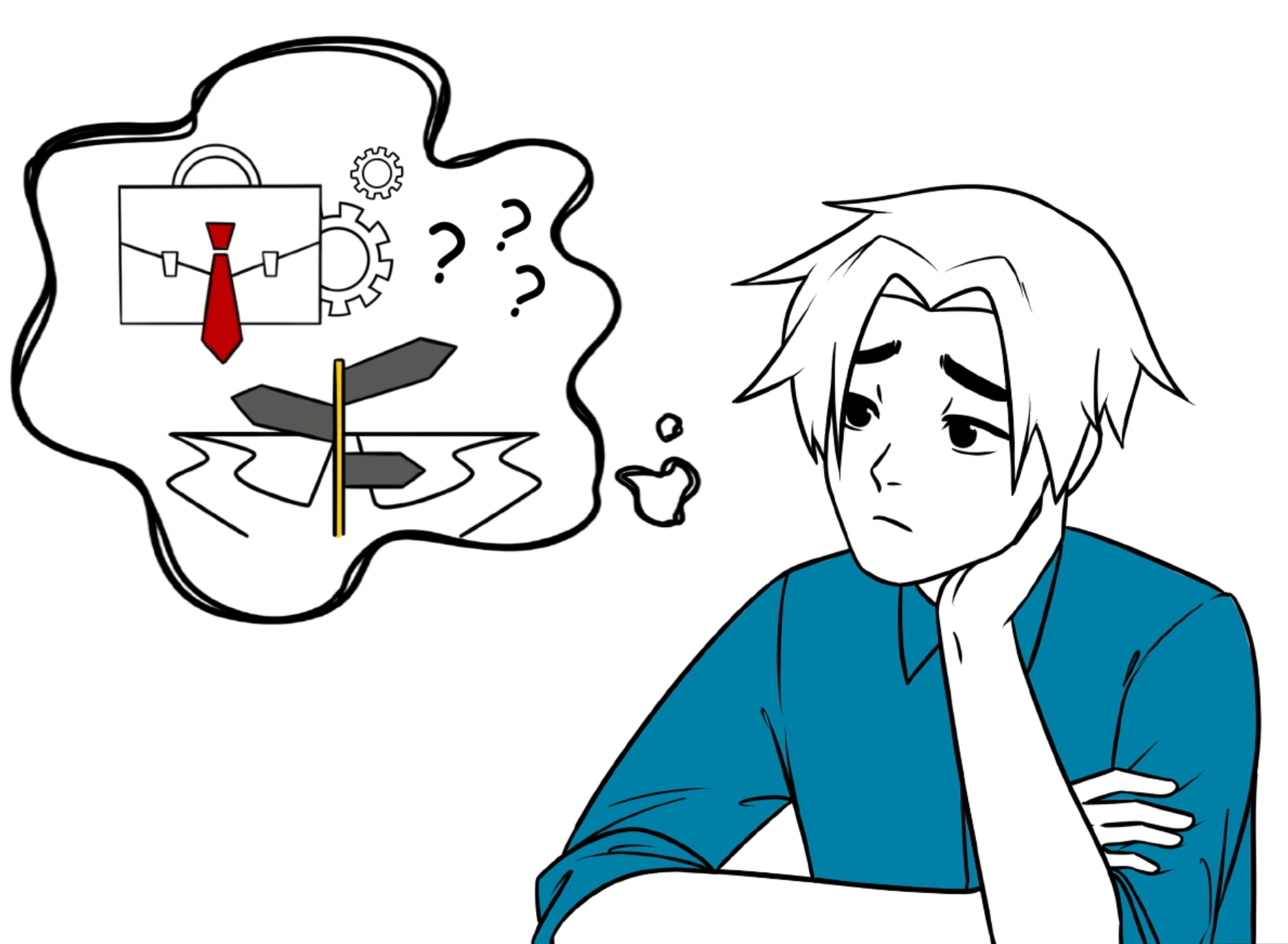 Motywacje…?
[…] tylko 41% absolwentów szkół wyższych uważa, że ich wykształcenie jest dobrym wskaźnikiem posiadanych przez nich umiejętności […]
[…] absolwenci mają wątpliwości, czy są wystarczająco przygotowani do pracy a umiejętności, które posiadają, są dopasowane do ich celów zawodowych […]
[…] ponad 40% absolwentów stwierdziło natomiast, że gdyby ponownie mieli wybrać kierunek studiów, skupiliby się na uzyskaniu kwalifikacji w bardziej "pożądanej rynkowo dziedzinie" […]
„Cengage Group's 2022 Graduate Employability Report”
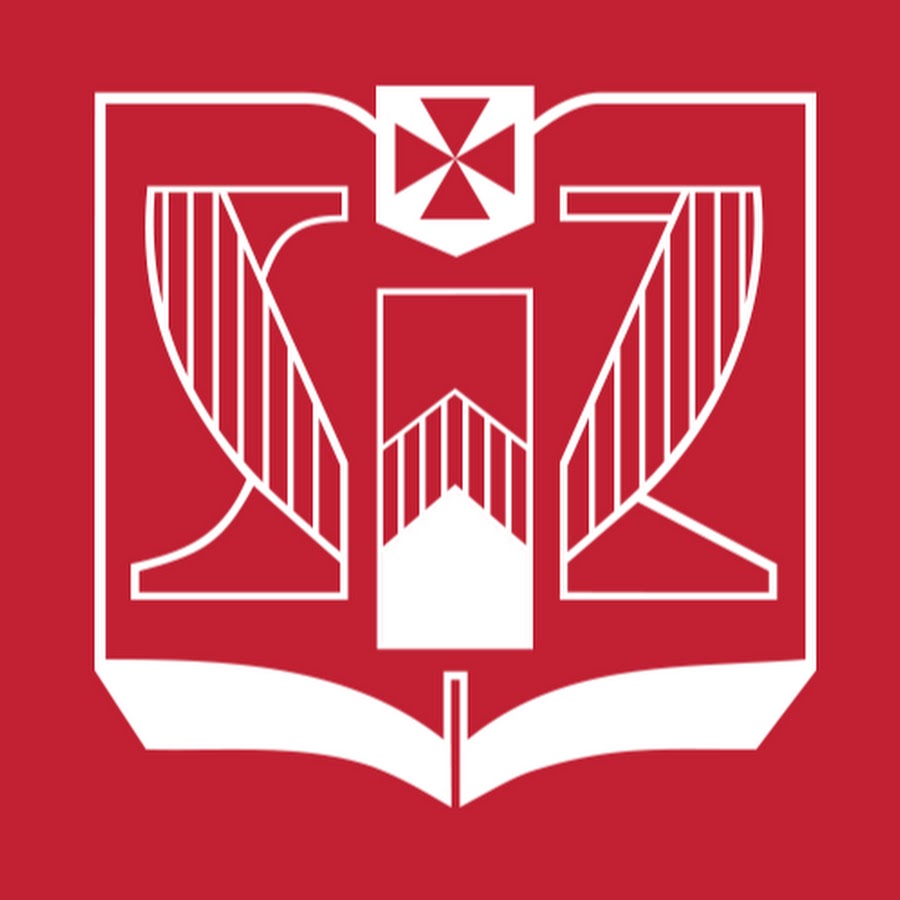 [Speaker Notes: Podstawowym źródłem pomysłu na projekt BE(A)ST (BE Aware STudent) były interakcje ze studentami, podczas których wielokrotnie przewijały się ich wątpliwości, dotyczące wybranego kierunku studiów oraz brak pomysłów na ścieżkę kształcenia, uwzględniającą przyszłą karierę zawodową.

Od dłuższego czasu obserwacje te potwierdzały wyniki badań publikowanych w raportach branżowych. W jednym z nich pt. „Cengage Group's 2022 Graduate Employability Report”, opisano obecną sytuację na rynku edukacyjnym, w której tylko 41% absolwentów szkół wyższych uważa, że ich wykształcenie jest dobrym wskaźnikiem posiadanych przez nich umiejętności. Mają oni również wątpliwości, czy są wystarczająco przygotowani do pracy a umiejętności, które posiadają, są dopasowane do ich celów zawodowych. Ponad 40% absolwentów stwierdziło natomiast, że gdyby ponownie mieli wybrać kierunek studiów, skupiliby się na uzyskaniu kwalifikacji w bardziej "pożądanej rynkowo dziedzinie". Wszystkie te czynniki stały się katalizatorem prac, których celem było utworzenie kompleksowej metodyki, pozwalającej rozwijać, już na etapie studiów, świadomość studentów w zakresie ich tożsamości zawodowej i dostosowywać ścieżkę kształcenia pod kątem atrakcyjnych rynkowo umiejętności, powiązanych z ich zainteresowaniami i pasją.]
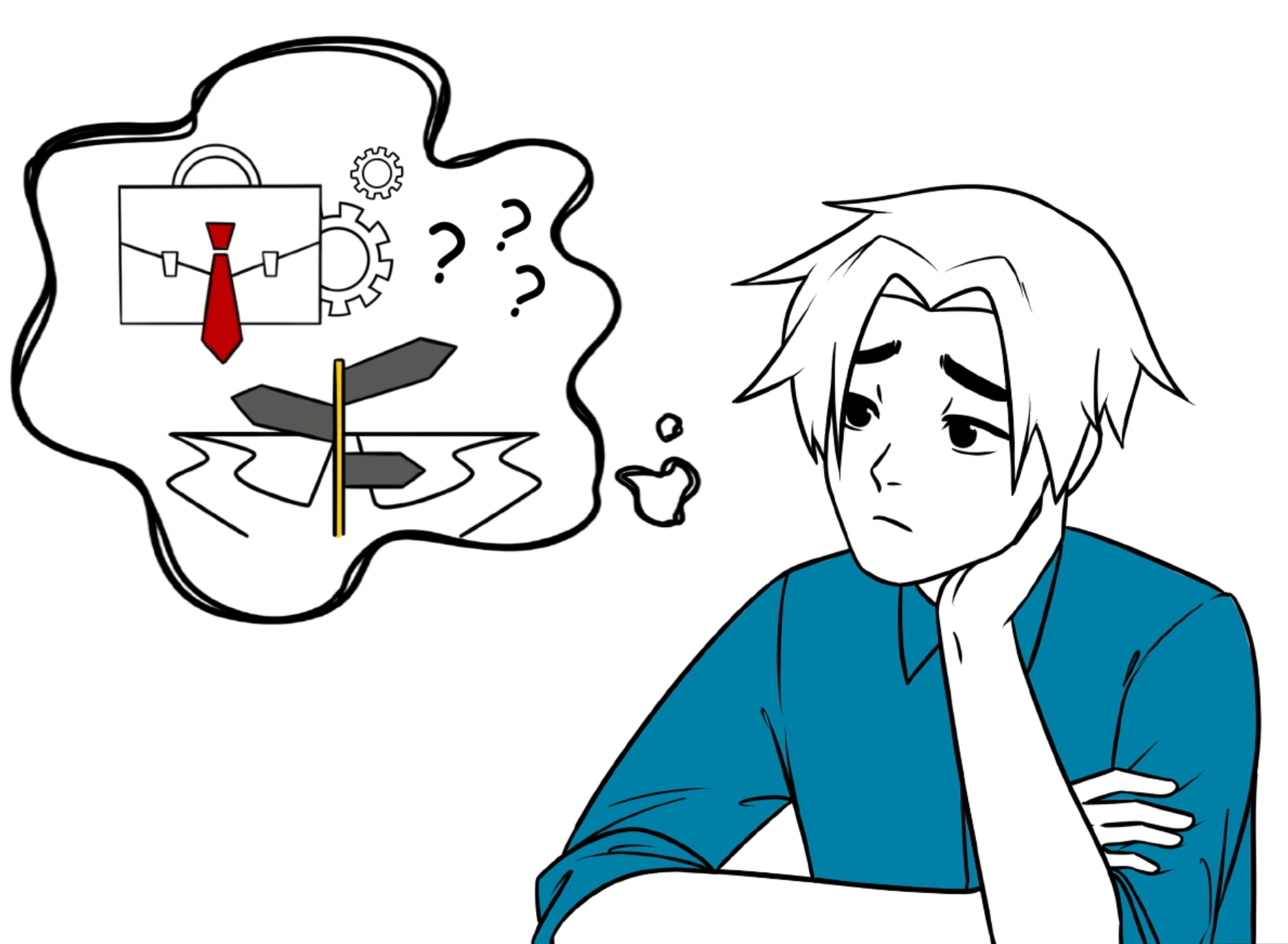 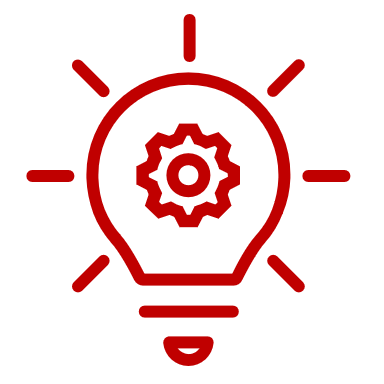 Jak zwiększyć świadomość studentów
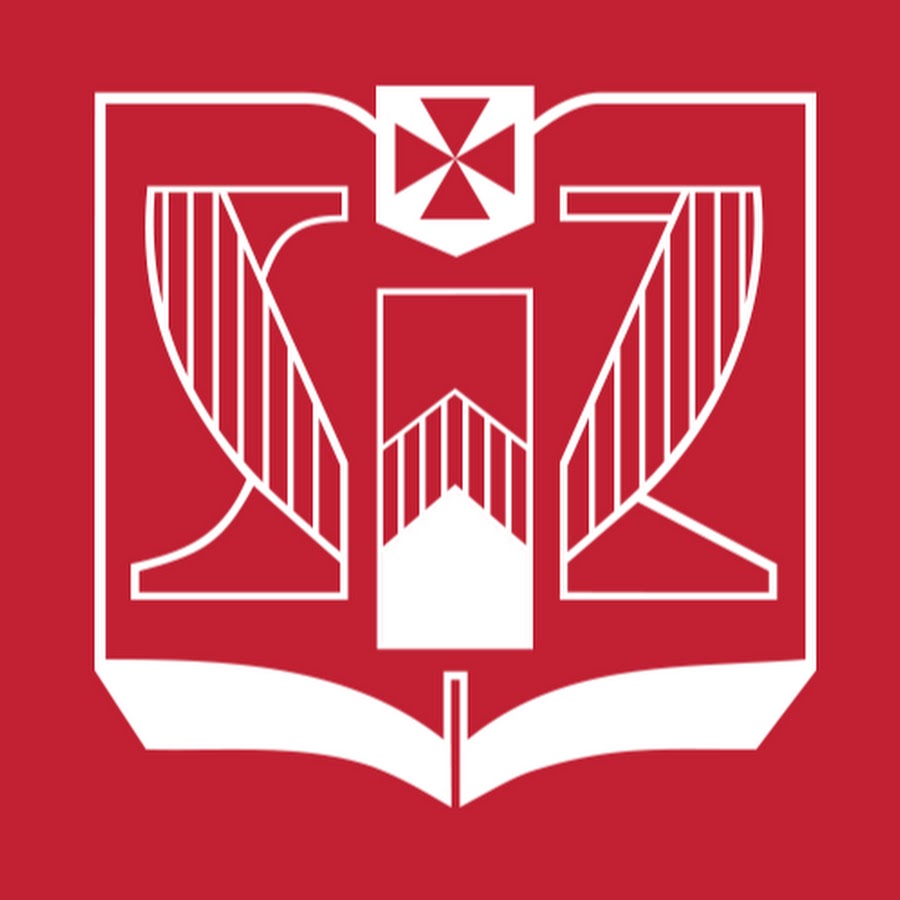 [Speaker Notes: Podstawowym źródłem pomysłu na projekt BE(A)ST (BE Aware STudent) były interakcje ze studentami, podczas których wielokrotnie przewijały się ich wątpliwości, dotyczące wybranego kierunku studiów oraz brak pomysłów na ścieżkę kształcenia, uwzględniającą przyszłą karierę zawodową.

Od dłuższego czasu obserwacje te potwierdzały wyniki badań publikowanych w raportach branżowych. W jednym z nich pt. „Cengage Group's 2022 Graduate Employability Report”, opisano obecną sytuację na rynku edukacyjnym, w której tylko 41% absolwentów szkół wyższych uważa, że ich wykształcenie jest dobrym wskaźnikiem posiadanych przez nich umiejętności. Mają oni również wątpliwości, czy są wystarczająco przygotowani do pracy a umiejętności, które posiadają, są dopasowane do ich celów zawodowych. Ponad 40% absolwentów stwierdziło natomiast, że gdyby ponownie mieli wybrać kierunek studiów, skupiliby się na uzyskaniu kwalifikacji w bardziej "pożądanej rynkowo dziedzinie". Wszystkie te czynniki stały się katalizatorem prac, których celem było utworzenie kompleksowej metodyki, pozwalającej rozwijać, już na etapie studiów, świadomość studentów w zakresie ich tożsamości zawodowej i dostosowywać ścieżkę kształcenia pod kątem atrakcyjnych rynkowo umiejętności, powiązanych z ich zainteresowaniami i pasją.]
BE(A)ST jest metodyką wielostronną
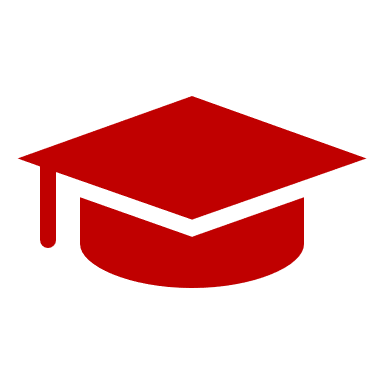 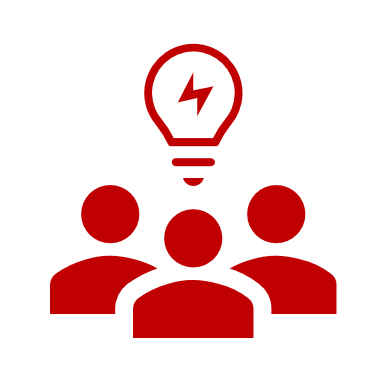 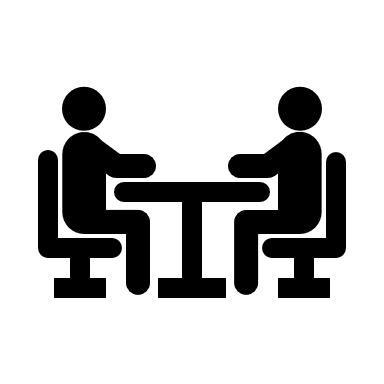 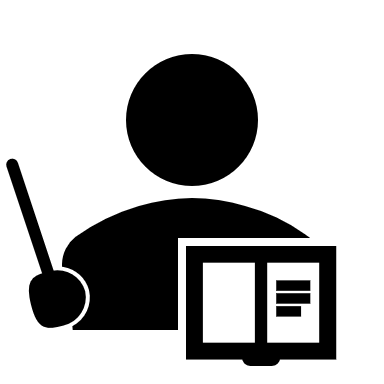 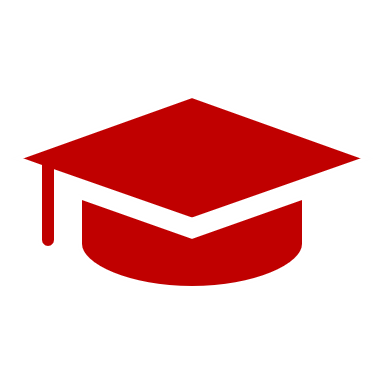 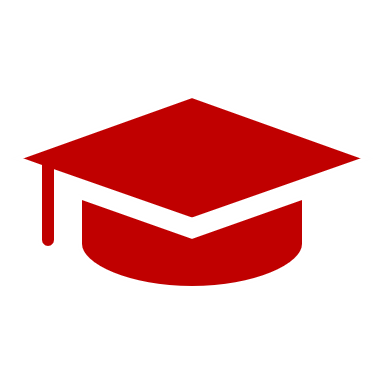 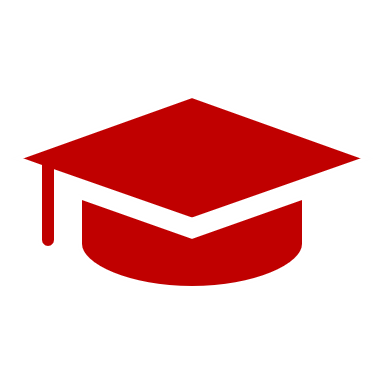 Biura karier
Nauczyciele akademiccy
Studenci
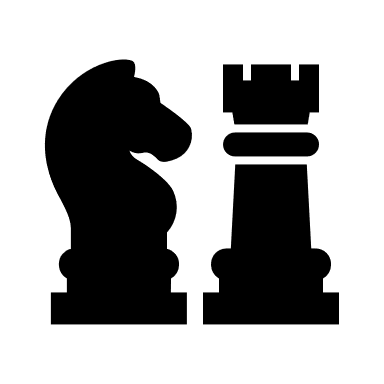 Kadra zarządcza uczelni
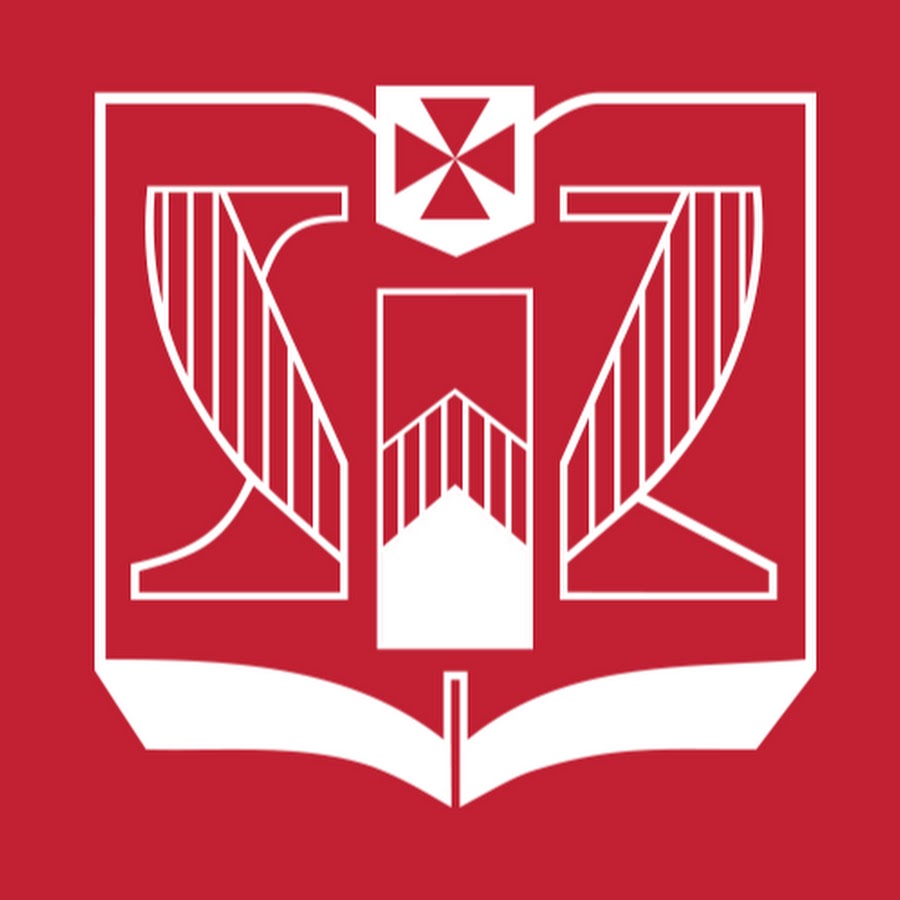 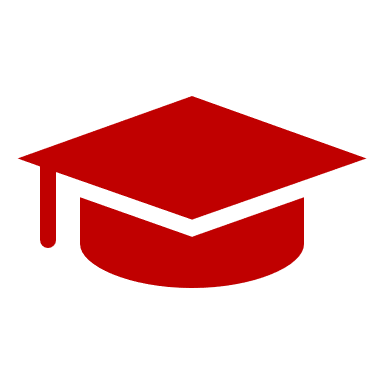 Wizja Projektów BE(A)ST(Studenci)
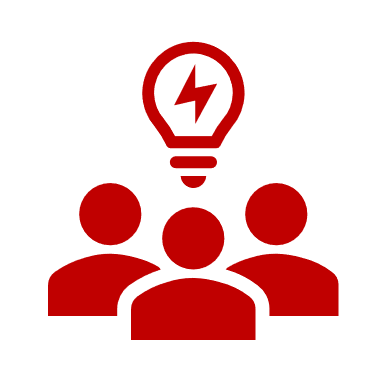 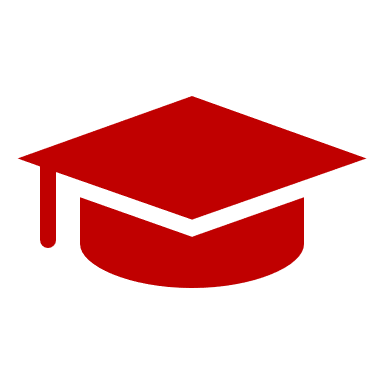 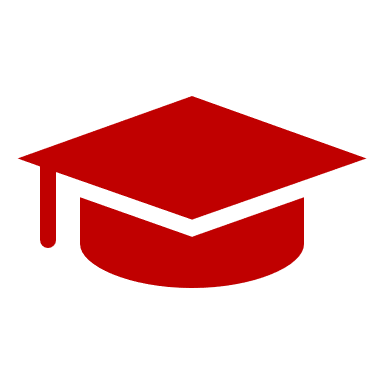 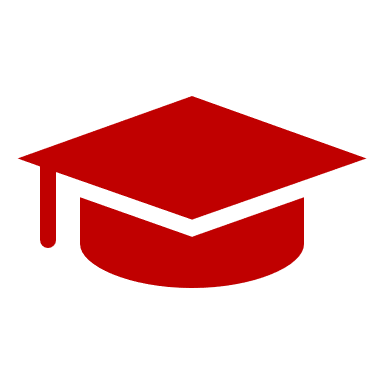 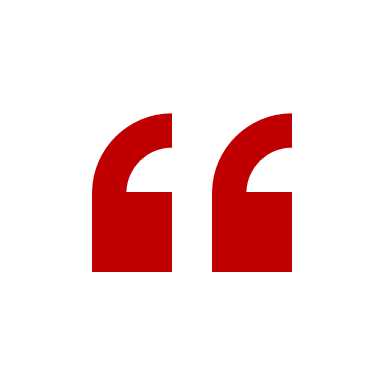 Studenci świadomi swojej tożsamości zawodowej wynikającej z ich pasji i zainteresowań, celowo planujący ścieżkę kształcenia i karierę już na etapie studiów
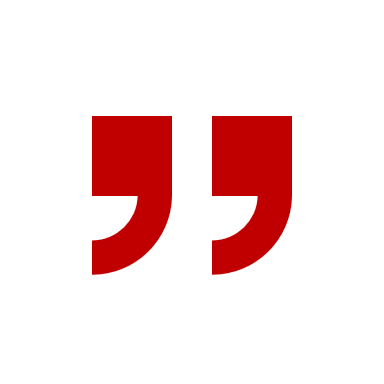 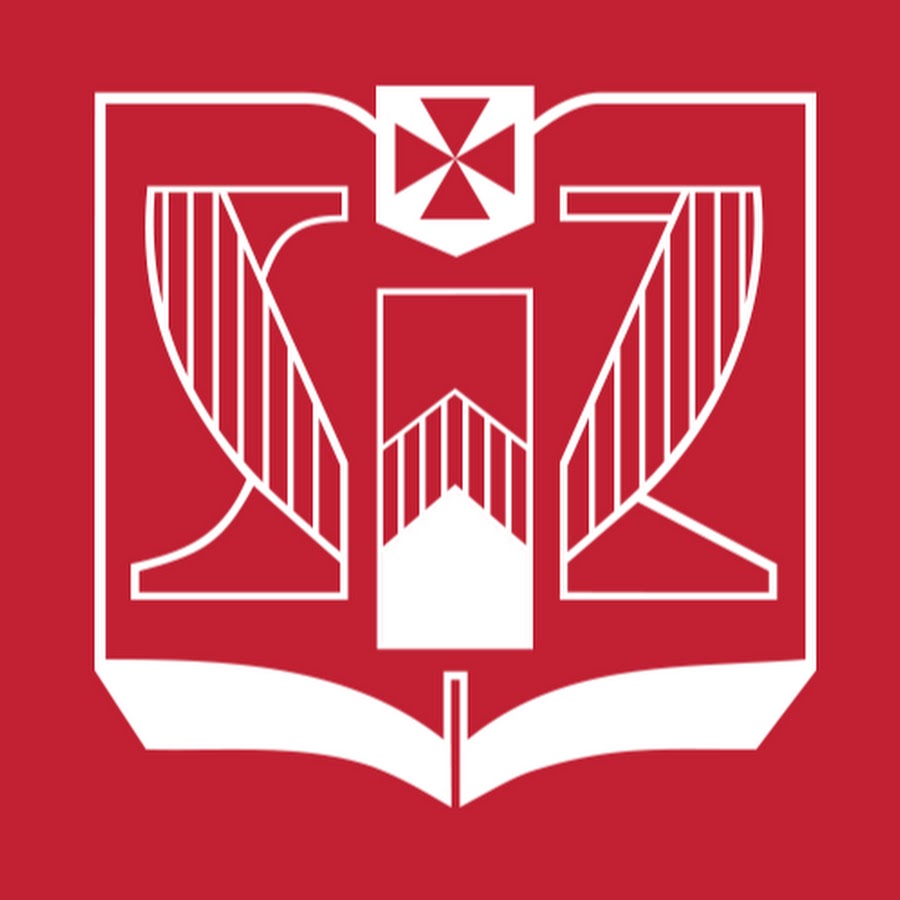 [Speaker Notes: Let me provide you with short intro on the main idea behind the scenes of BEAST project.]
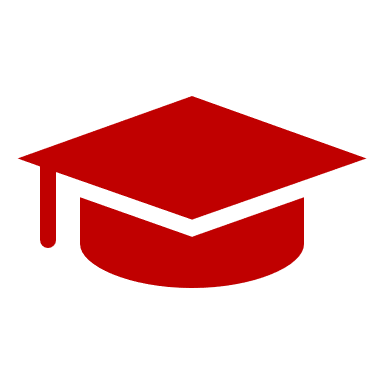 Wizja Projektów BE(A)ST(Uczelnia + Nauczyciele akademiccy)
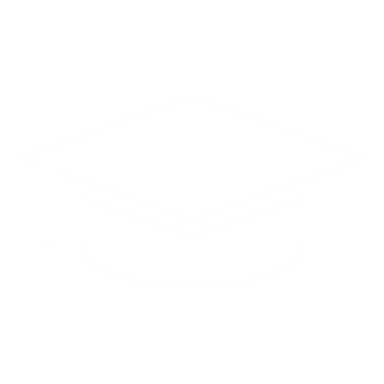 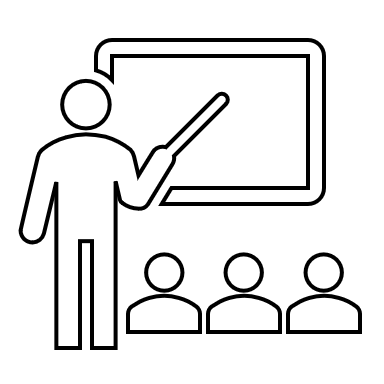 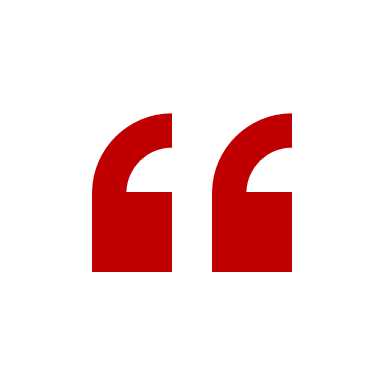 Zwinna Uczelnia, która na bieżąco dostosowuje swoją propozycję wartości w zakresie dydaktyki do aktualnych wymagań rynku pracy, przez co utrzymuje wysoki poziom zatrudnialności absolwentów
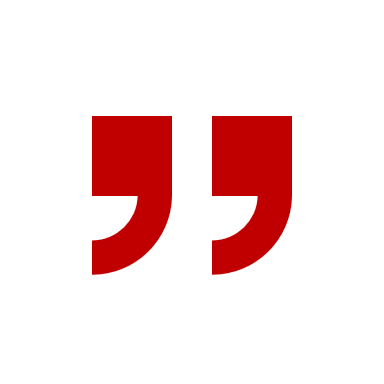 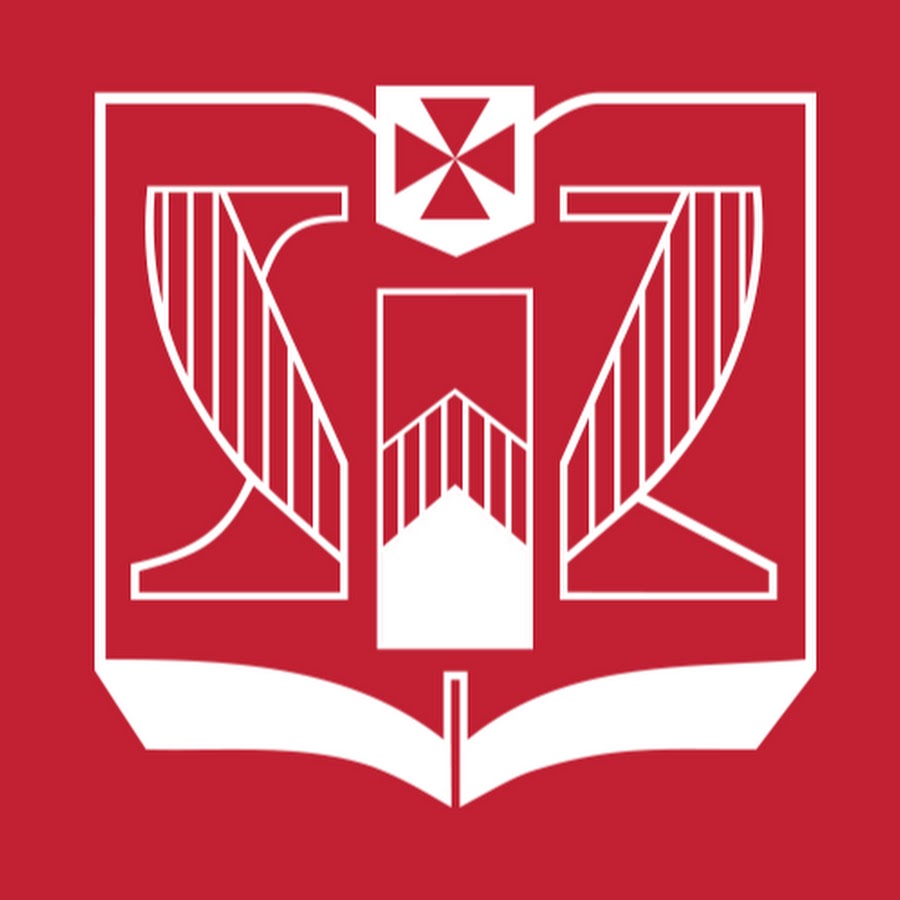 [Speaker Notes: Let me provide you with short intro on the main idea behind the scenes of BEAST project.]
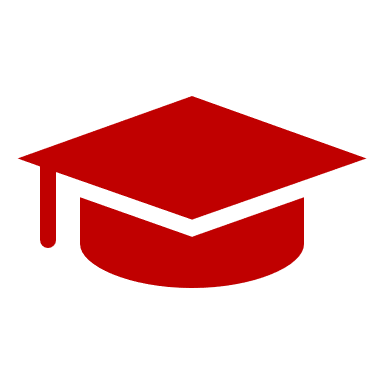 Wizja Projektów BE(A)ST(Biura karier)
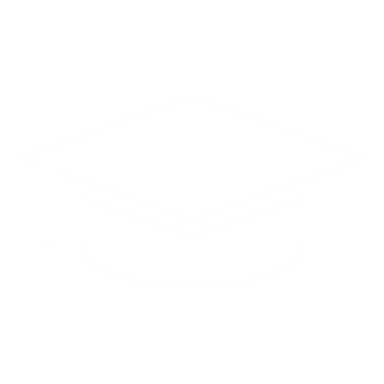 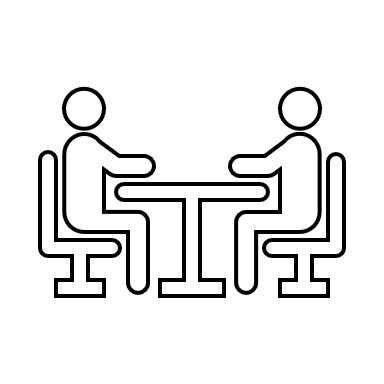 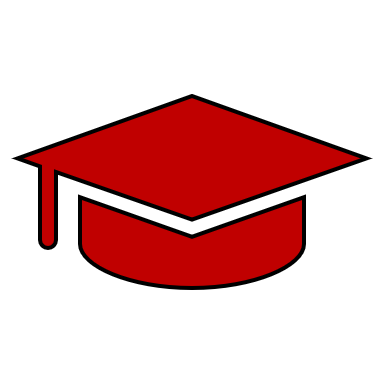 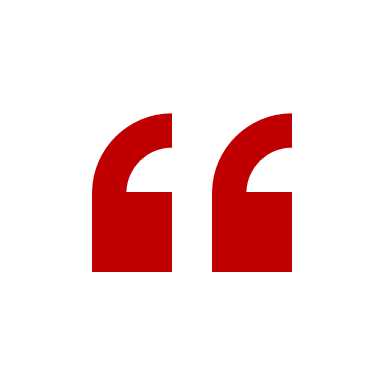 Biura karier korzystające z nowoczesnych narzędzi wspierających rozwój zawodowy, które uwzględniają indywidualne potrzeby studentów i zwiększają atrakcyjność rynkową absolwentów
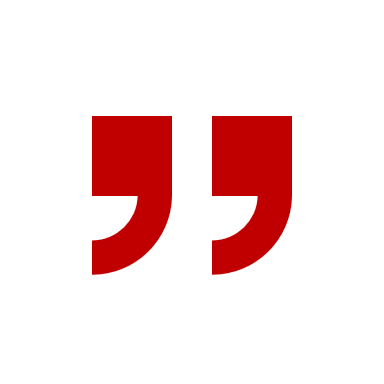 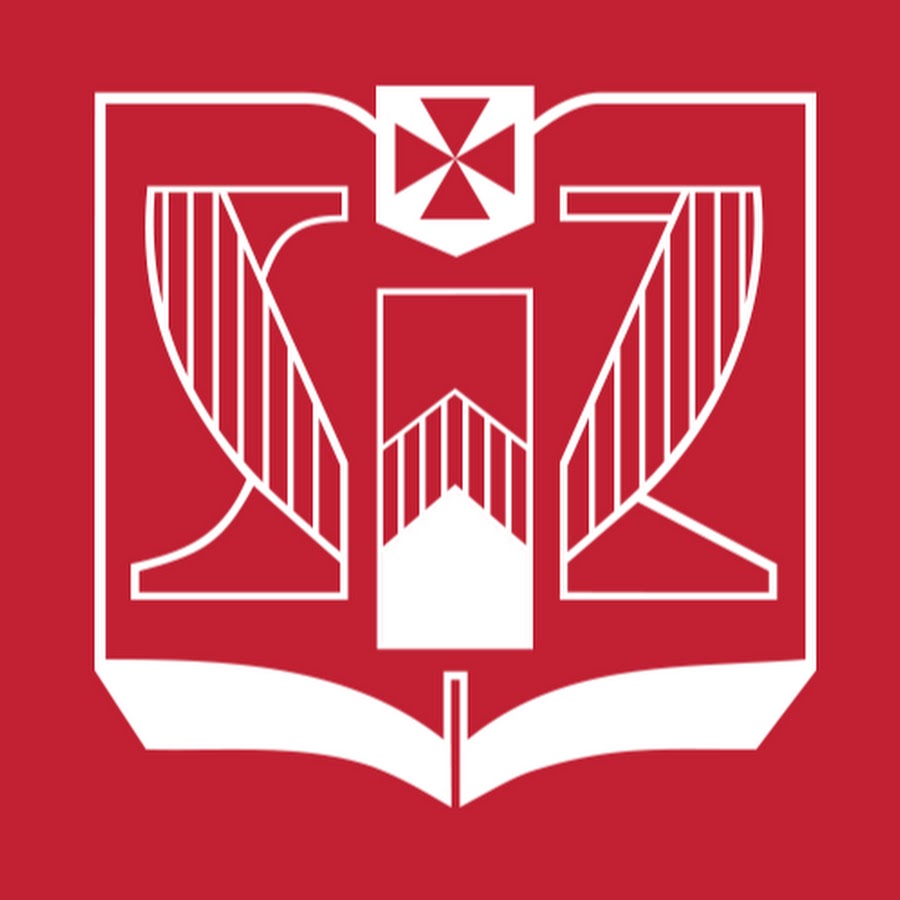 [Speaker Notes: Let me provide you with short intro on the main idea behind the scenes of BEAST project.]
BE(A)ST jest kompleksową metodyką
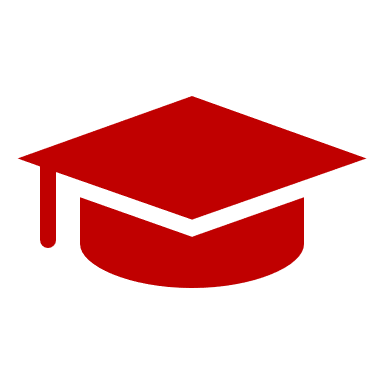 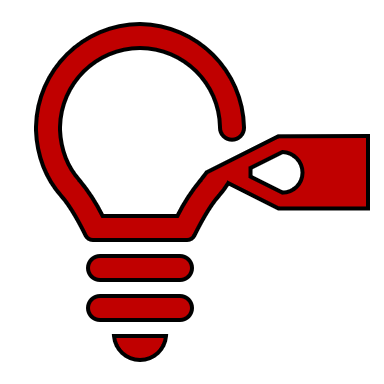 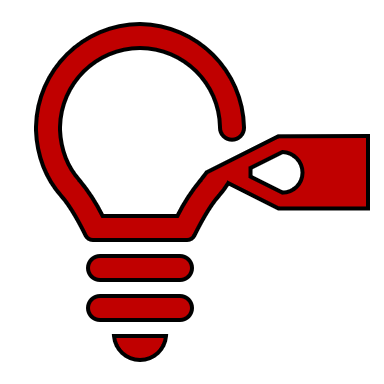 Design Thinking
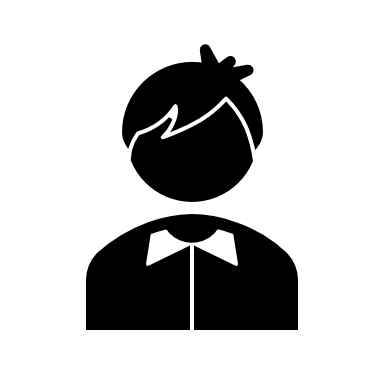 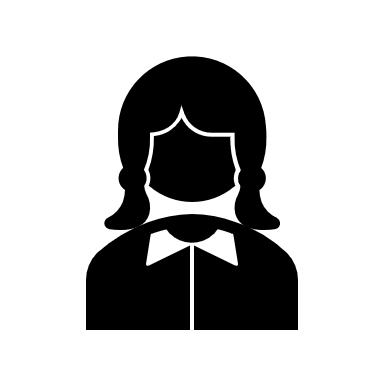 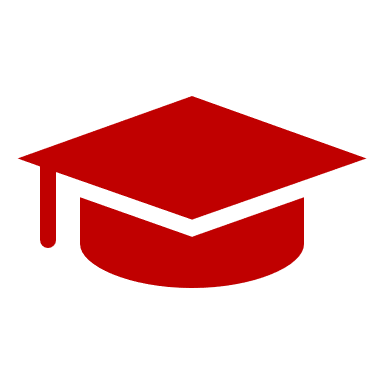 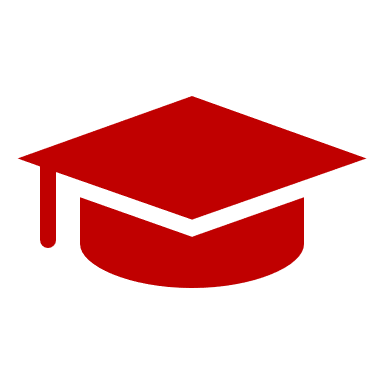 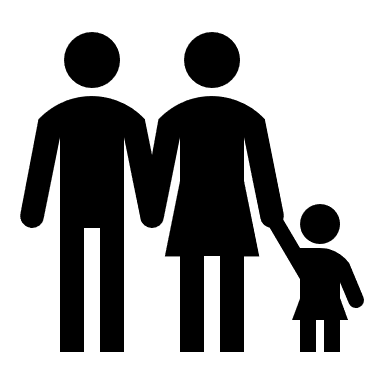 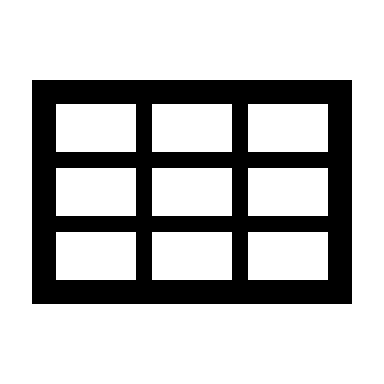 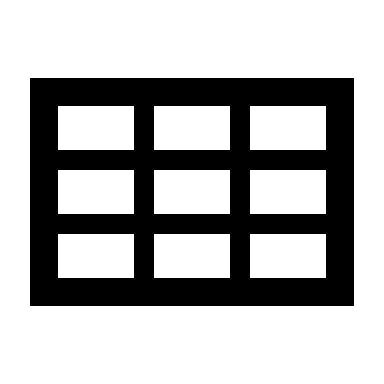 Business Model Generation
(A. Osterwalder, I. Pigneur)
Designing your Life
(B. Burnett, D. Evans)
Business Model – YOU
(T. Clark)
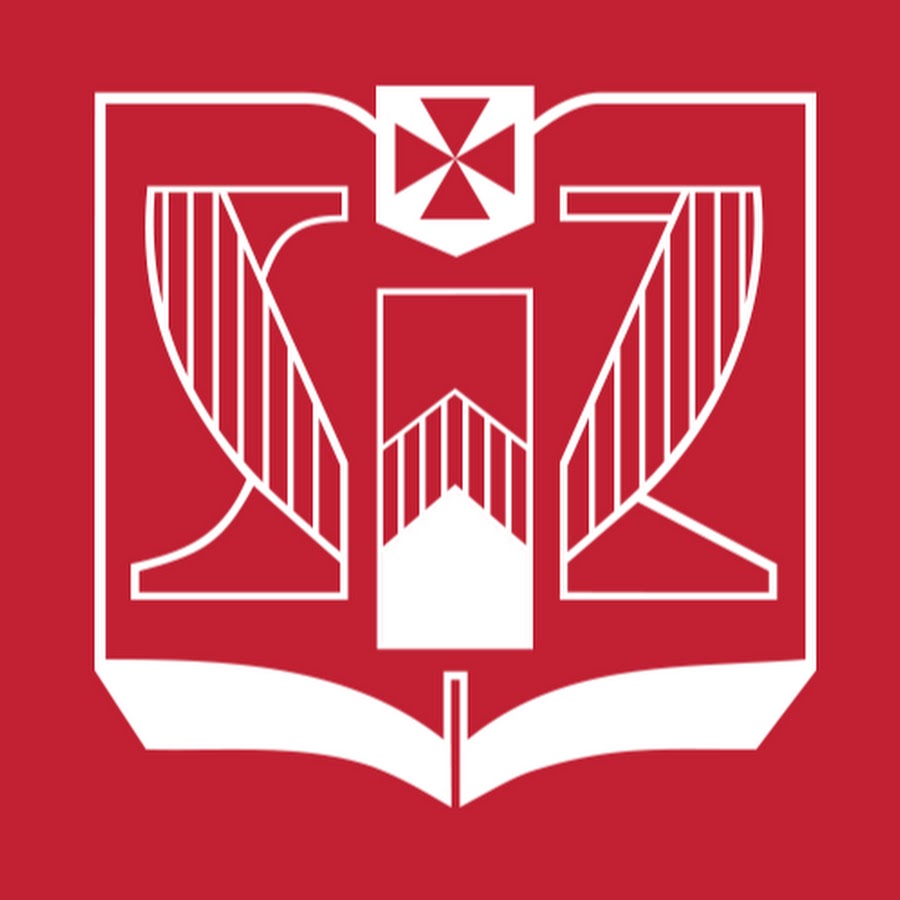 Proces BE(A)ST dla Studentów
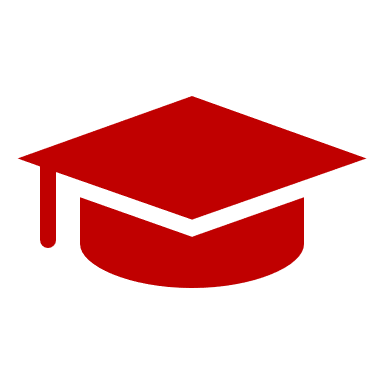 tryb konwergencyjny
tryb dywergencyjny
tryb dywergencyjny
tryb konwergencyjny
Lucyna
Autorefleksja
Definicja tożsamościzawodowej
Odkrywanie scenariuszy rozwoju
Prototypowaniei testowanie
Definiowanieproblemu
Prototypowaniei testowanie
Empatyzacja
Ideacja
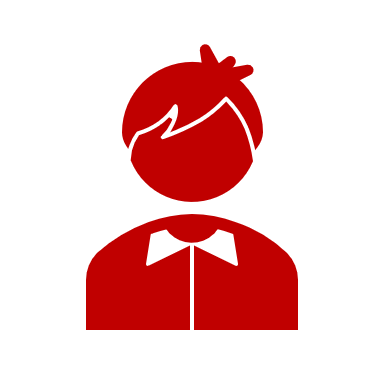 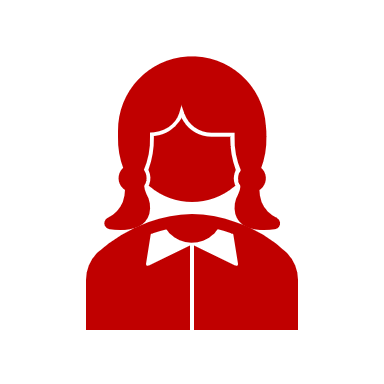 Student w centrumzainteresowania
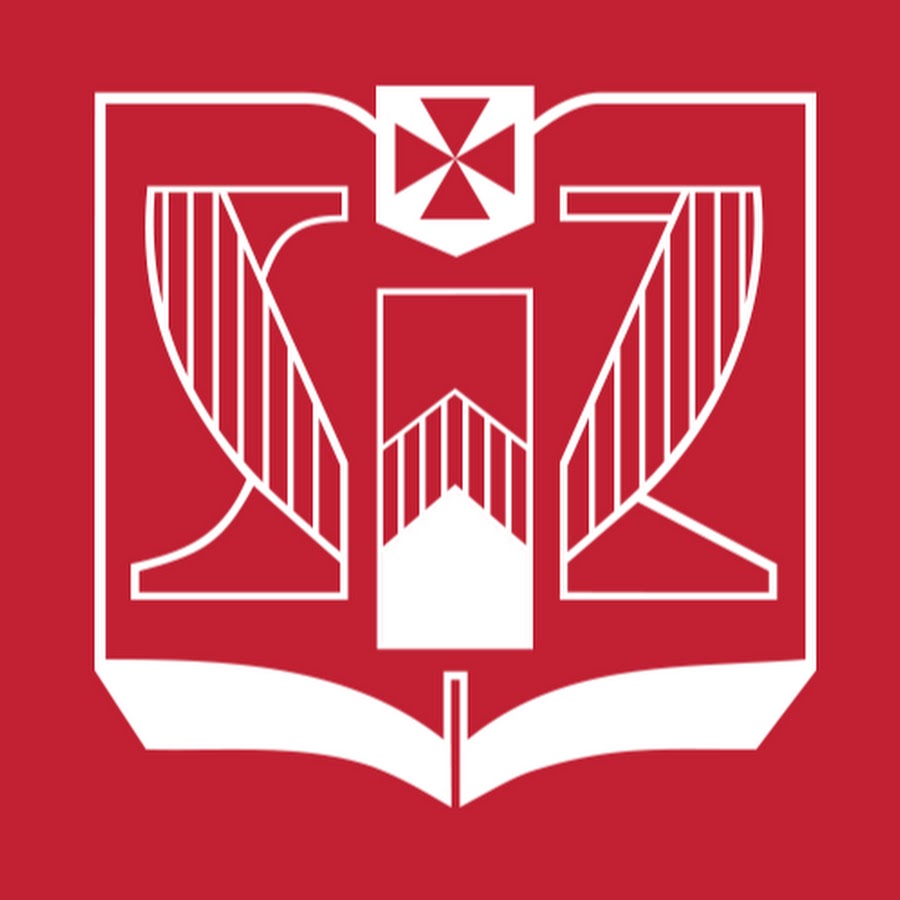 BE(A)ST – Skrzynka Narzędziowa
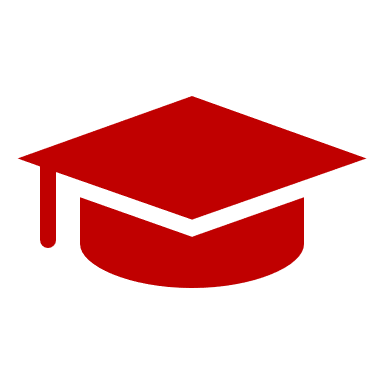 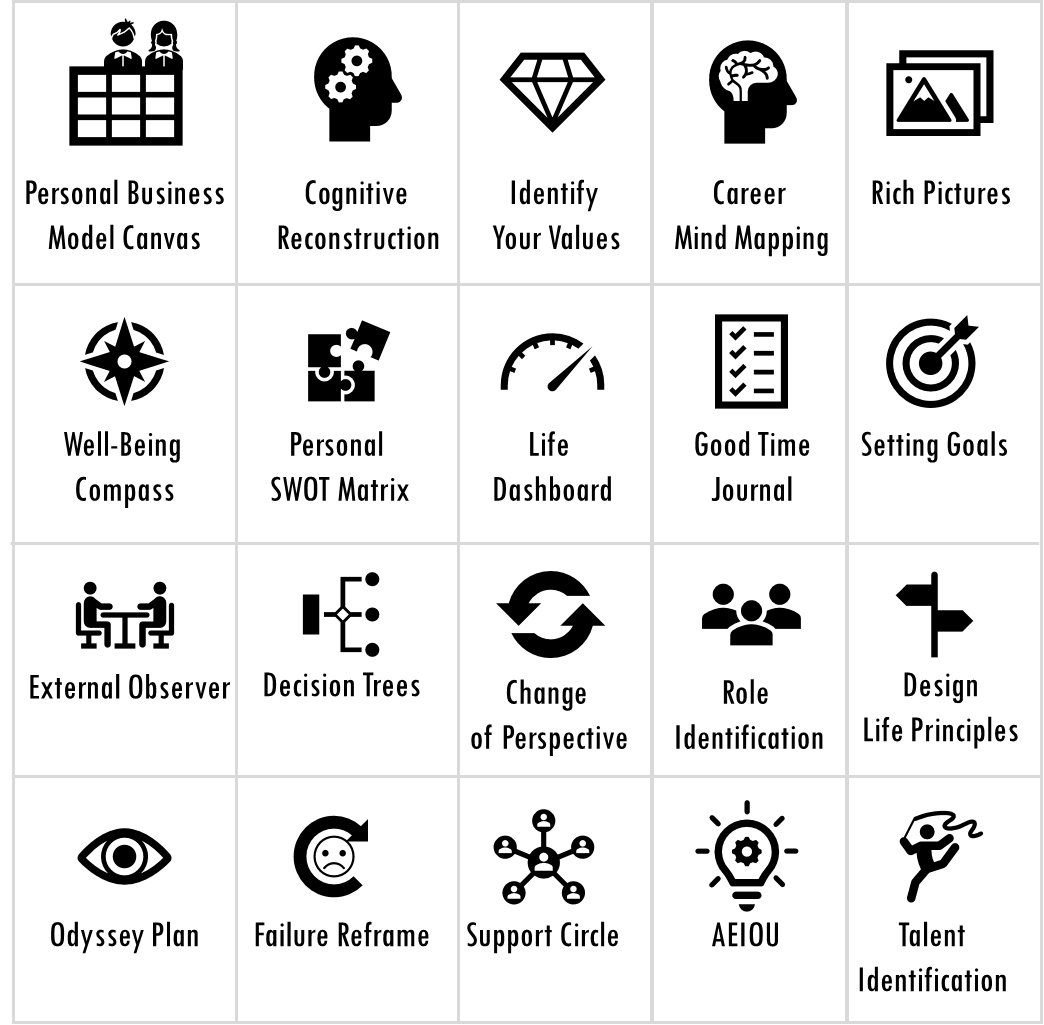 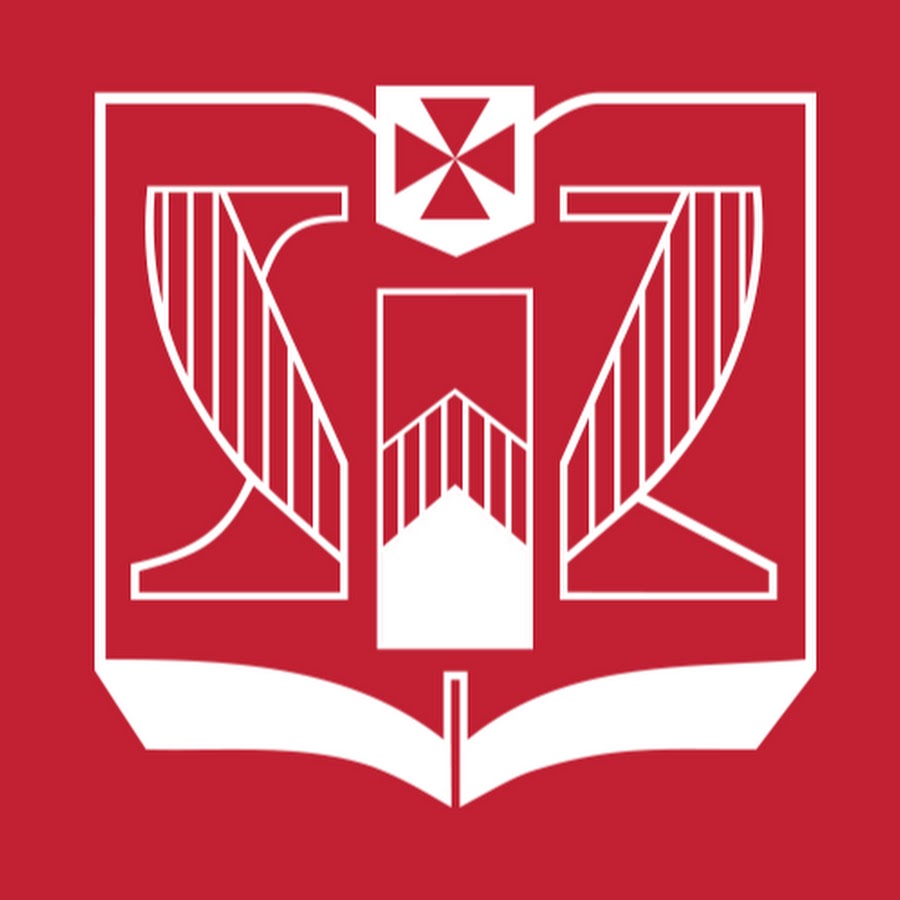 Metodyka = Proces + Narzędzia
diverge
converge
converge
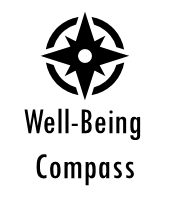 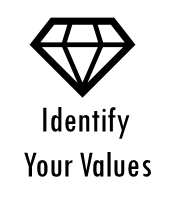 diverge
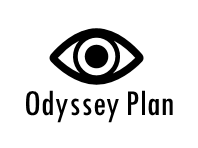 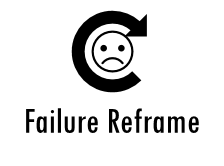 Lucyna
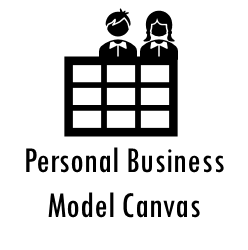 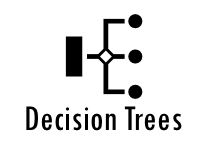 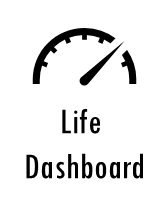 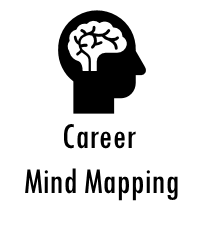 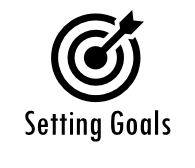 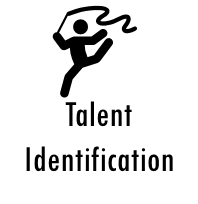 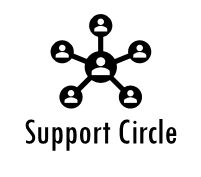 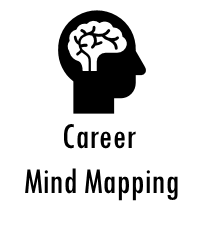 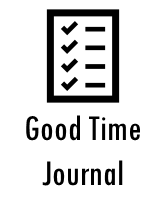 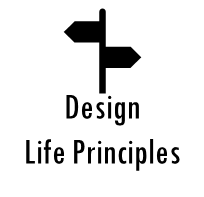 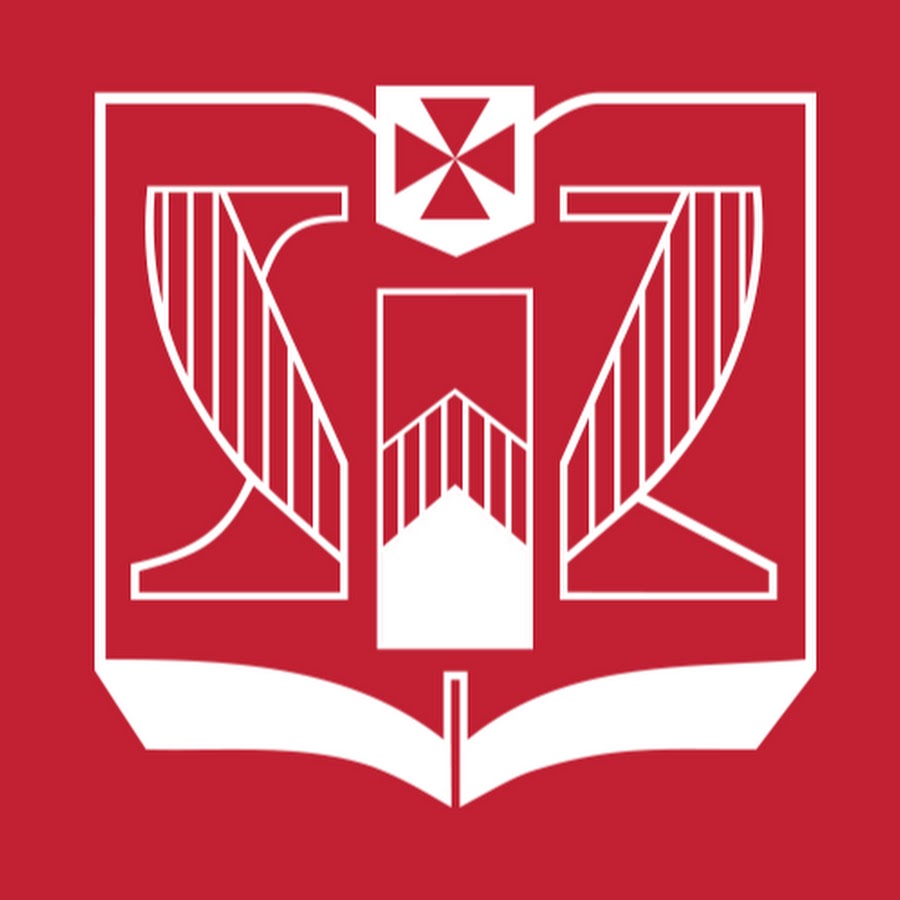 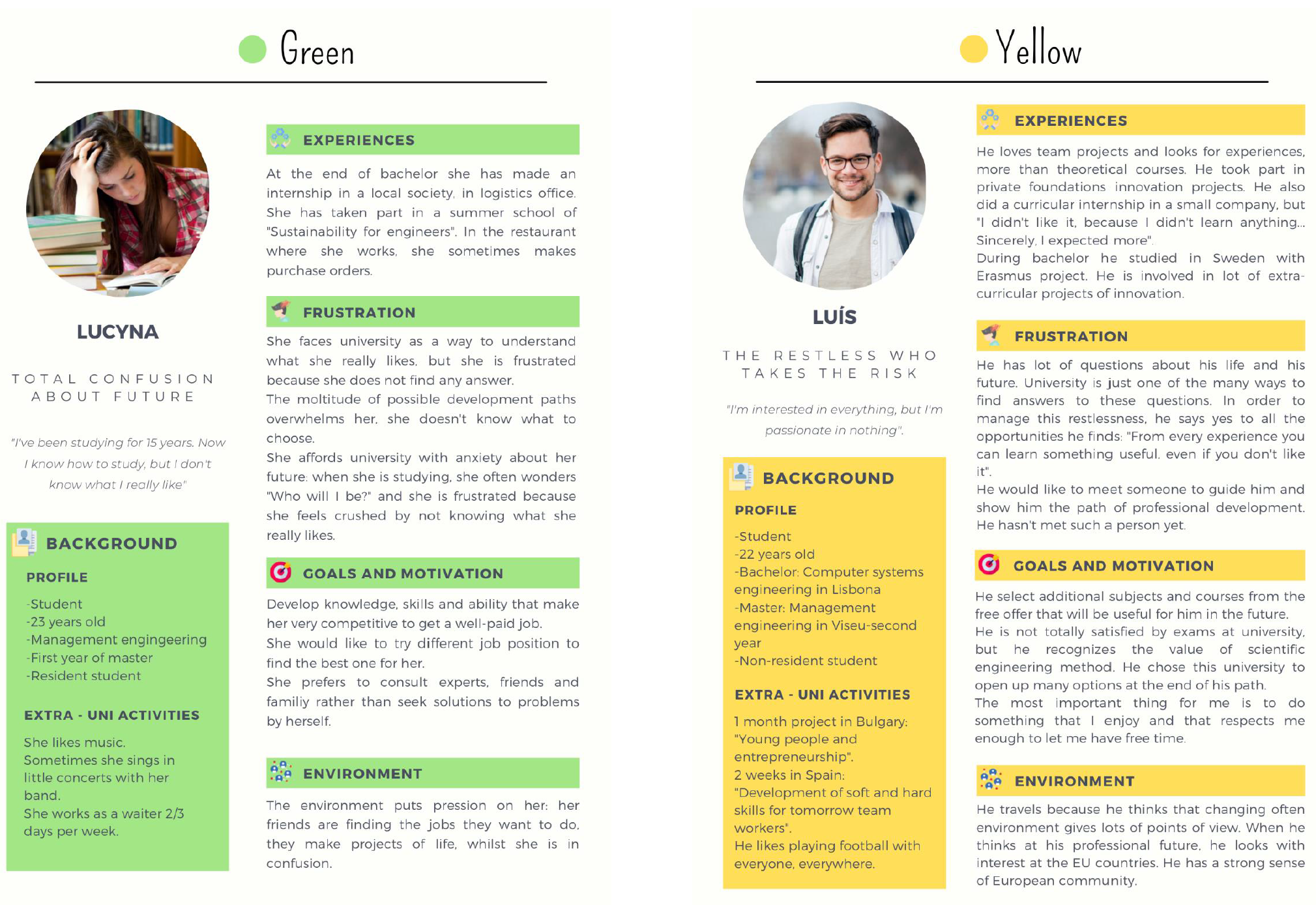 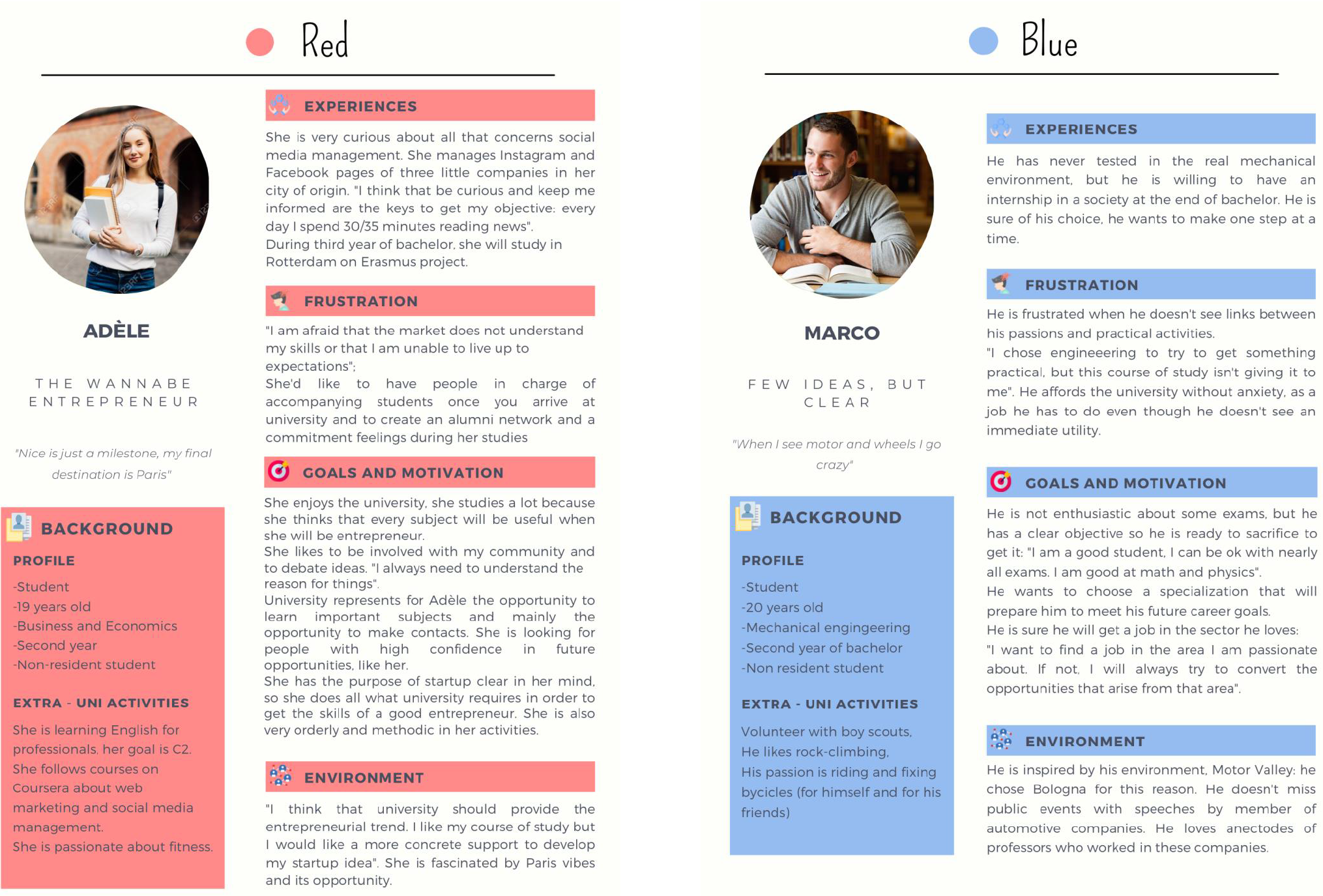 Różni Studenci – Różne Potrzeby
Lucyna
diverge
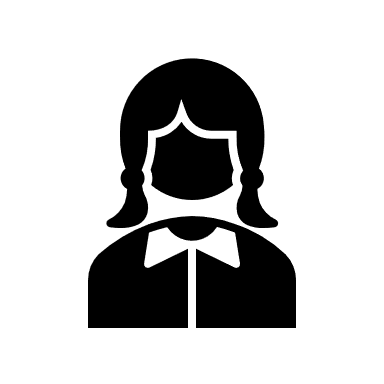 converge
converge
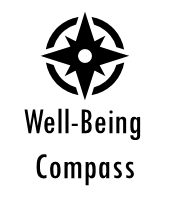 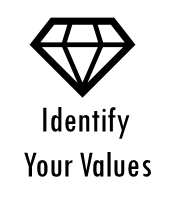 diverge
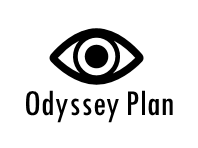 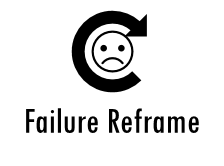 Profil B
Lucyna
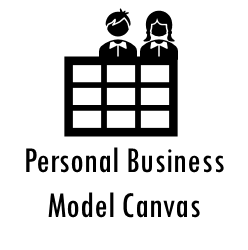 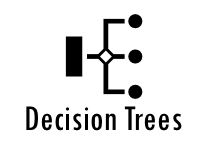 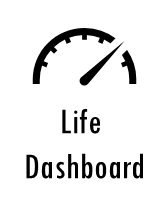 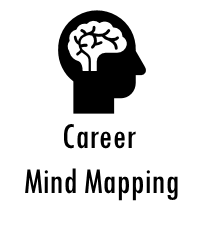 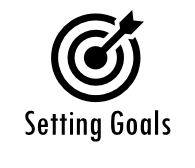 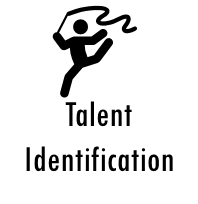 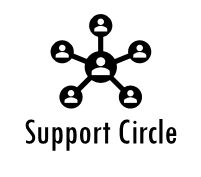 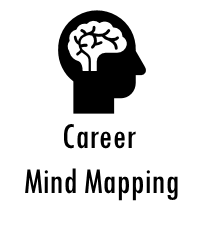 Marco
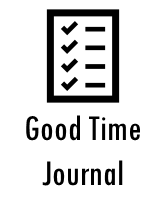 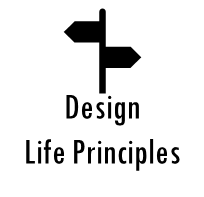 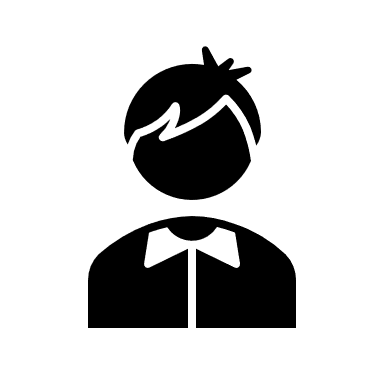 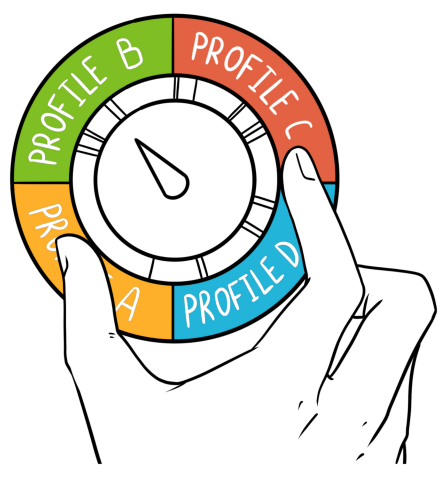 Profil D
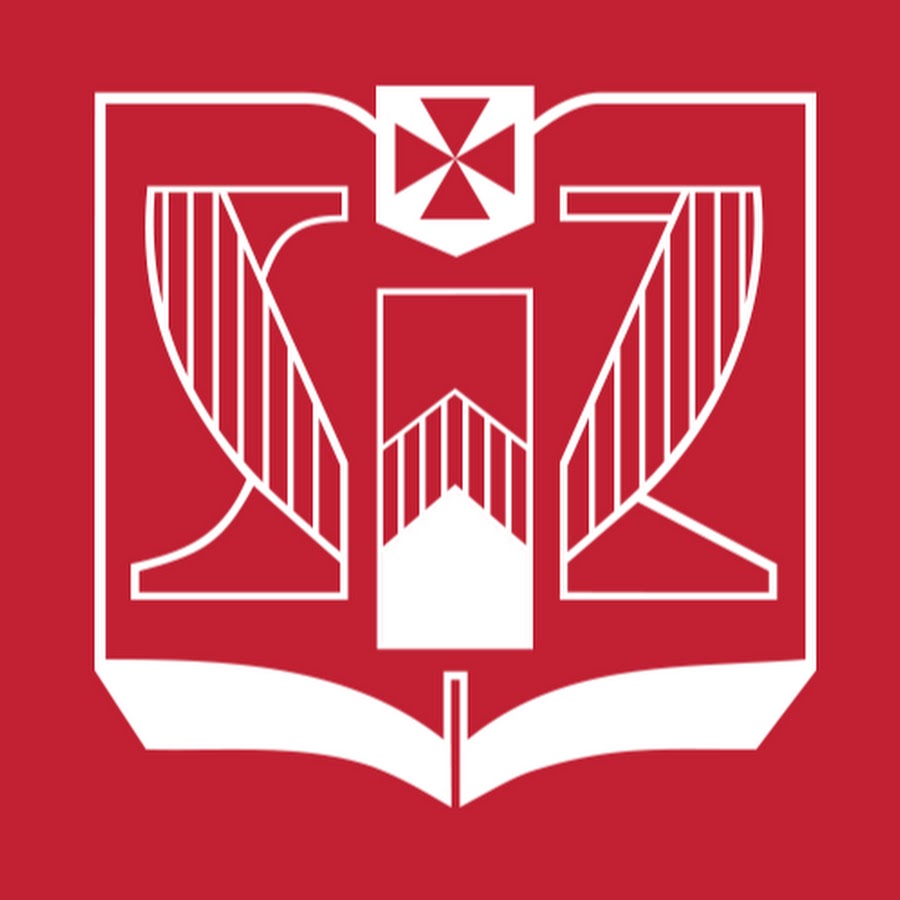 Proces BE(A)ST dla Nauczycieli
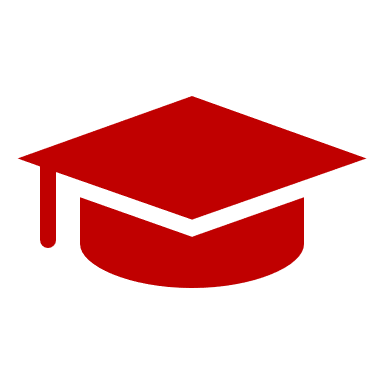 tryb konwergencyjny
tryb dywergencyjny
tryb dywergencyjny
tryb konwergencyjny
Analiza potrzebstudentów oraz wymagańrynku pracy
Prototypowaniei testowanie kartyprzedmiotu
Odkrywanietreści przedmiotu
Definicja efektówuczenia się
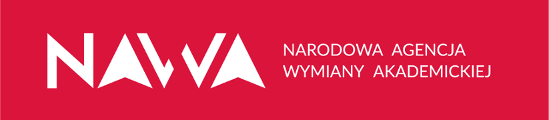 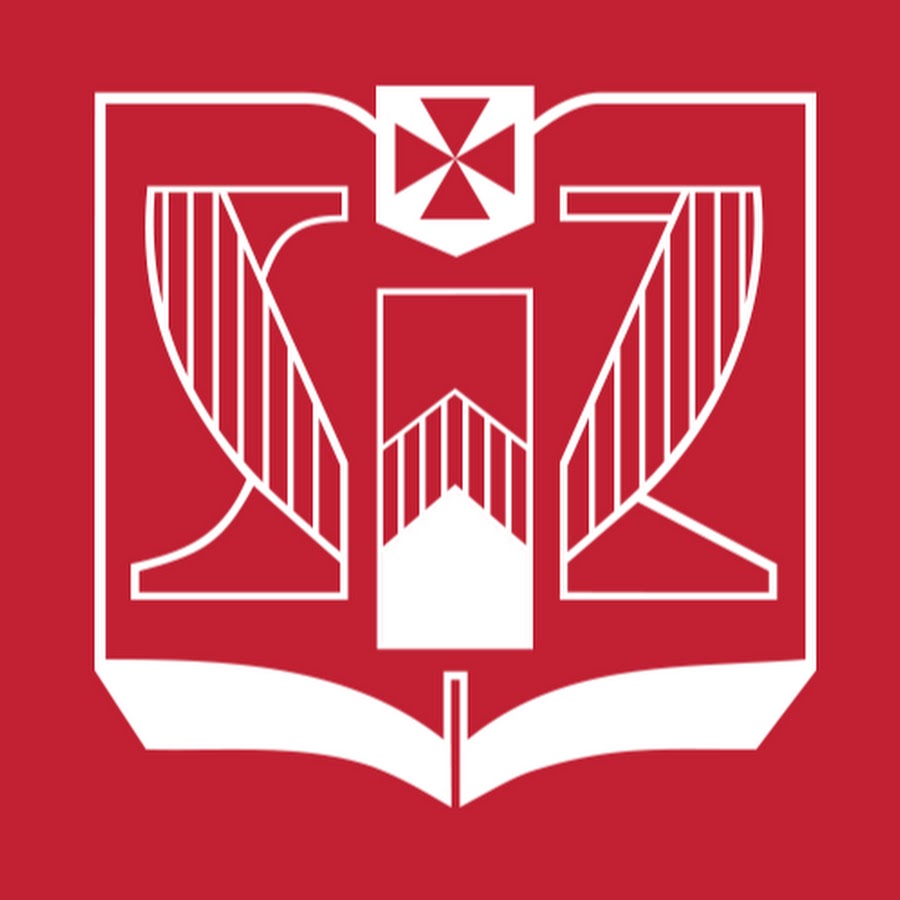 Proces BE(A)ST dla Biur Karier
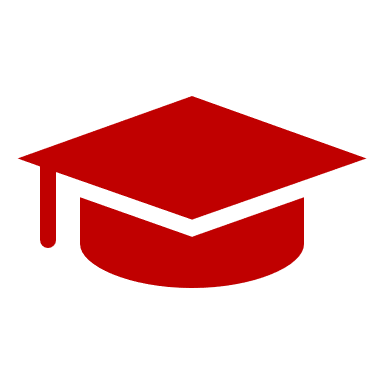 tryb konwergencyjny
tryb dywergencyjny
tryb dywergencyjny
tryb konwergencyjny
Definicja zasobówosobistych studentóworaz wymagań stażowych
Analiza potrzebstudentów orazprzedsiębiorców
Prototypowaniei testowanie modelibiznesowych staży
Odkrywaniescenariuszy staży
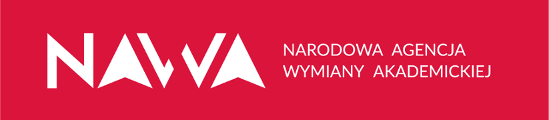 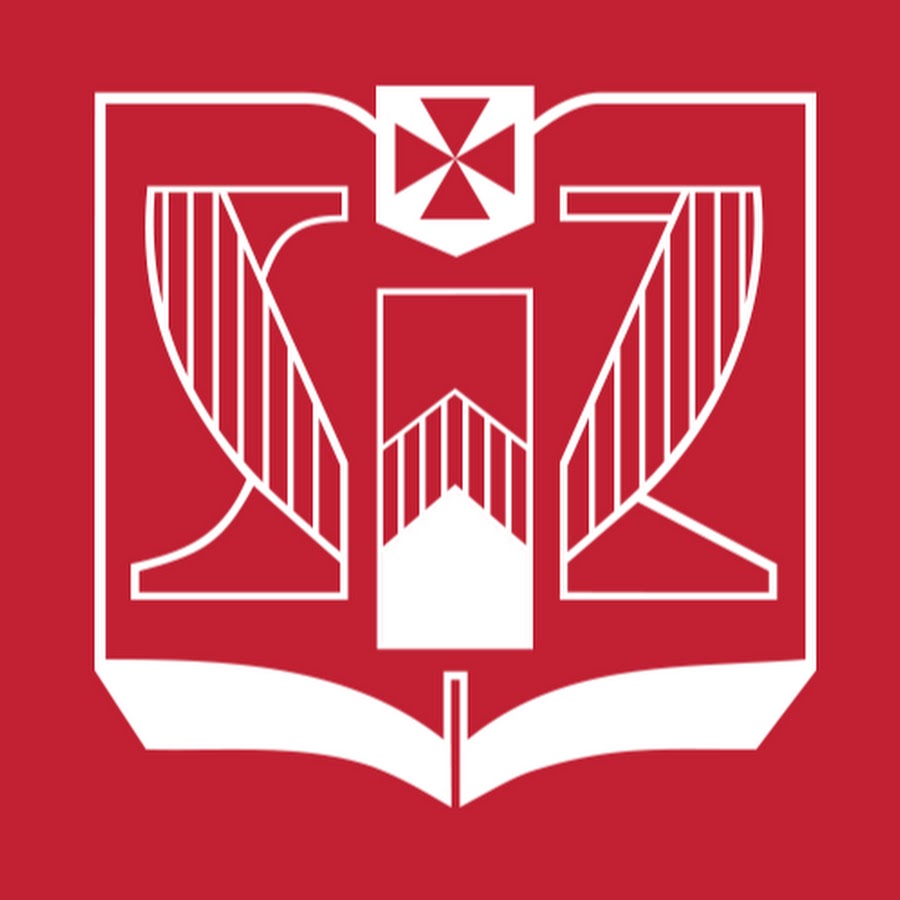 Szkolenie dla Studentów„Spersonalizowany Kurs Rozwoju Kariery”
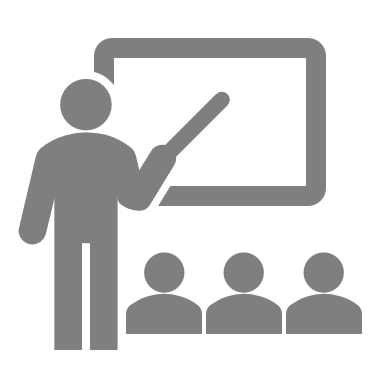 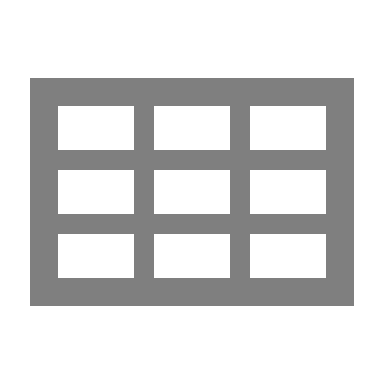 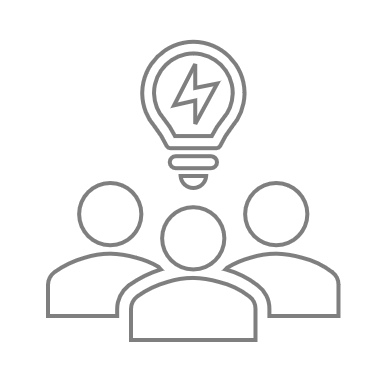 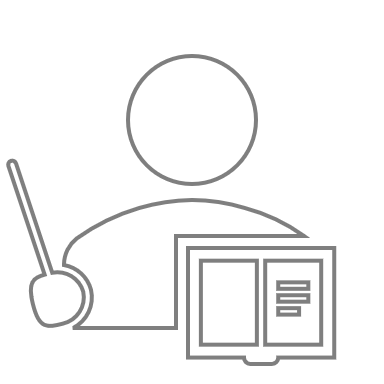 Nauczycieleakademiccy
Studenci
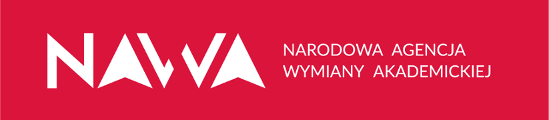 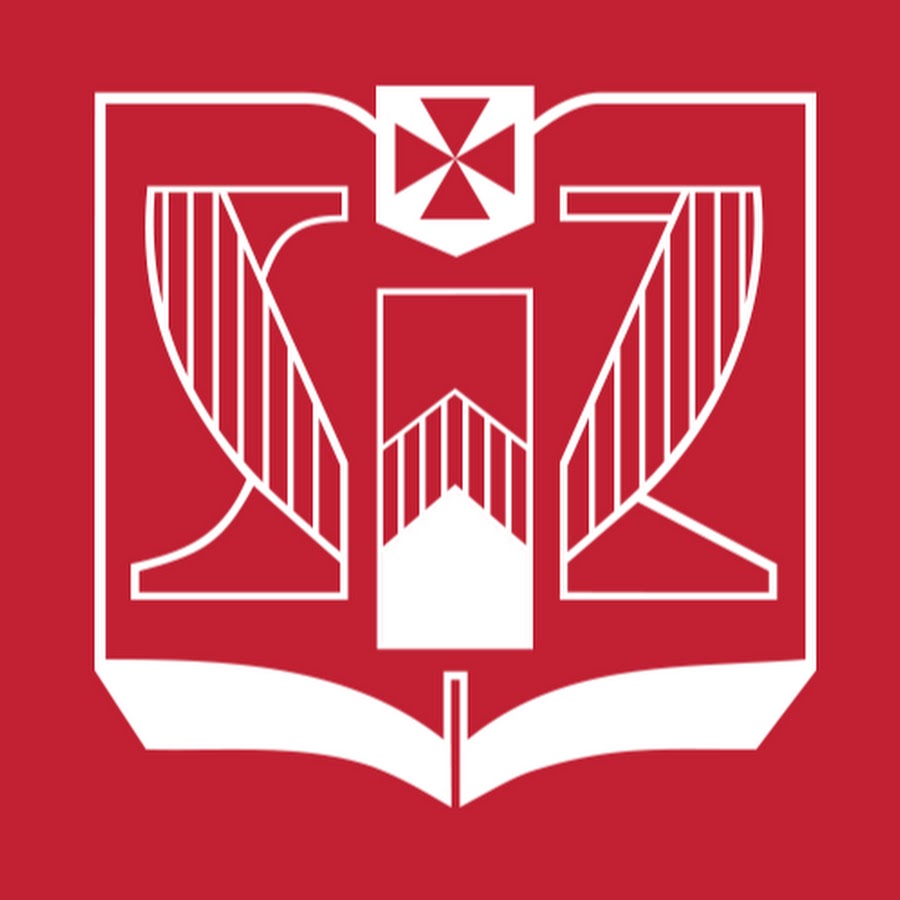 Metodyka BE(A)ST
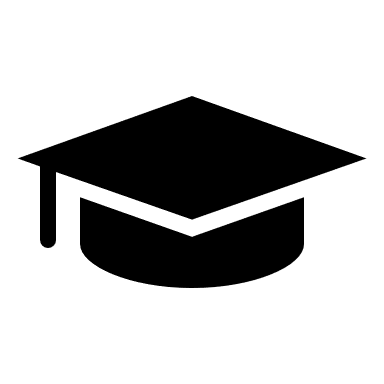 =
Proces
Narzędzia
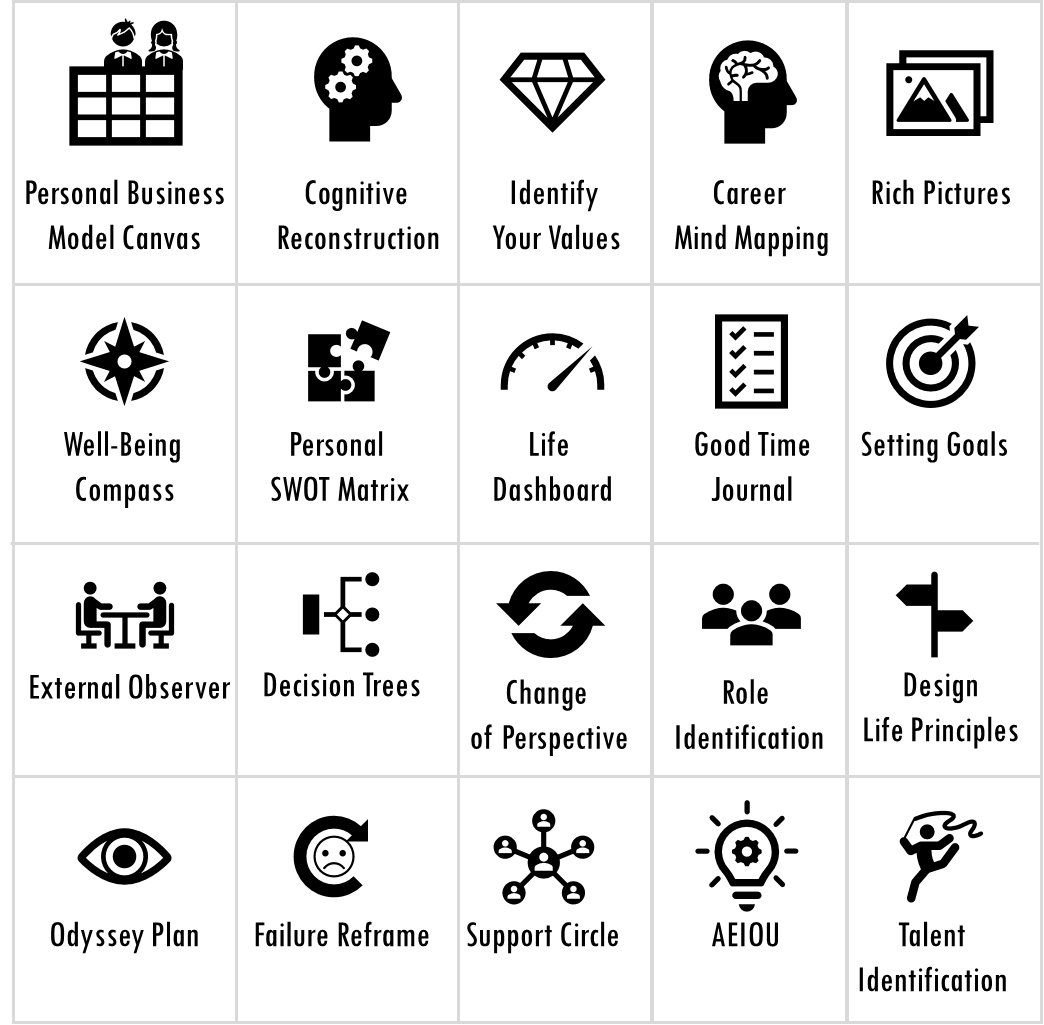 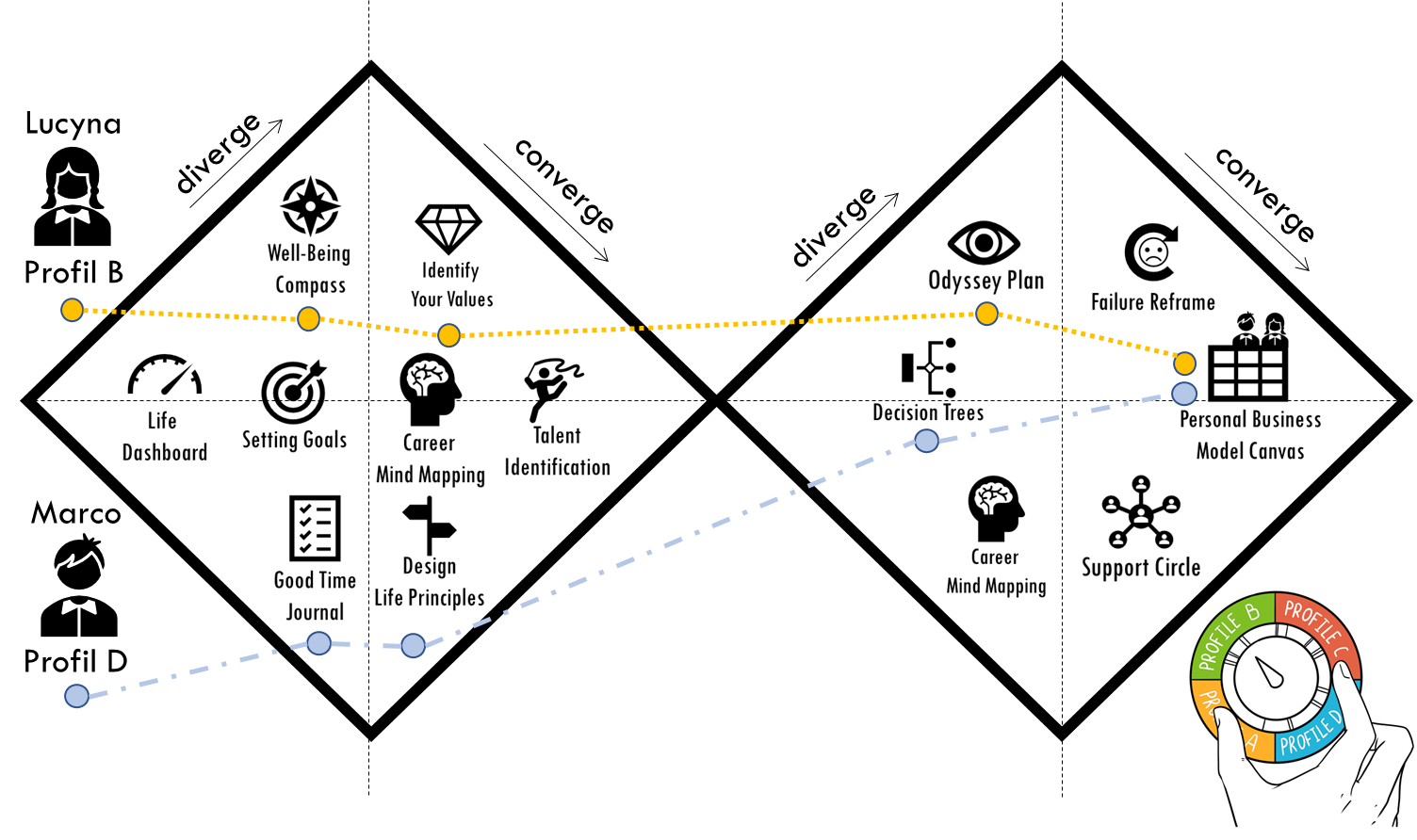 +
+
Produkty projektów wspierające metodykę
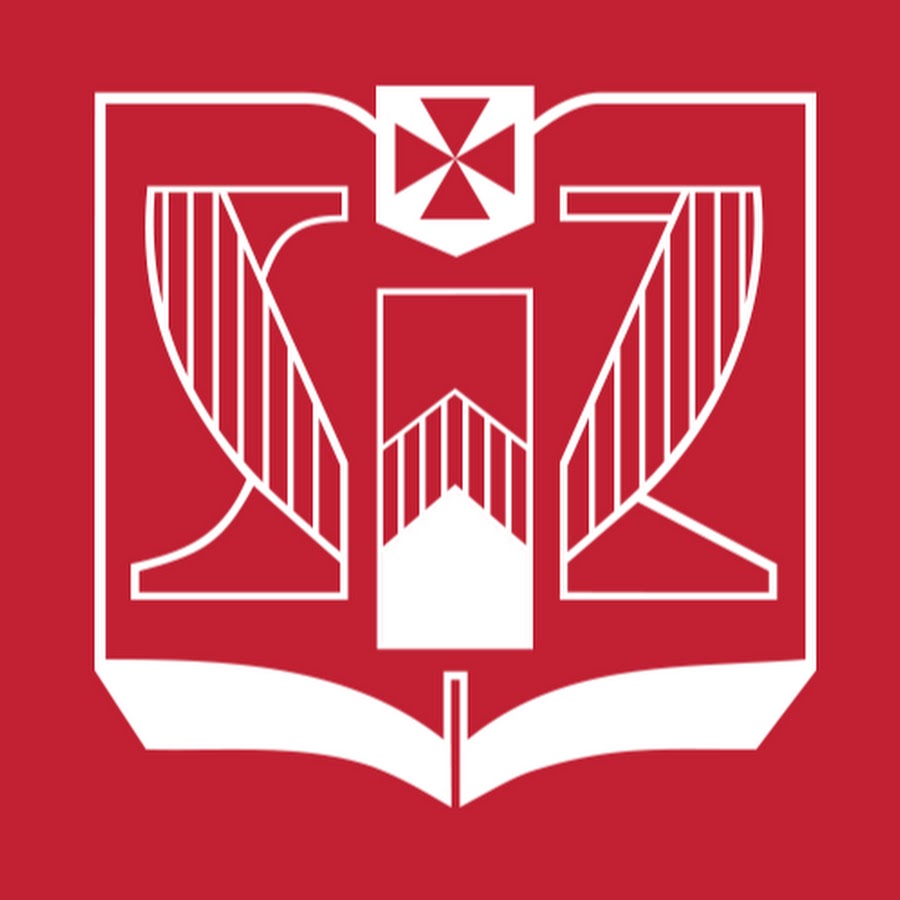 Szkolenie dla Studentów„Spersonalizowany Kurs Rozwoju Kariery”
Przedmiot cało semestralny
Szkolenie weekendowe
Tygodniowy sprint
Seminarium
Szkoła Letnia
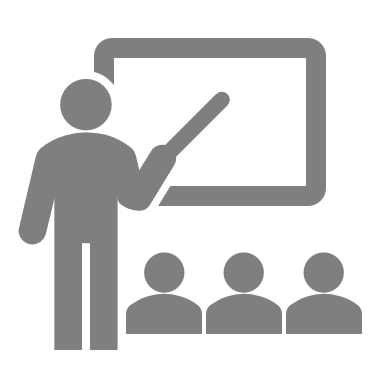 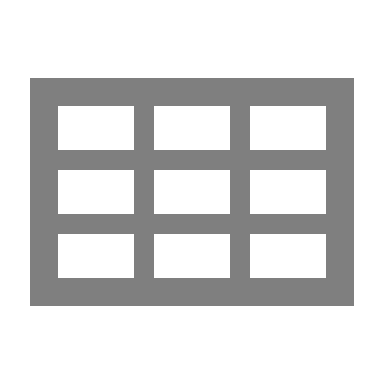 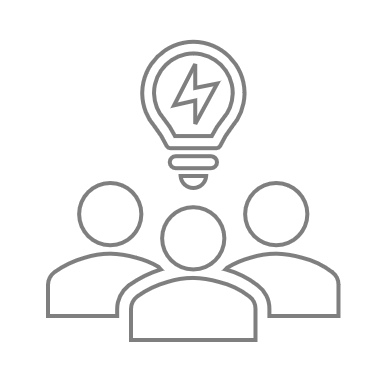 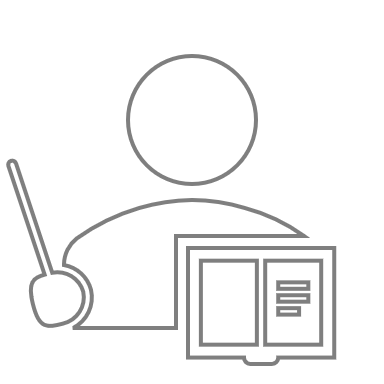 Nauczycieleakademiccy
Studenci
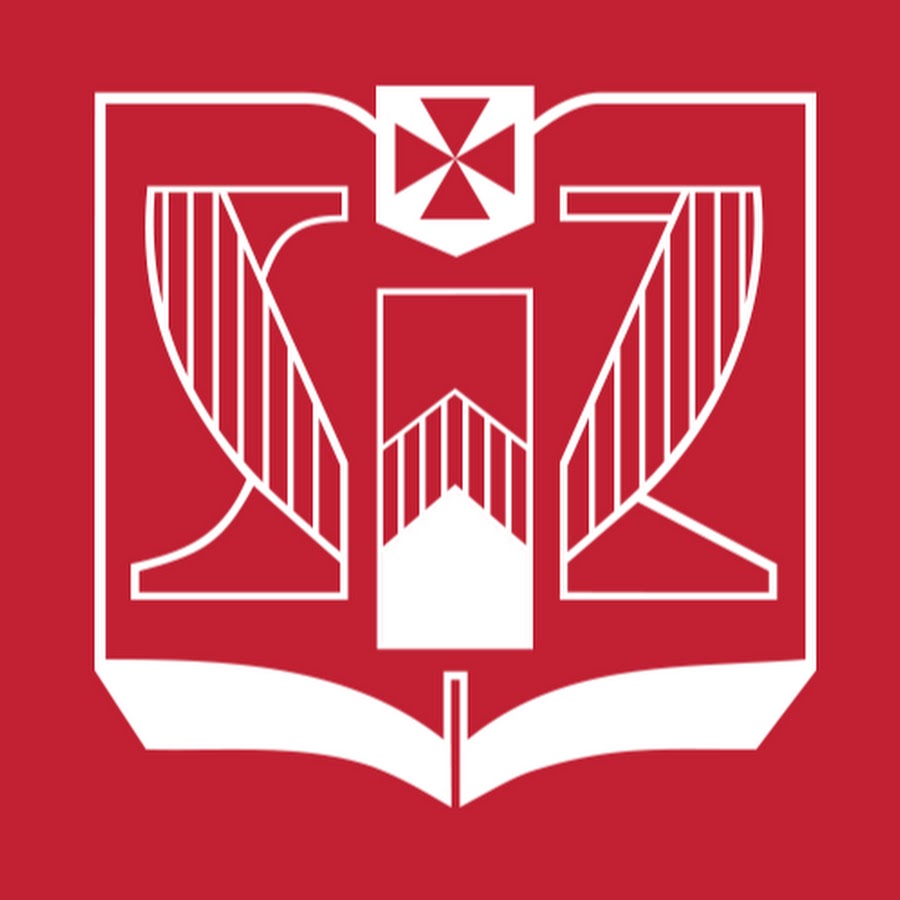 Przewodnik metodyczny dla Nauczycieli|Trenerów
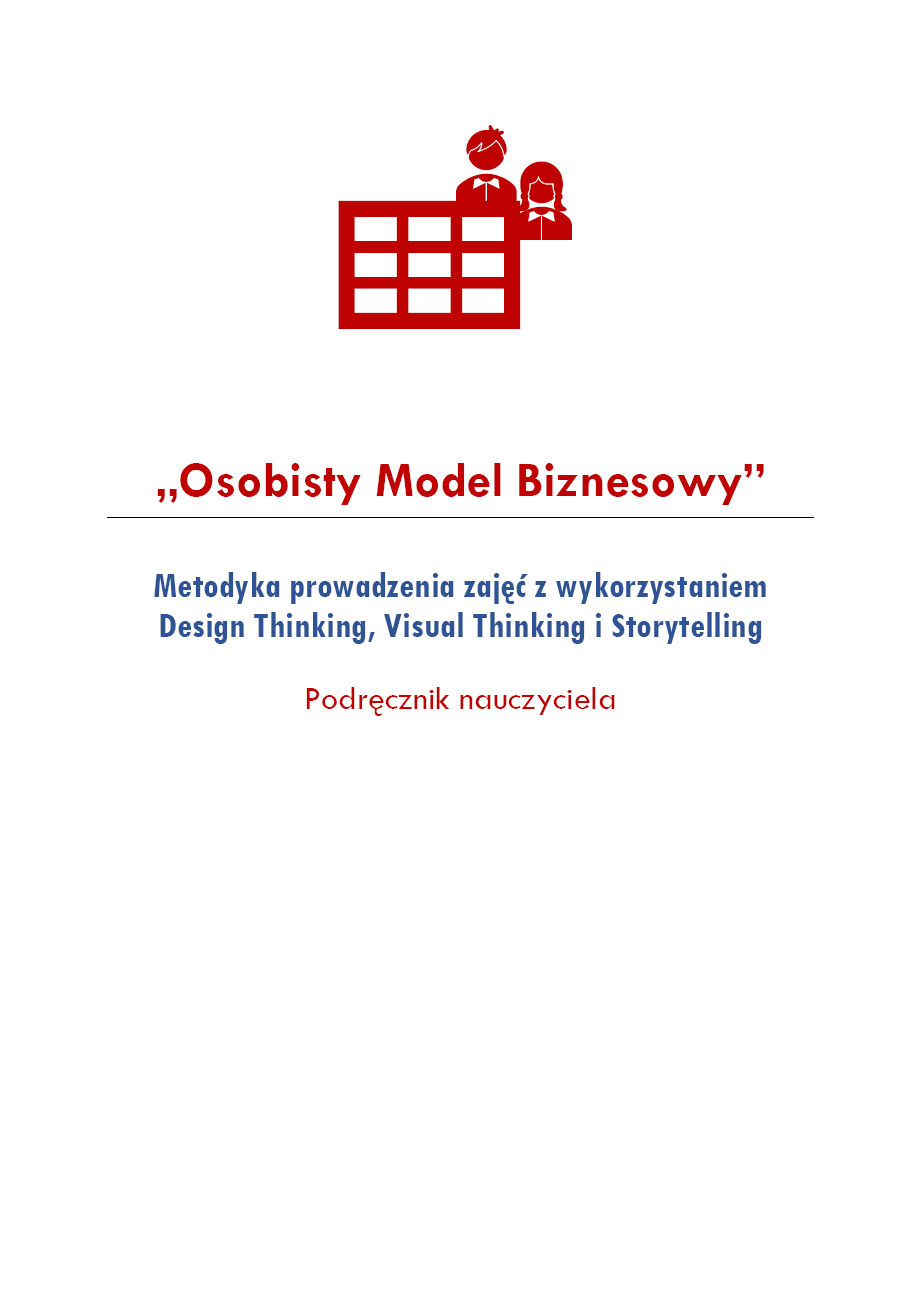 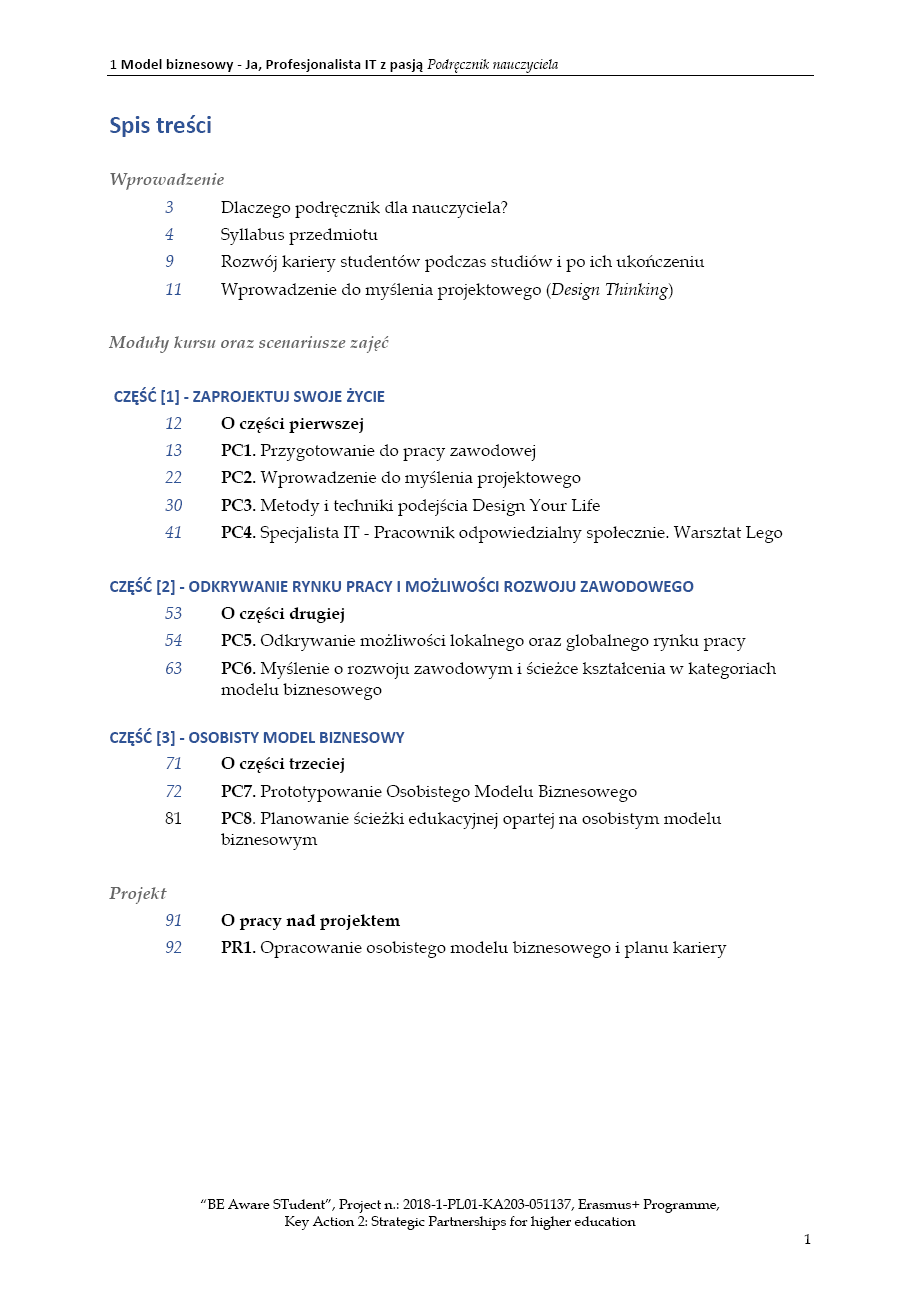 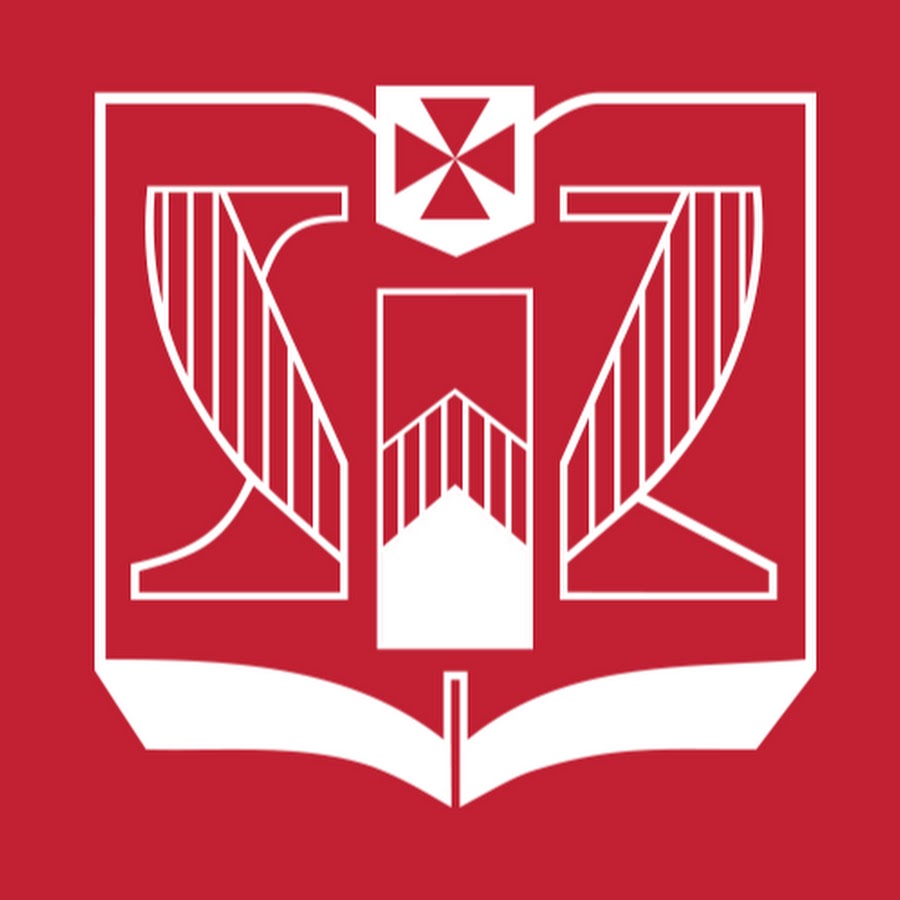 Przewodnik dla Skrzynki Narzędziowej Celowego Rozwoju Studenta
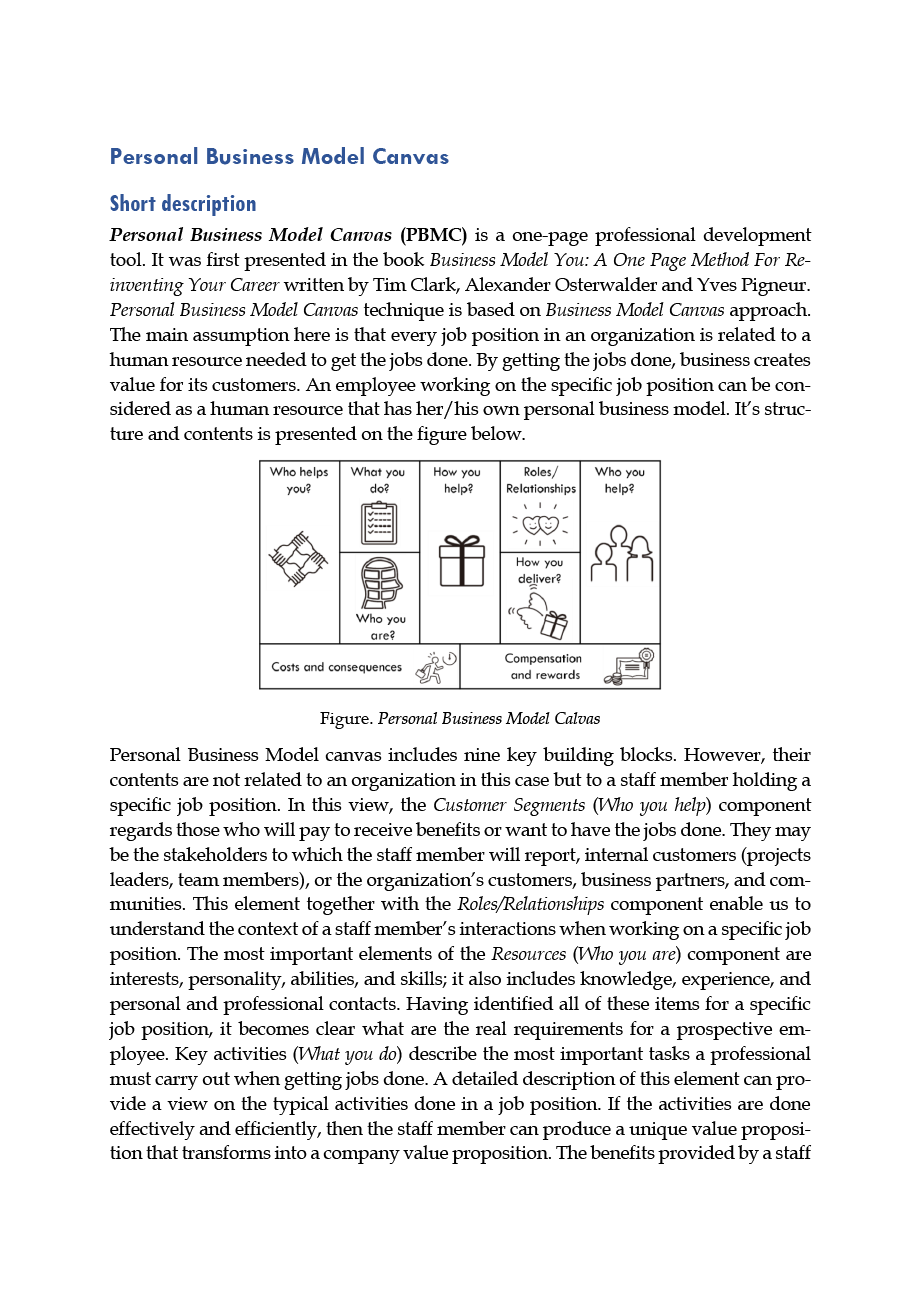 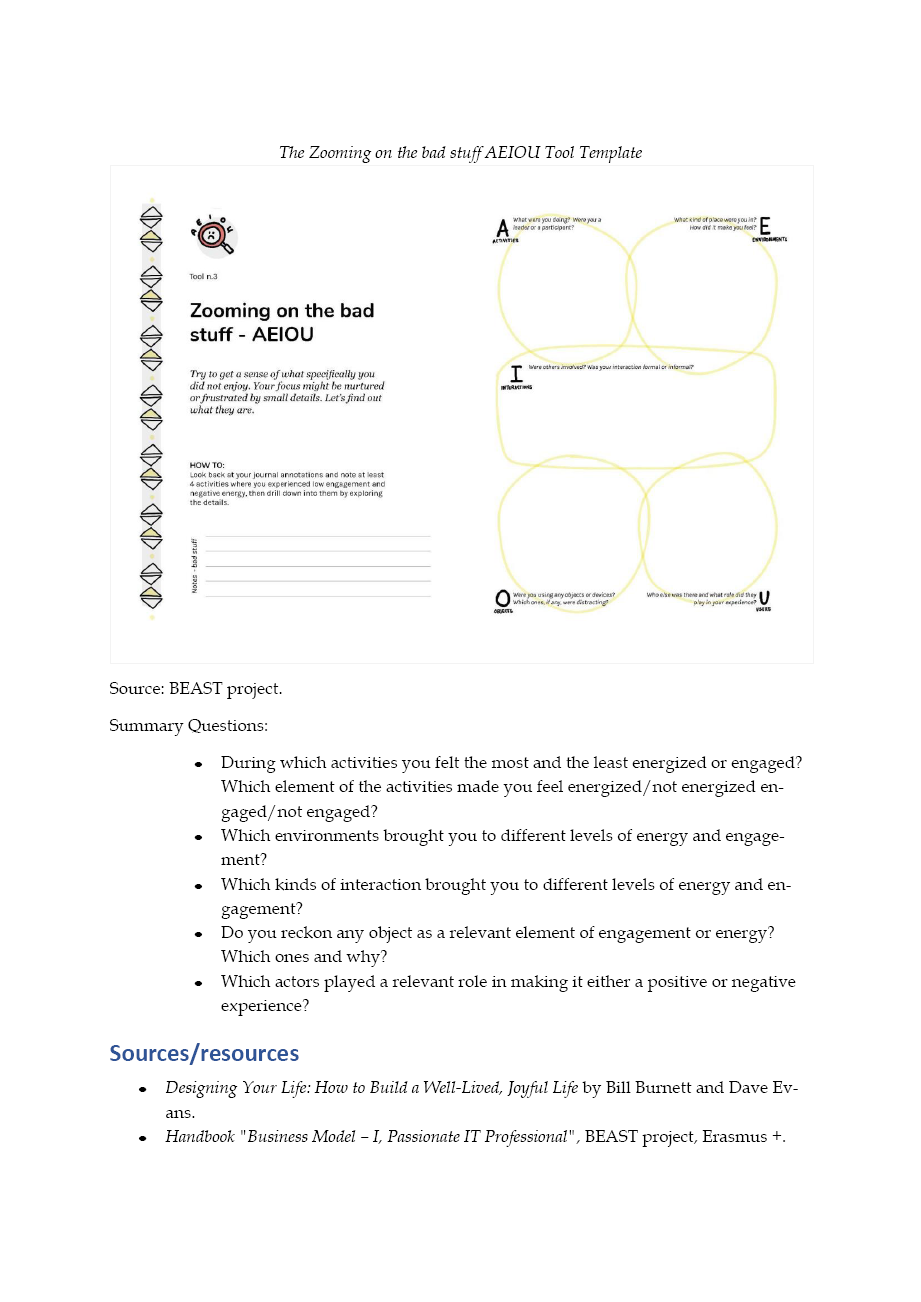 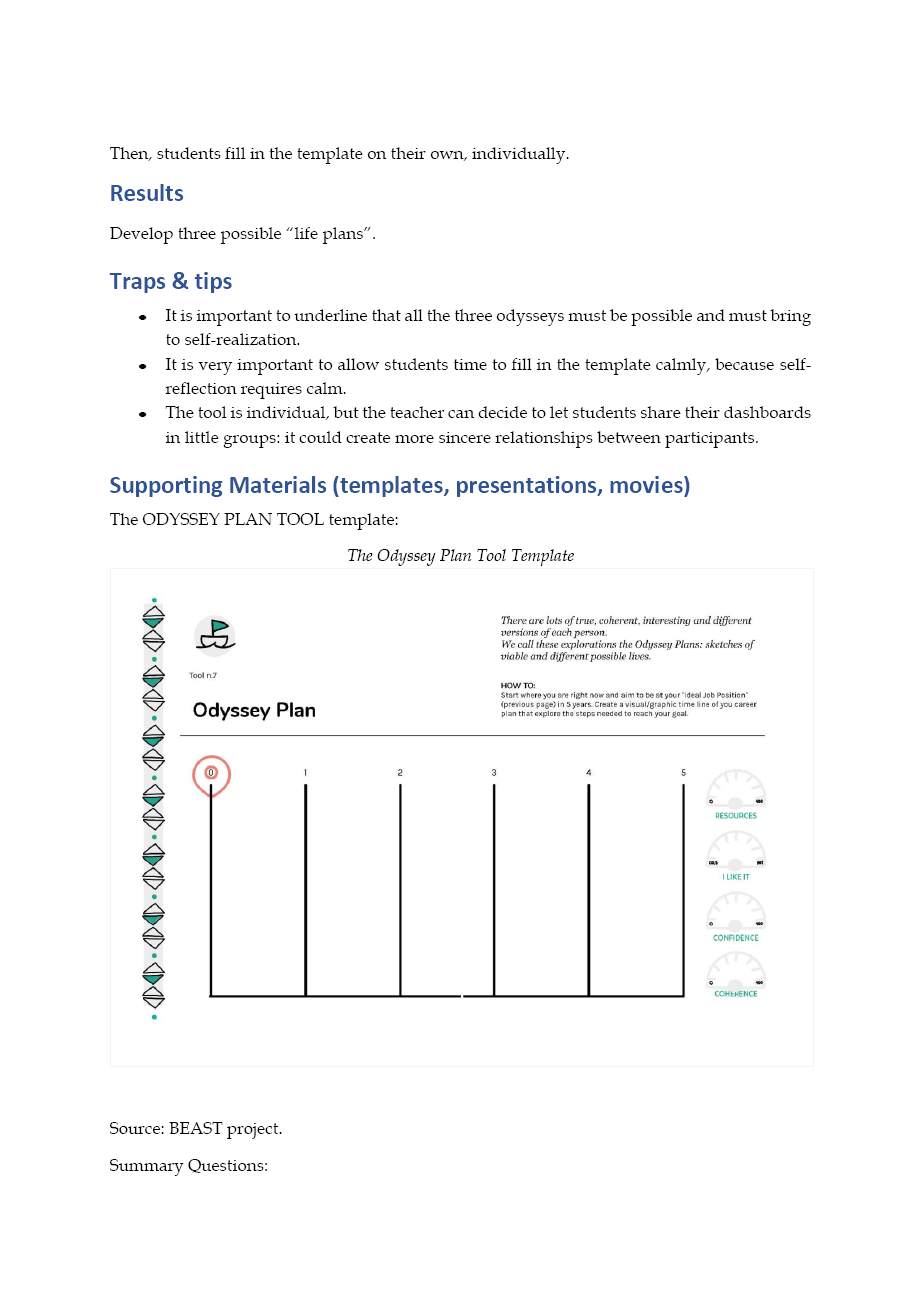 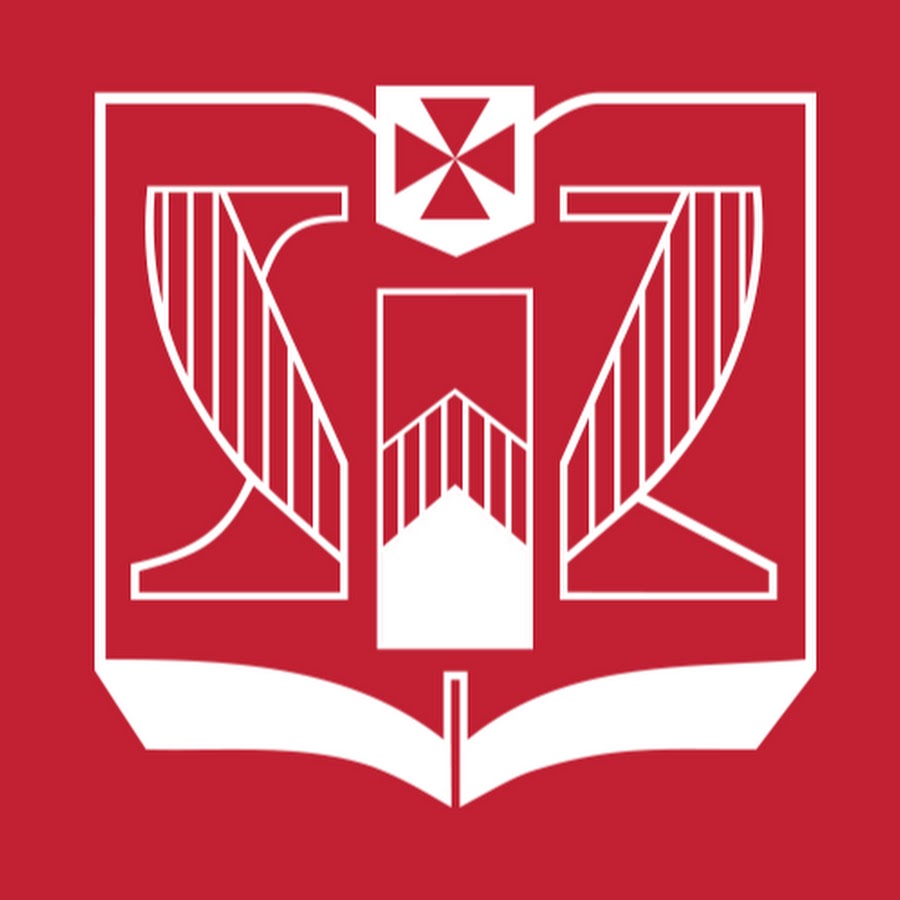 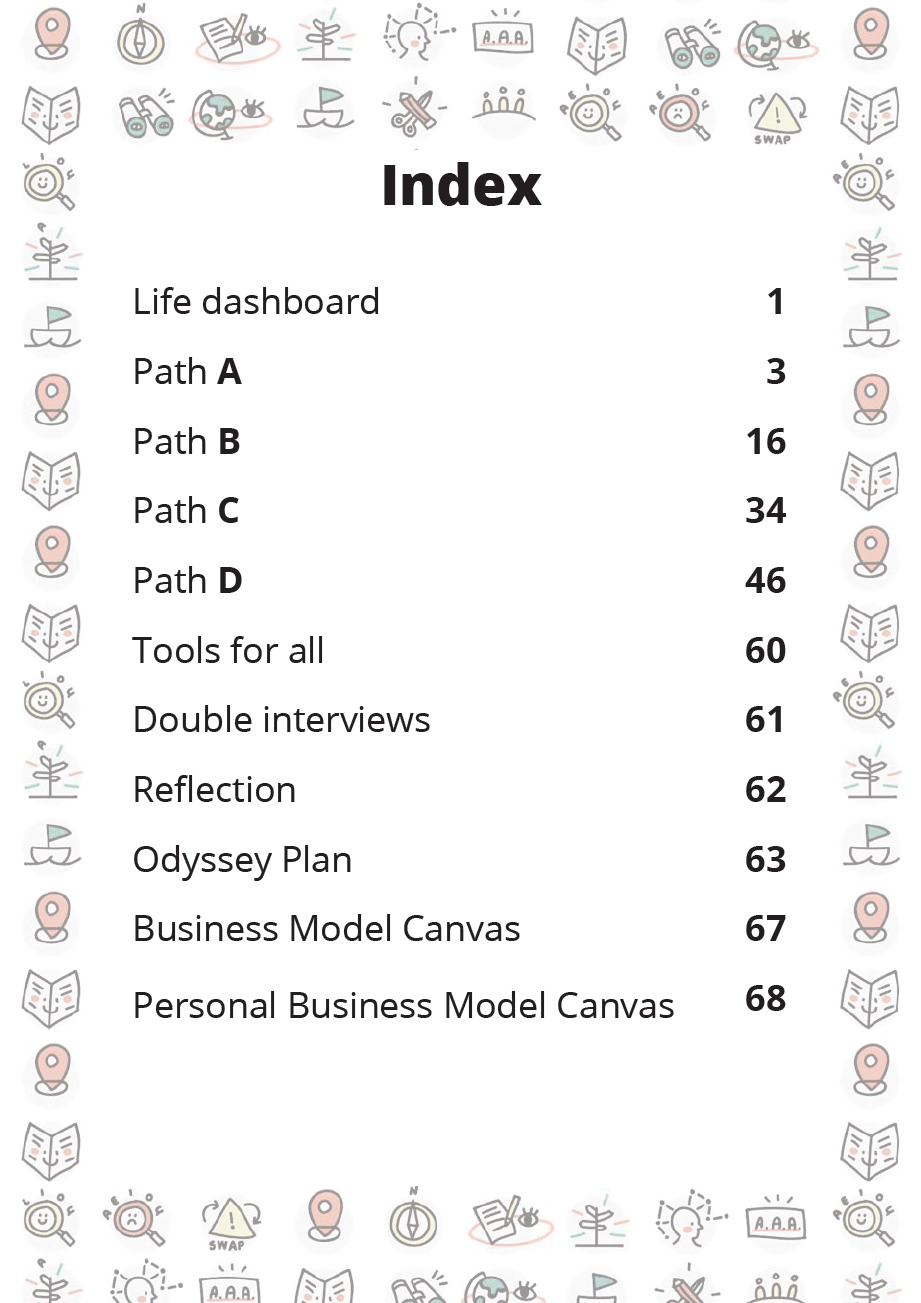 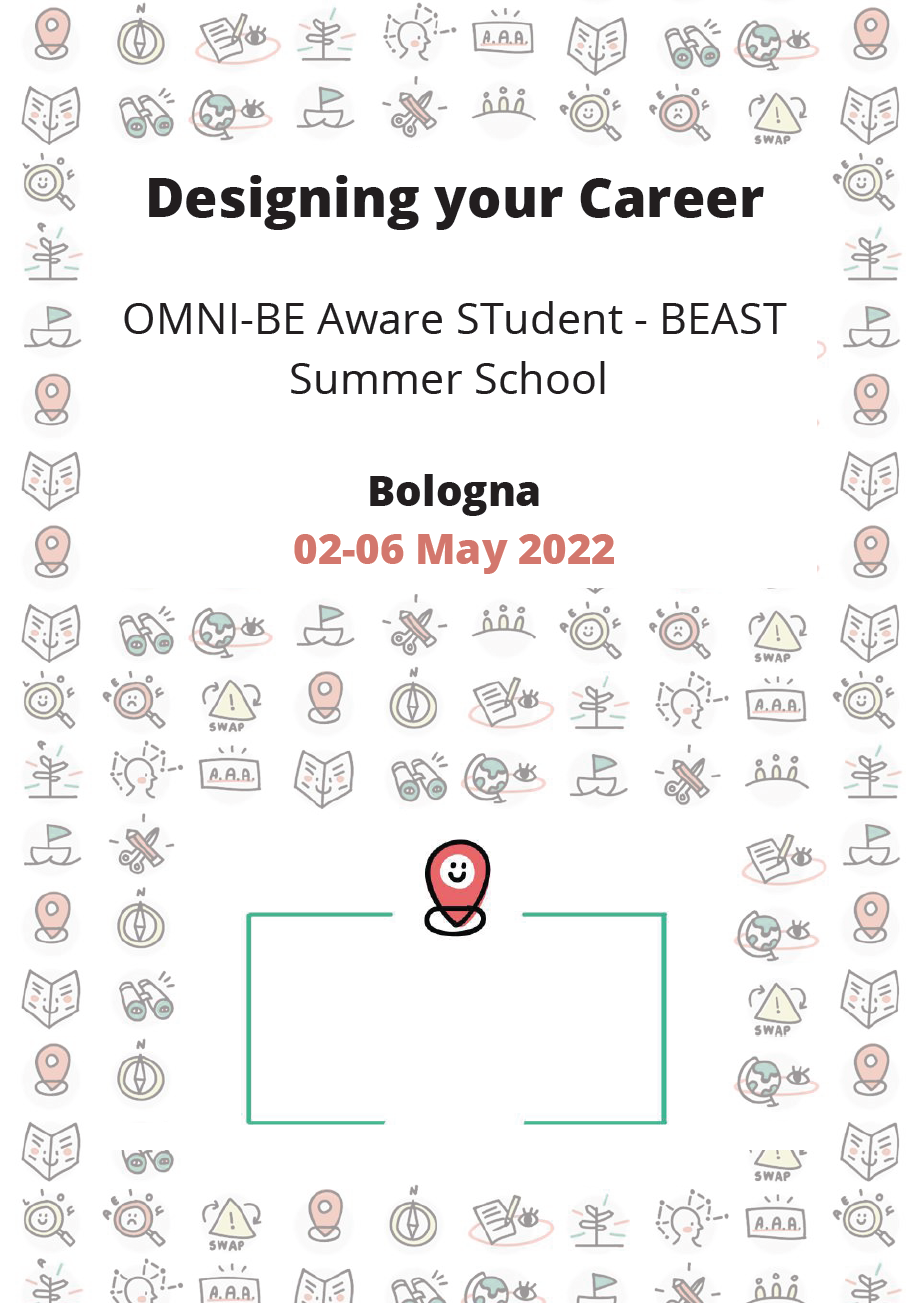 Personalized Career Development Course
Booklet
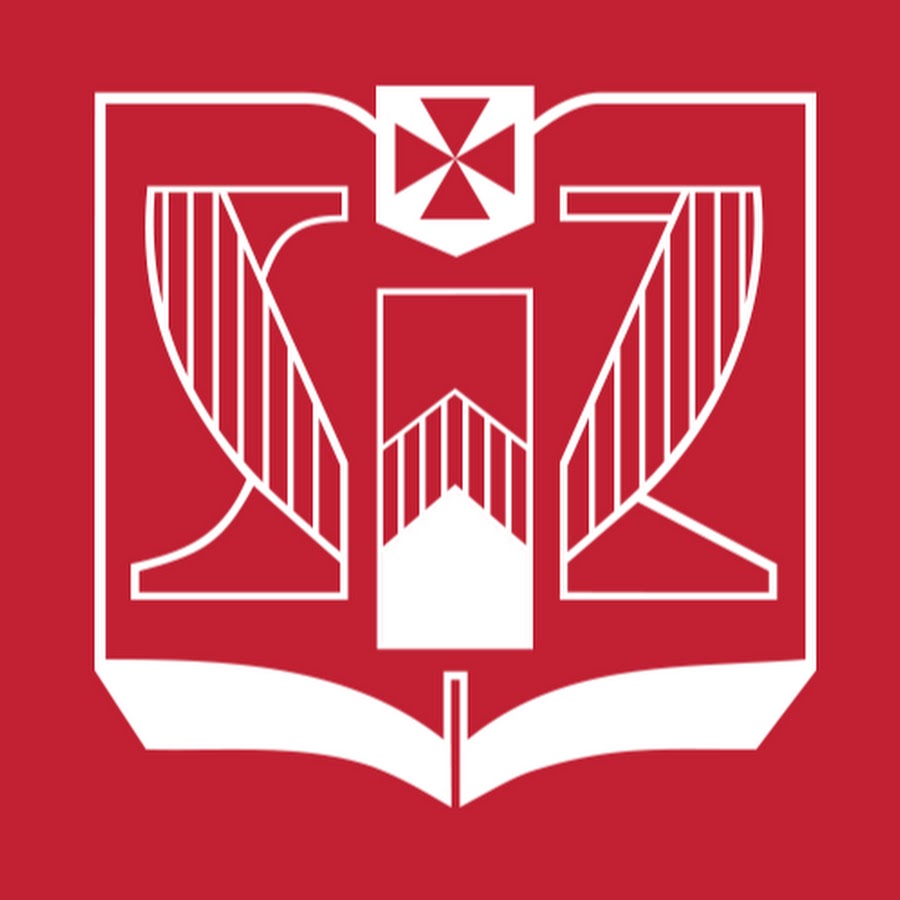 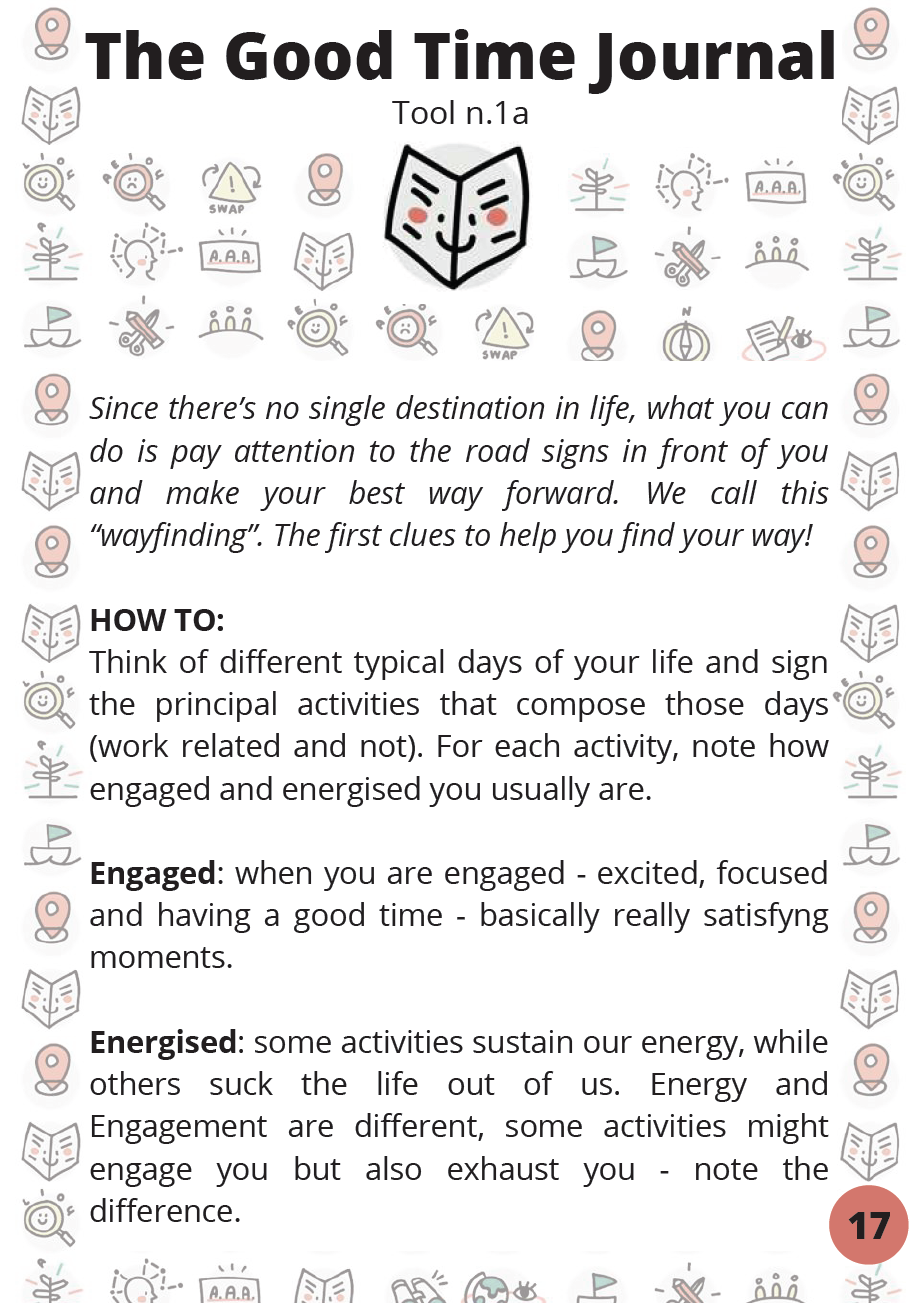 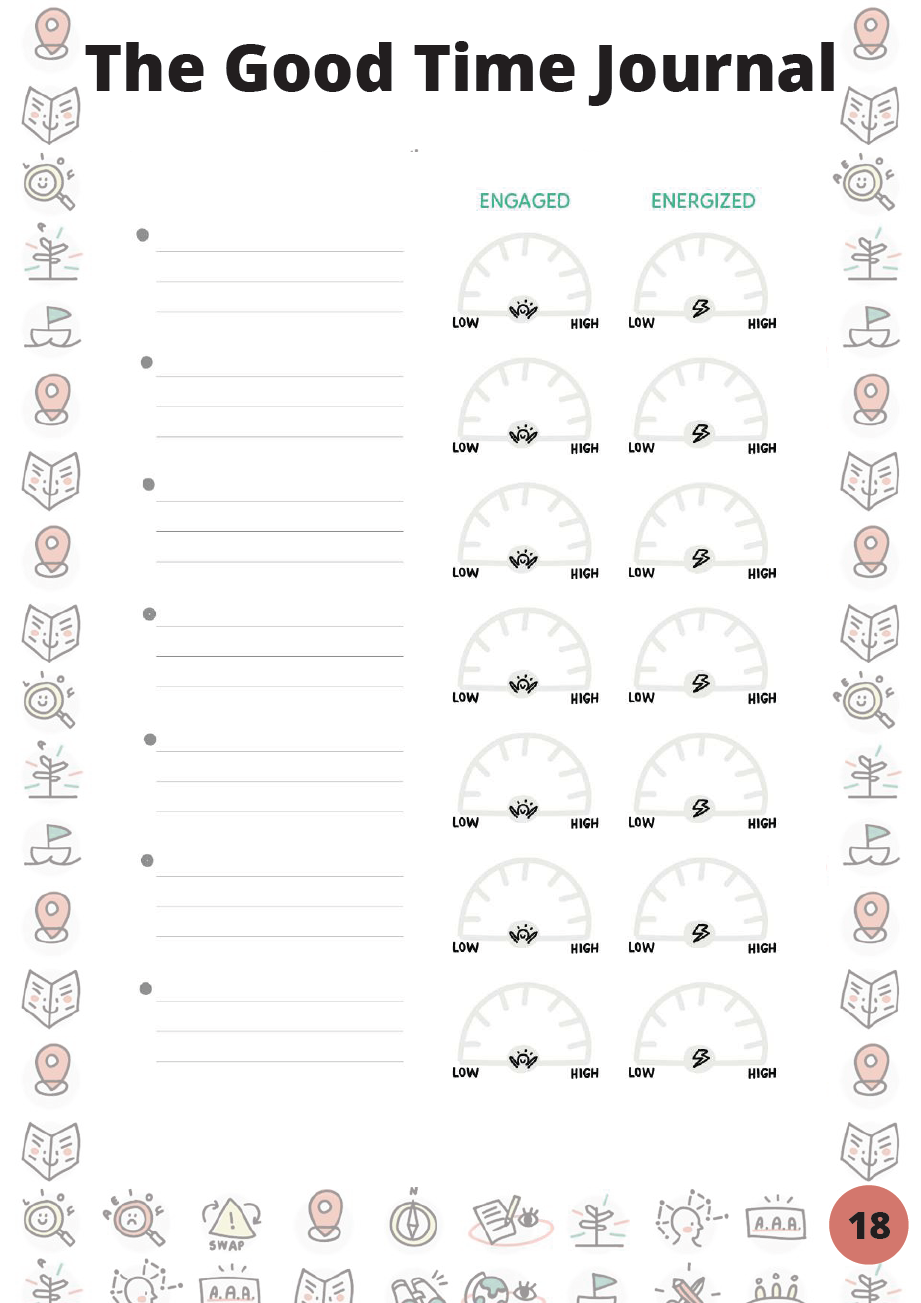 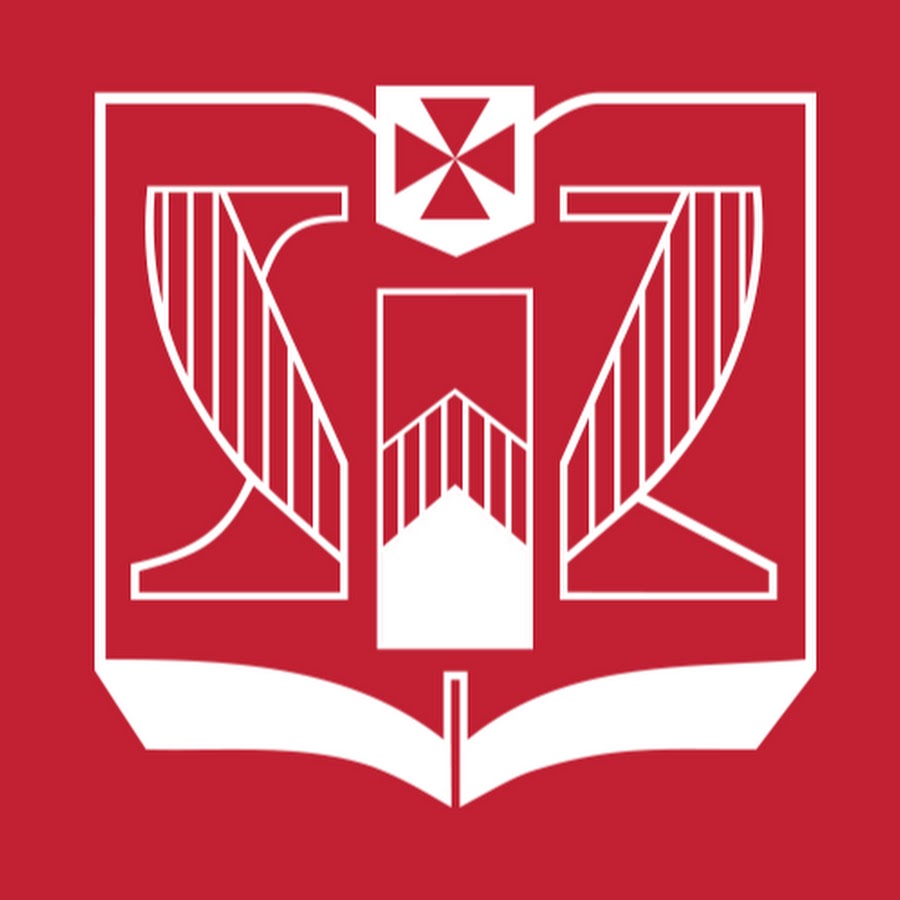 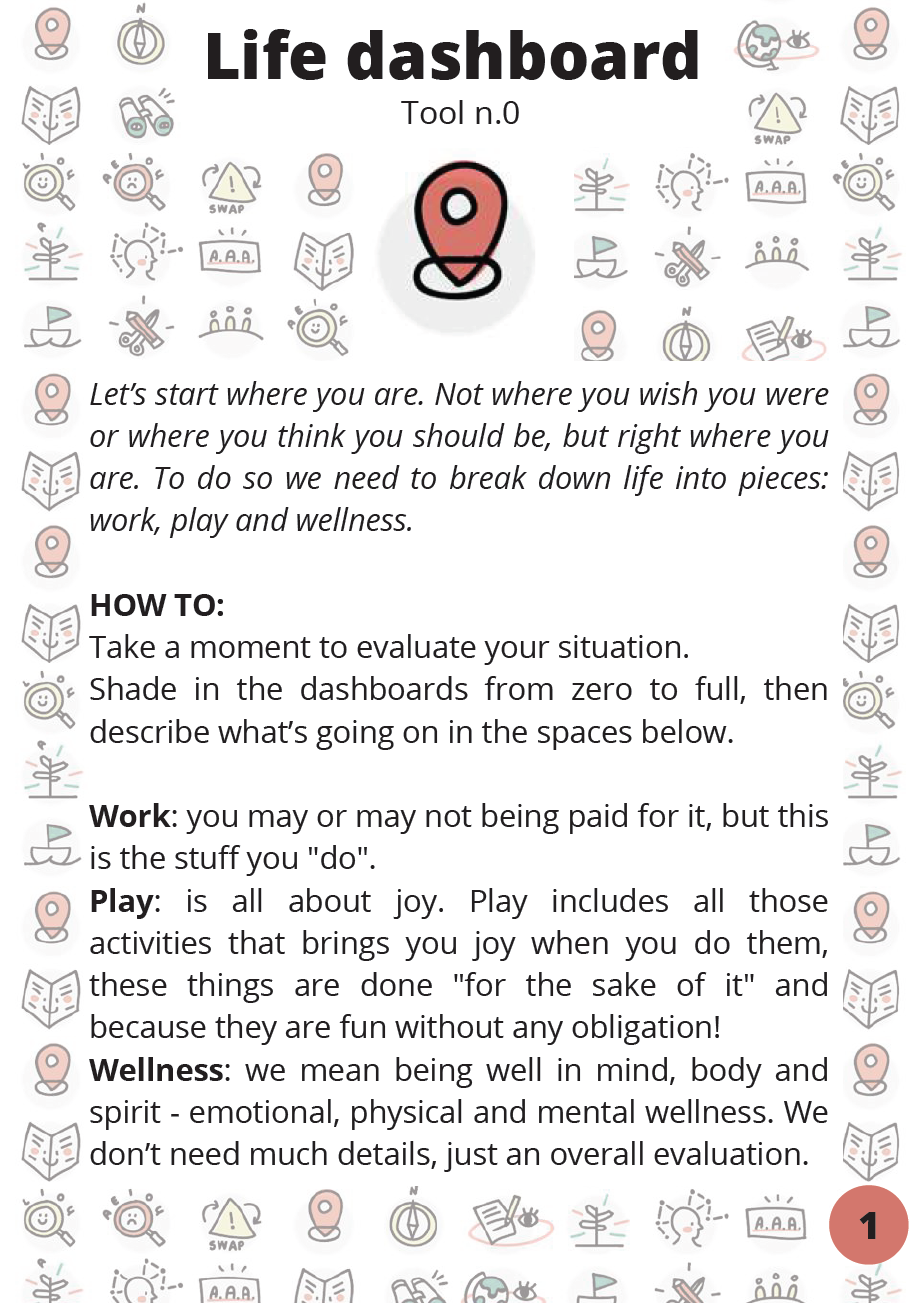 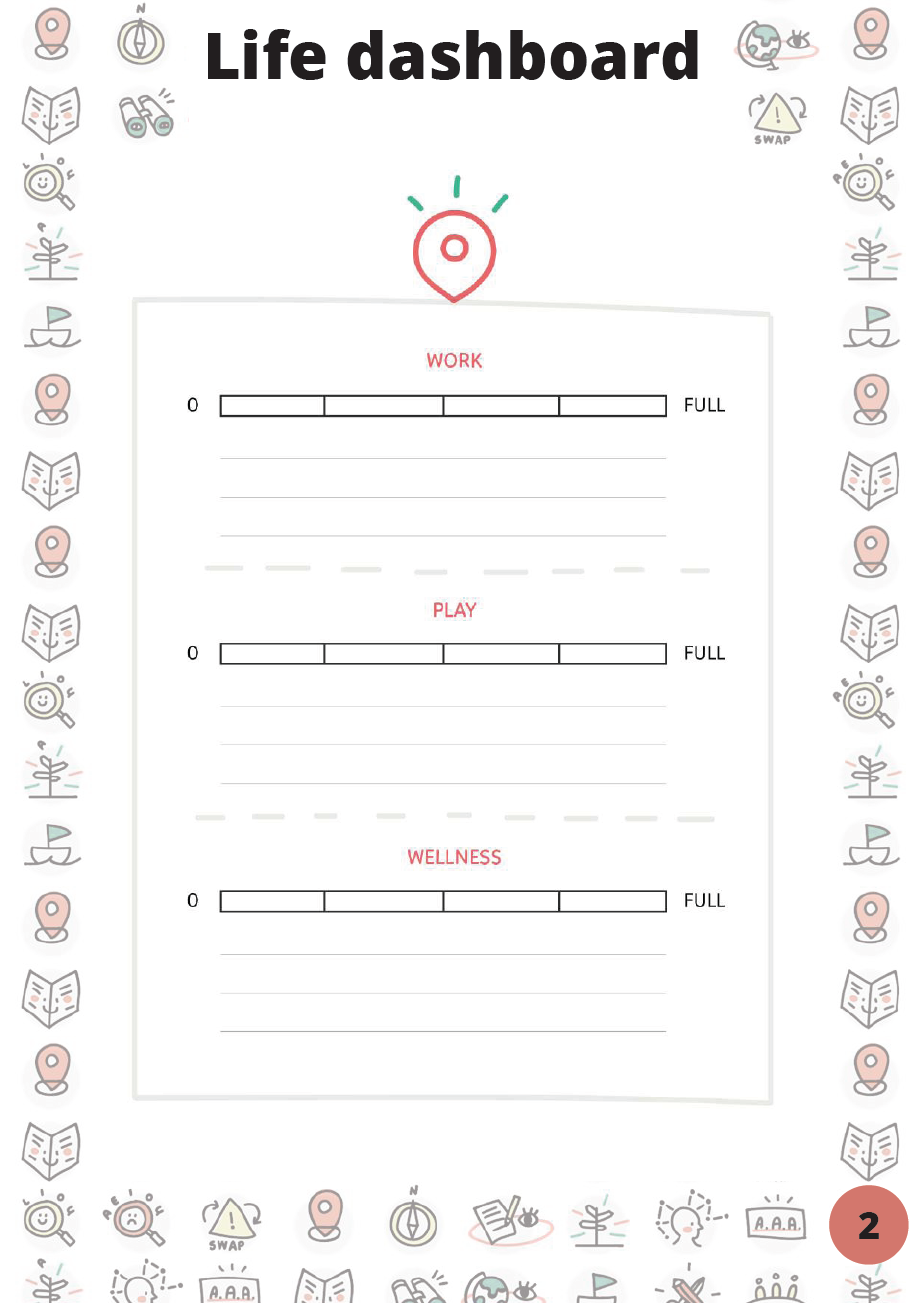 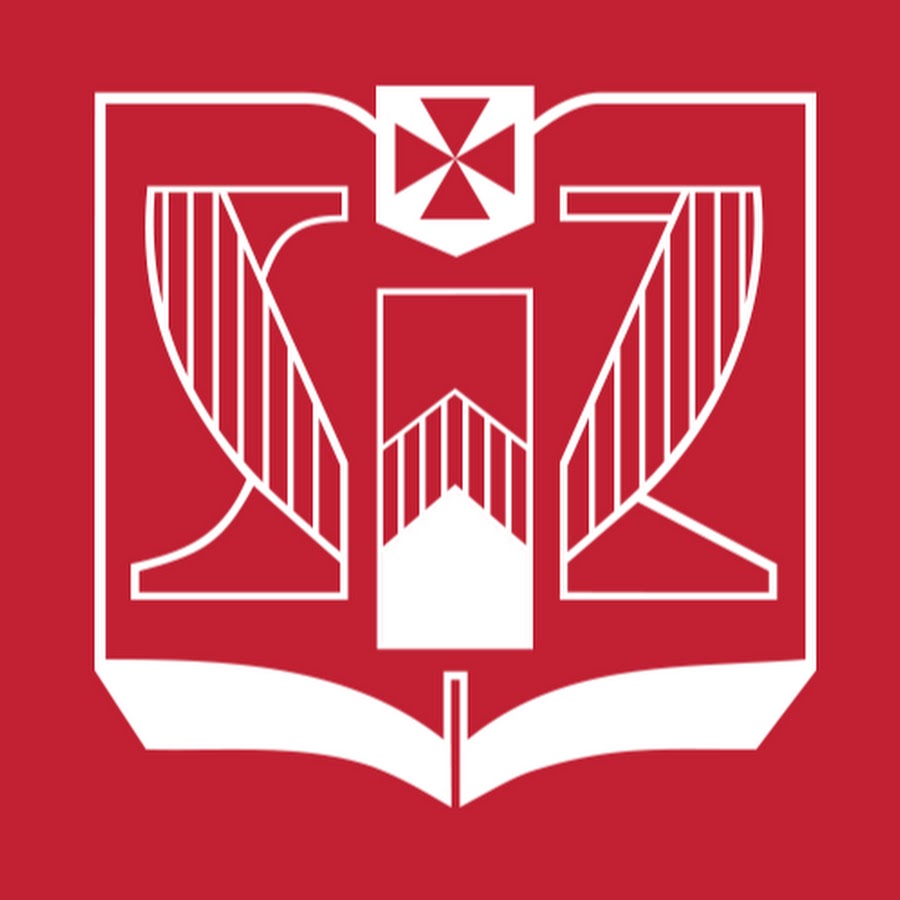 Platforma BE(A)ST on-line
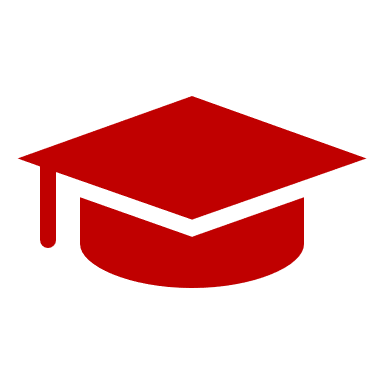 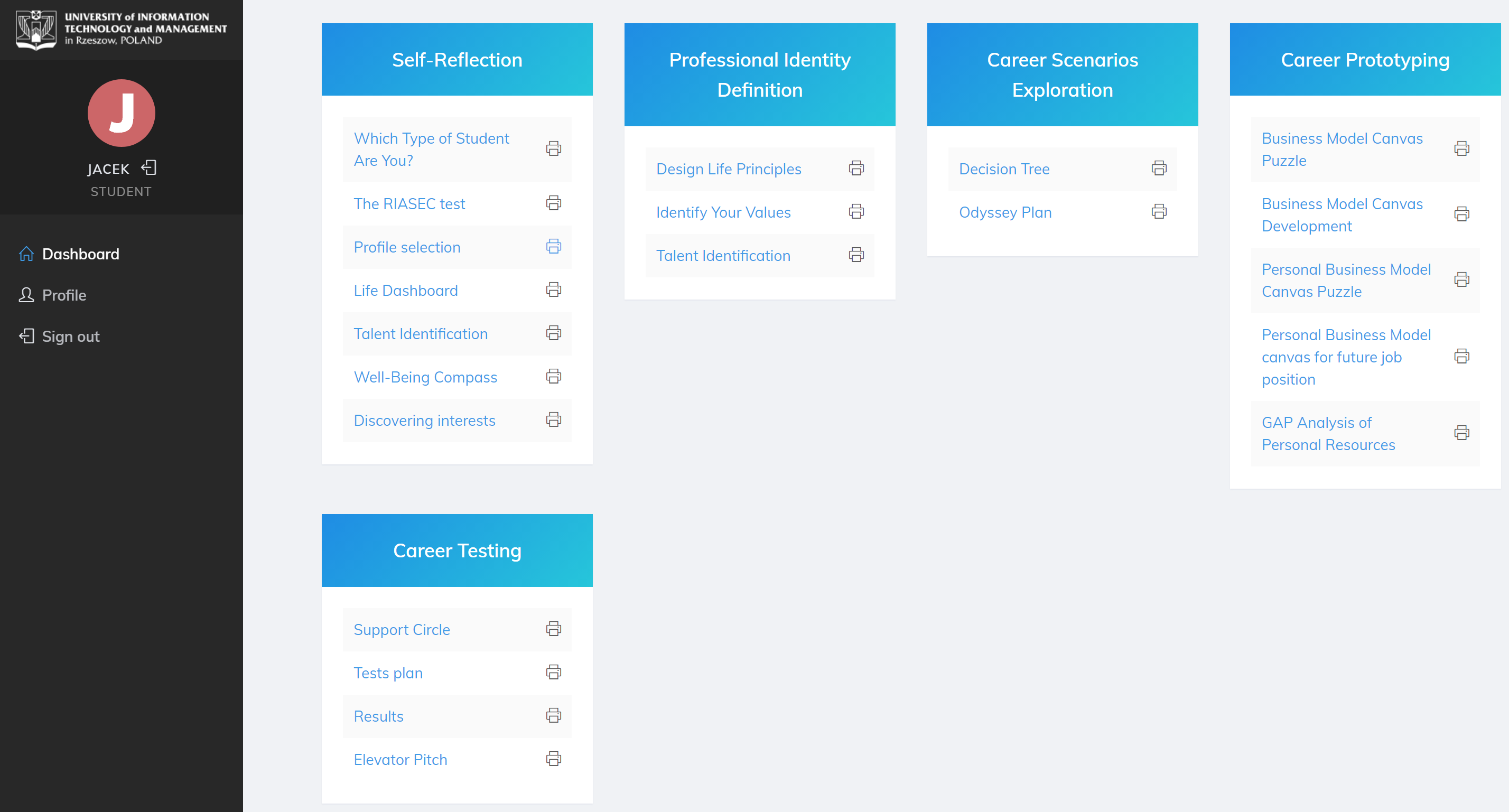 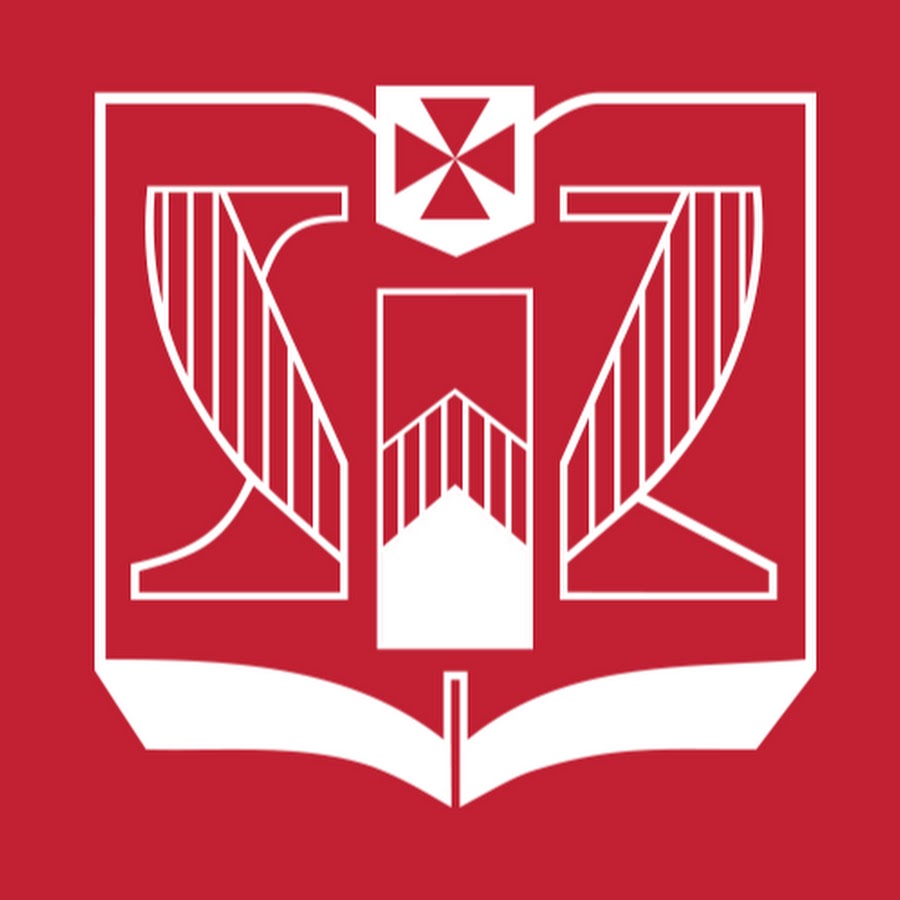 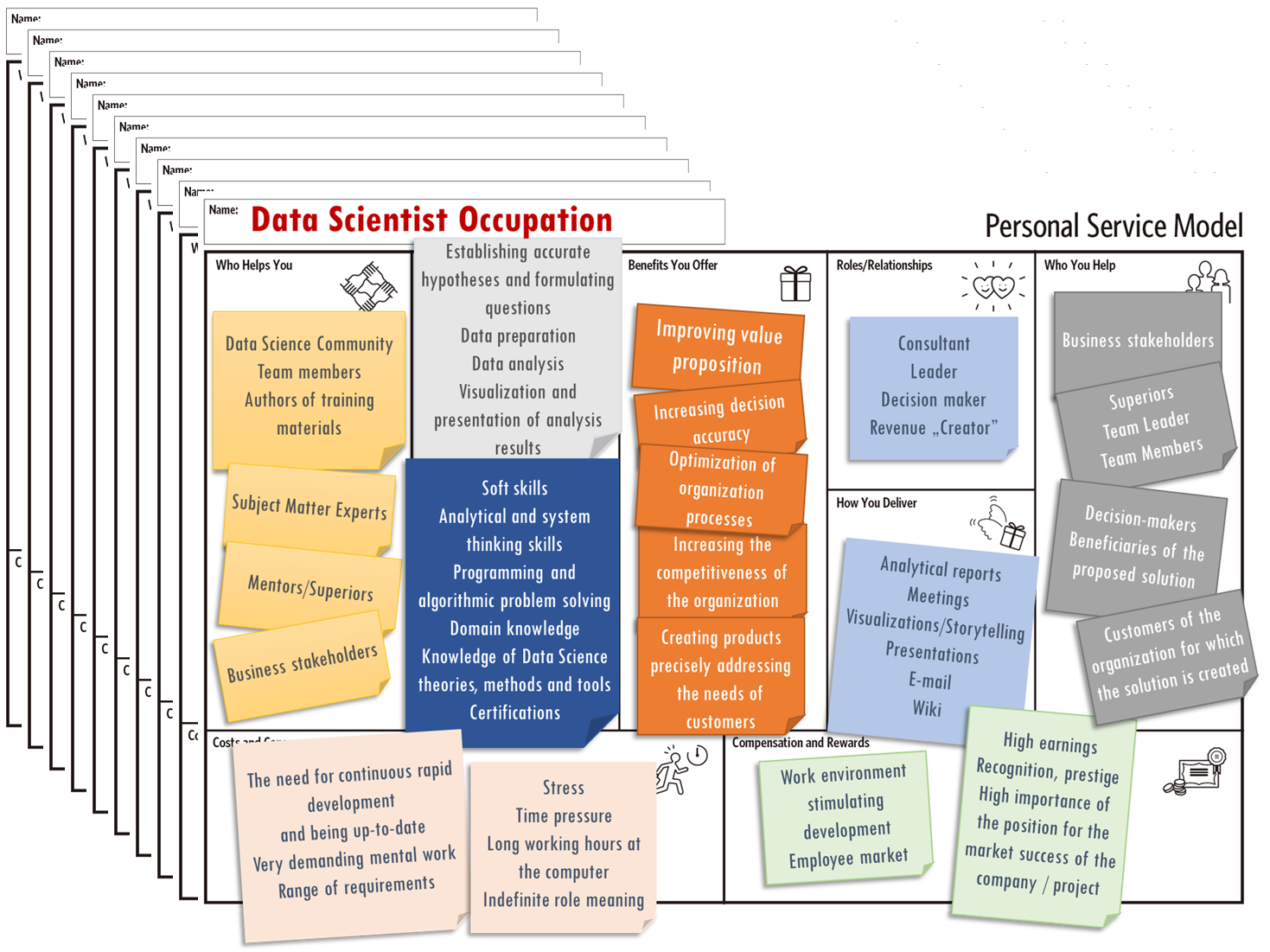 Katalog Kanw Kariery
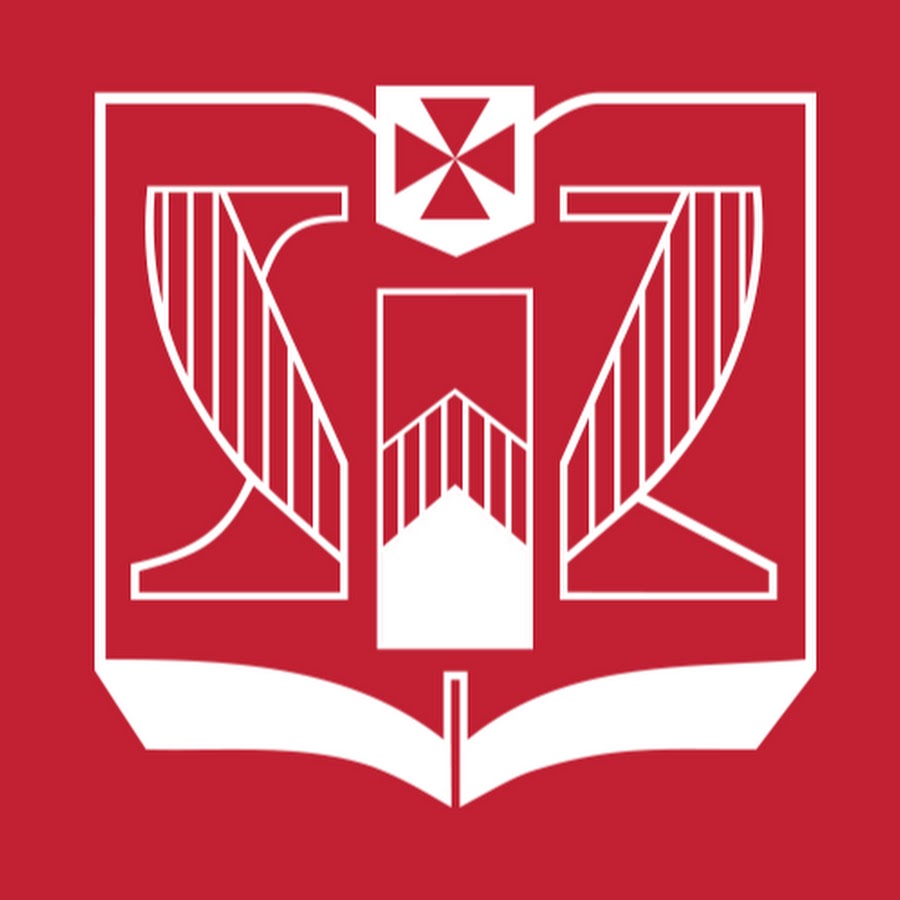 Biblioteka podcastów wywiady z ekspertami
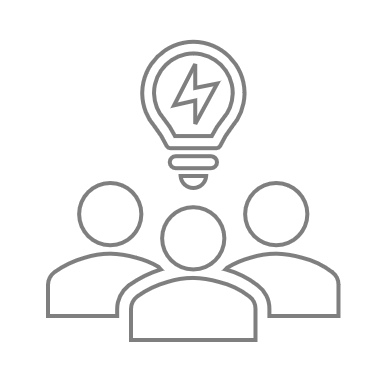 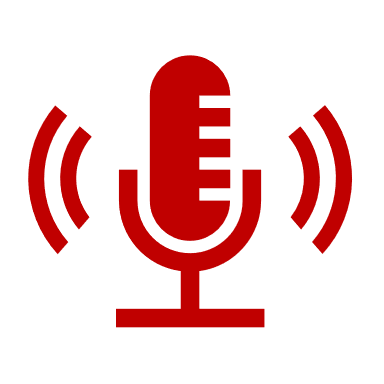 Jeden dzień z życia?
Moje doświadczenia jako…
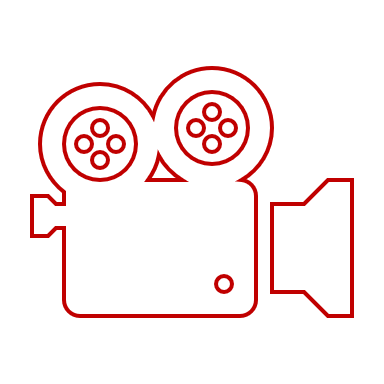 Studenci
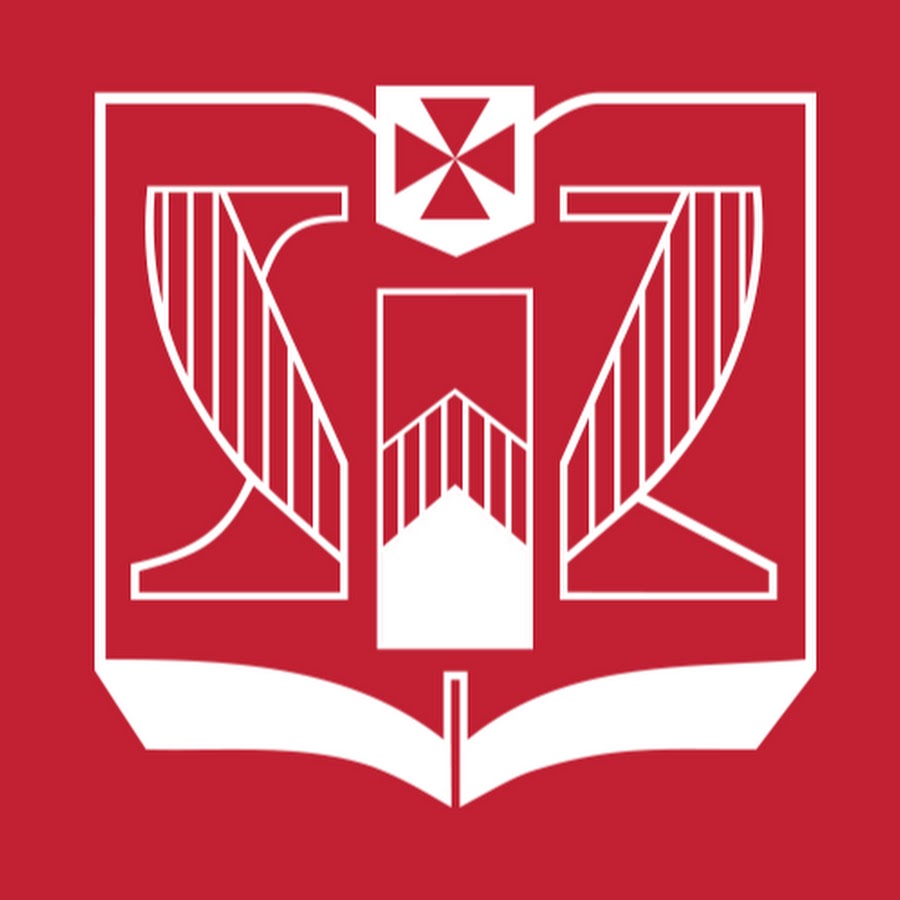 Poradniki kształtowania umiejętności XXI w. „przy okazji”
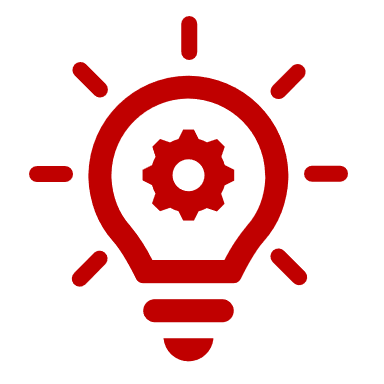 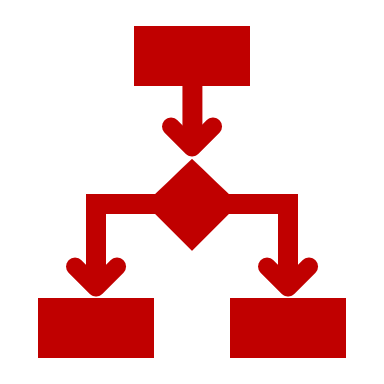 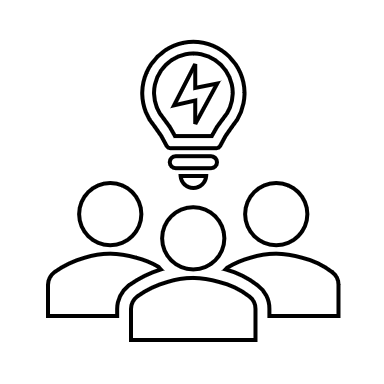 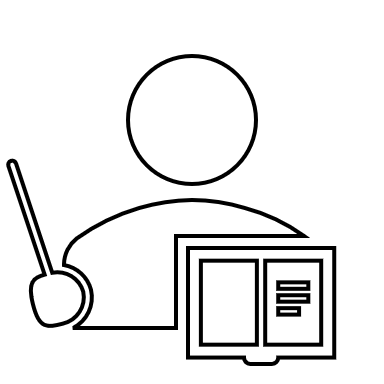 Myśleniekrytyczne
Kreatywność
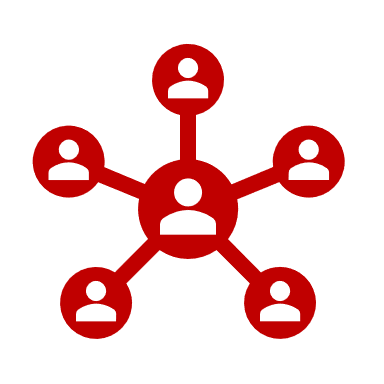 Nauczyciele akademiccy
Komunikacja interpersonalna
Praca zespołowa
Studenci
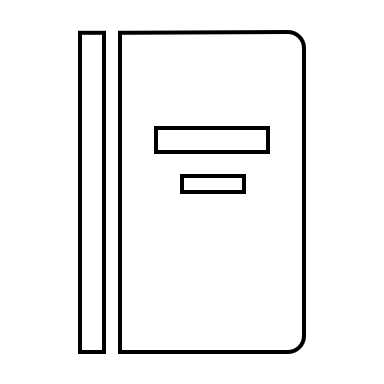 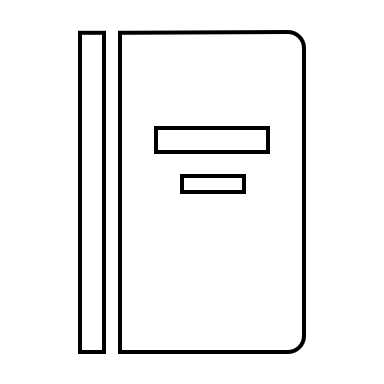 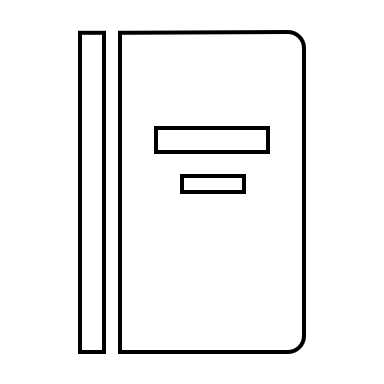 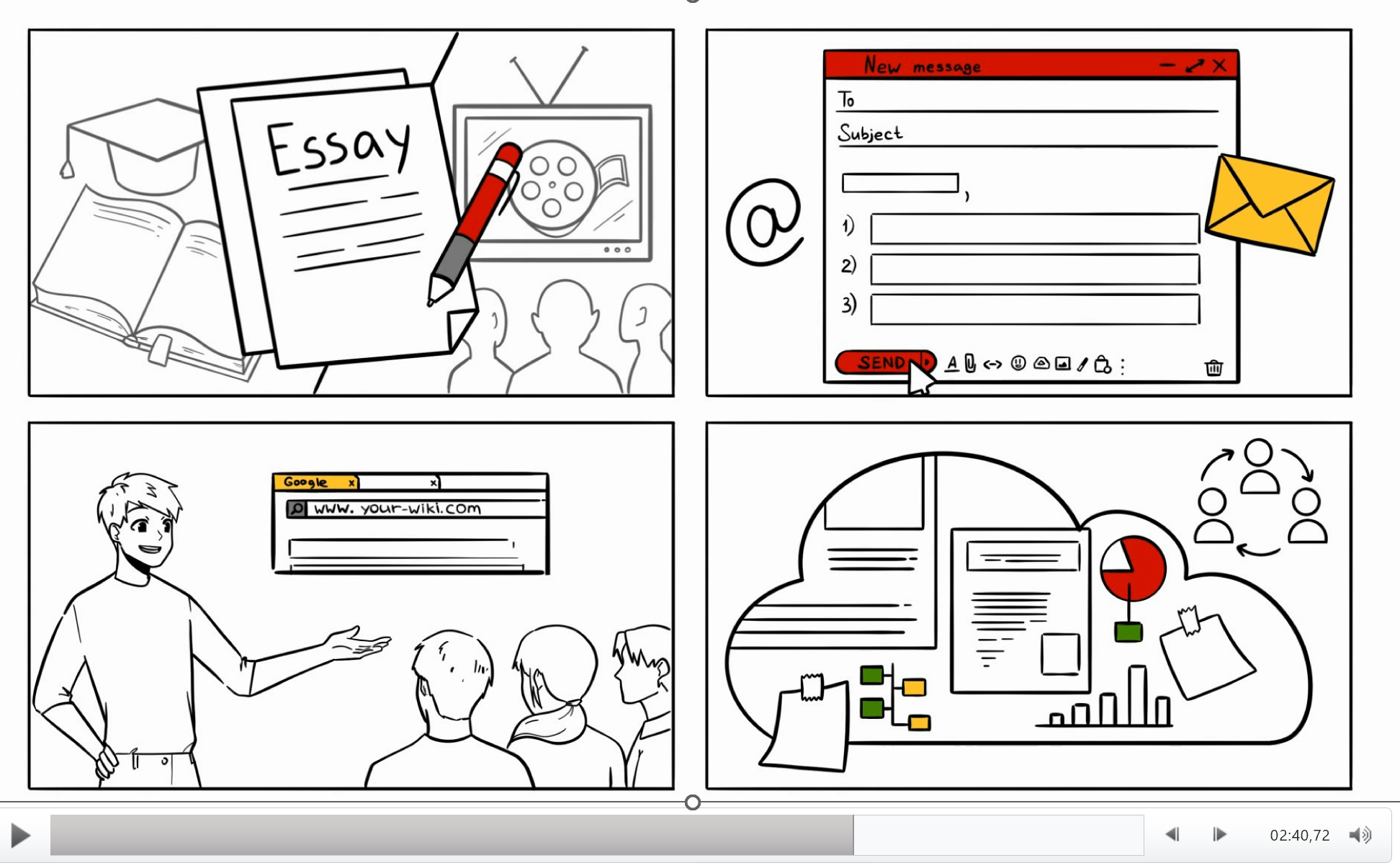 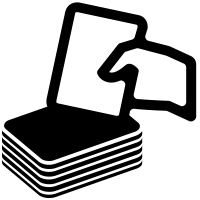 Rozwijaniekreatywności
Rozwijaniekrytycznegomyślenia
Jak rozwijać…
Karty
Video scribing
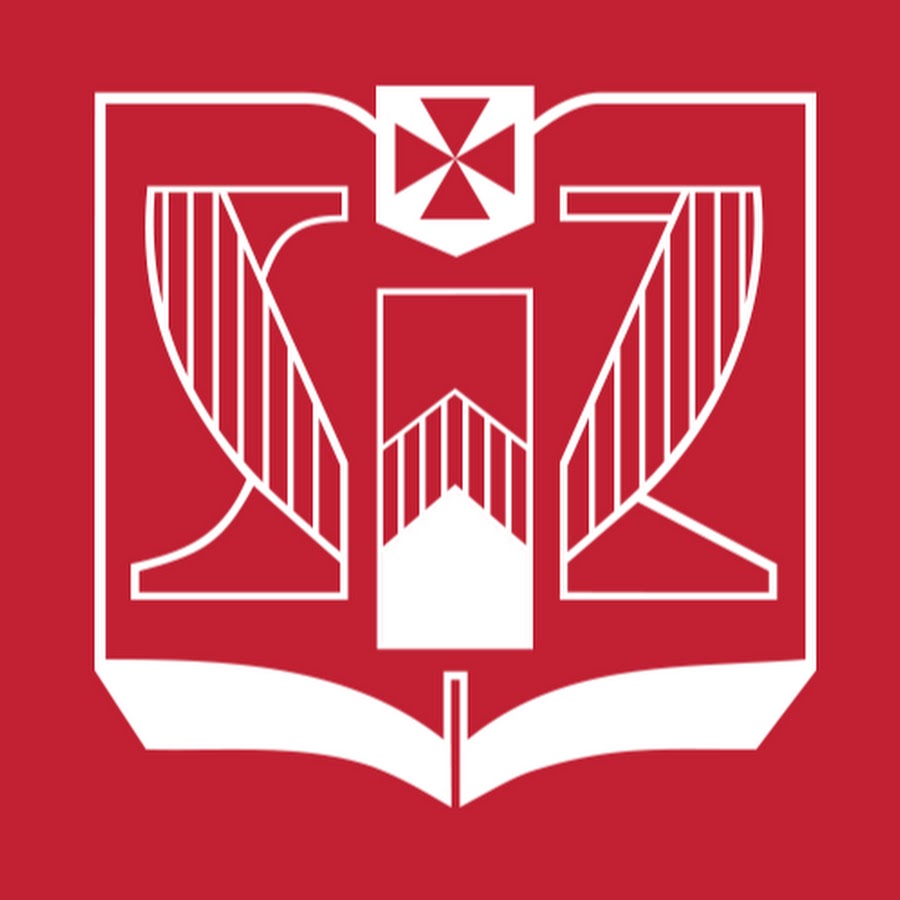 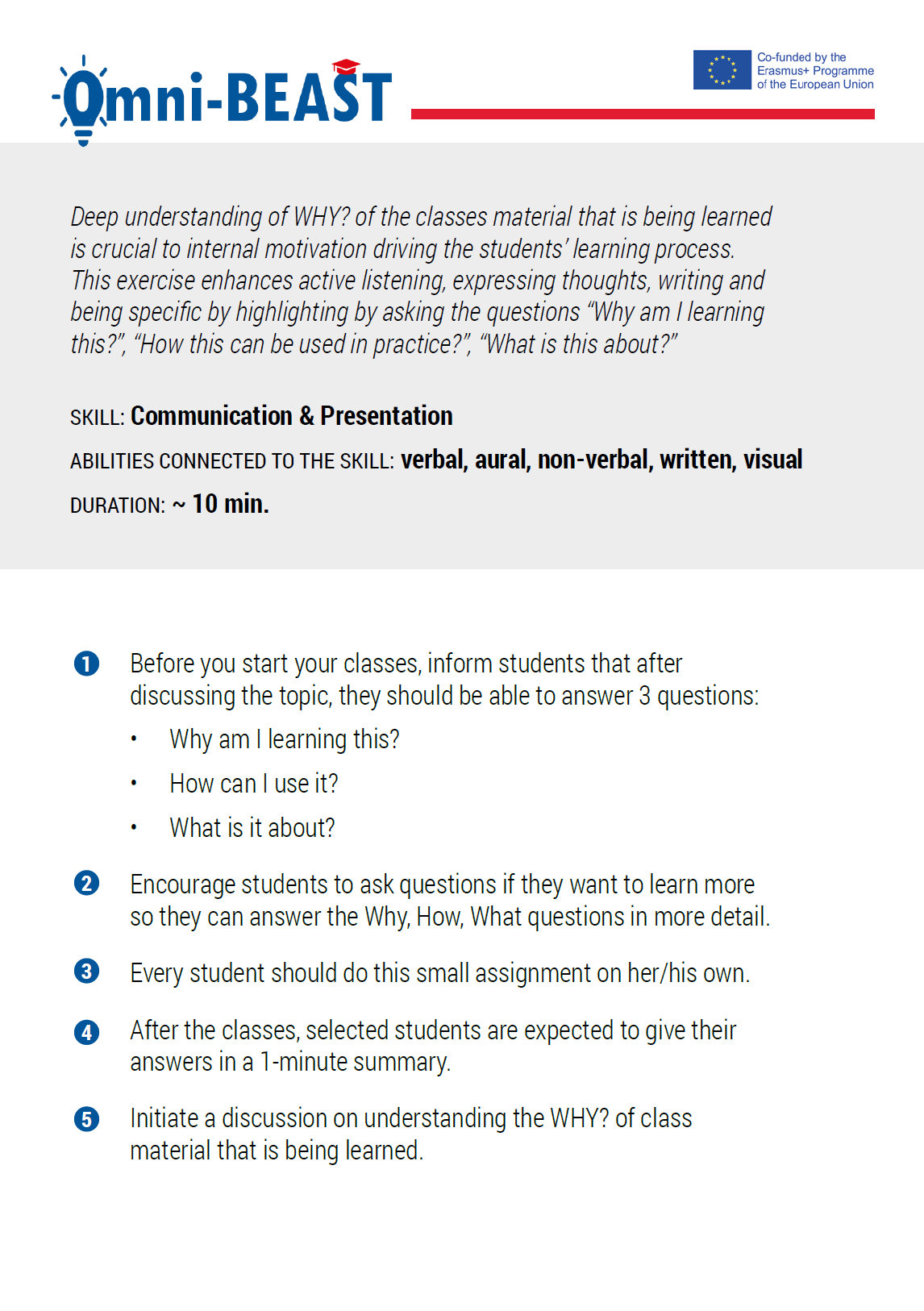 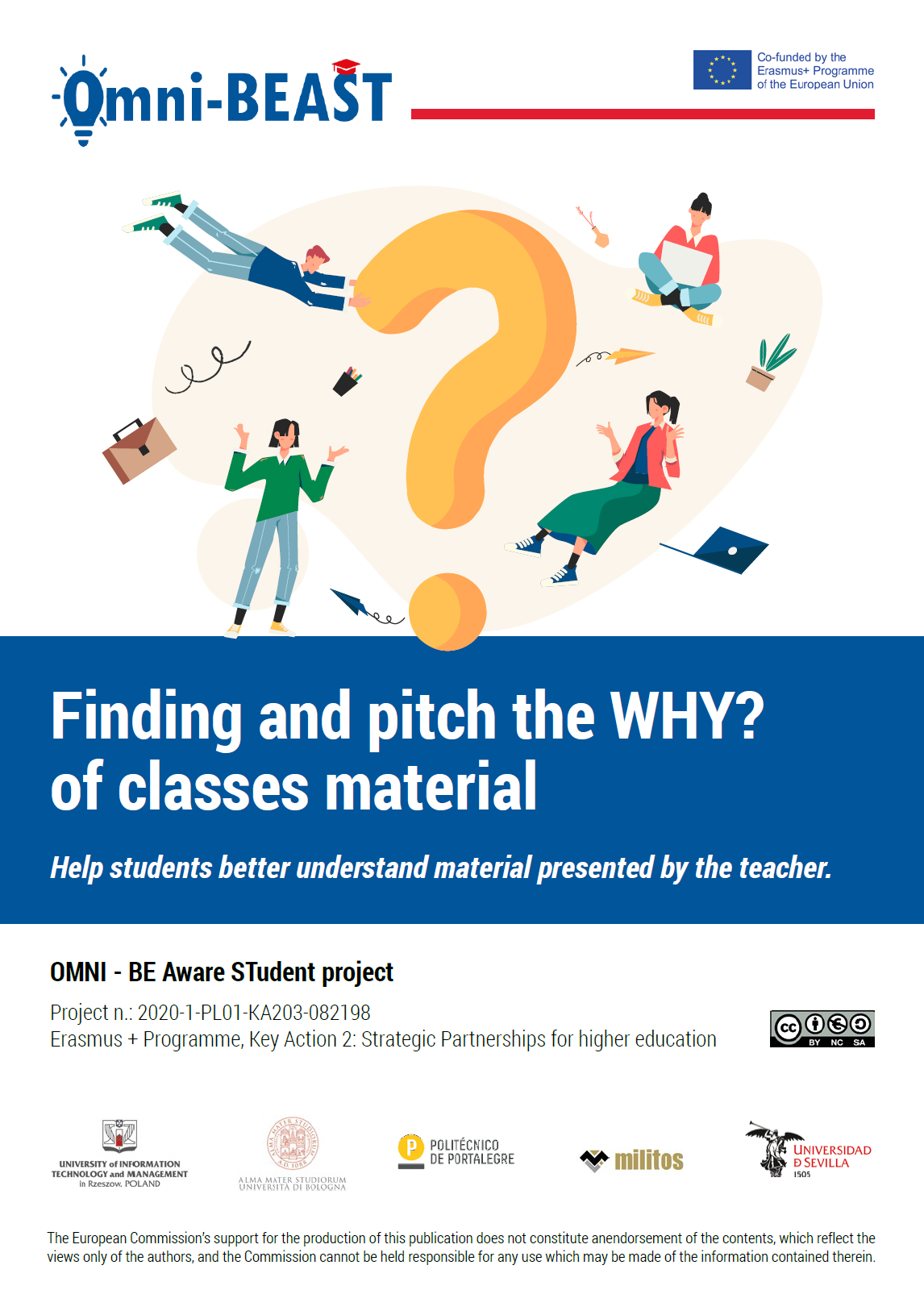 CARDS for 21st Century SMARTS 
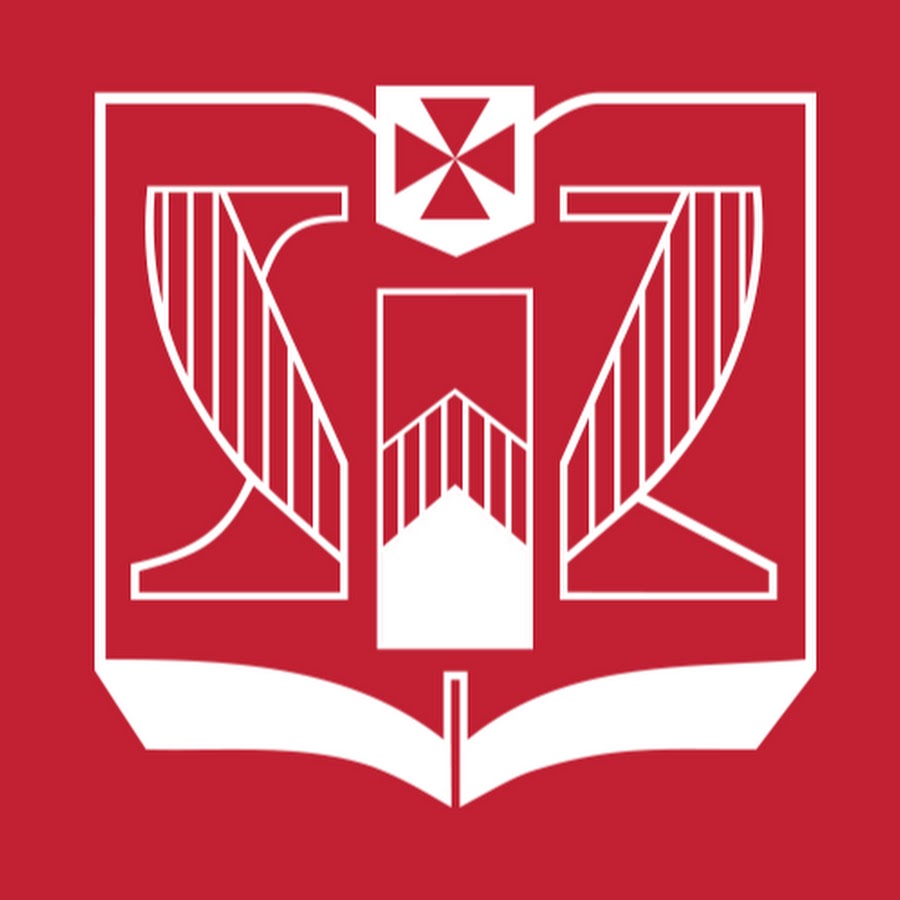 Videoscribing
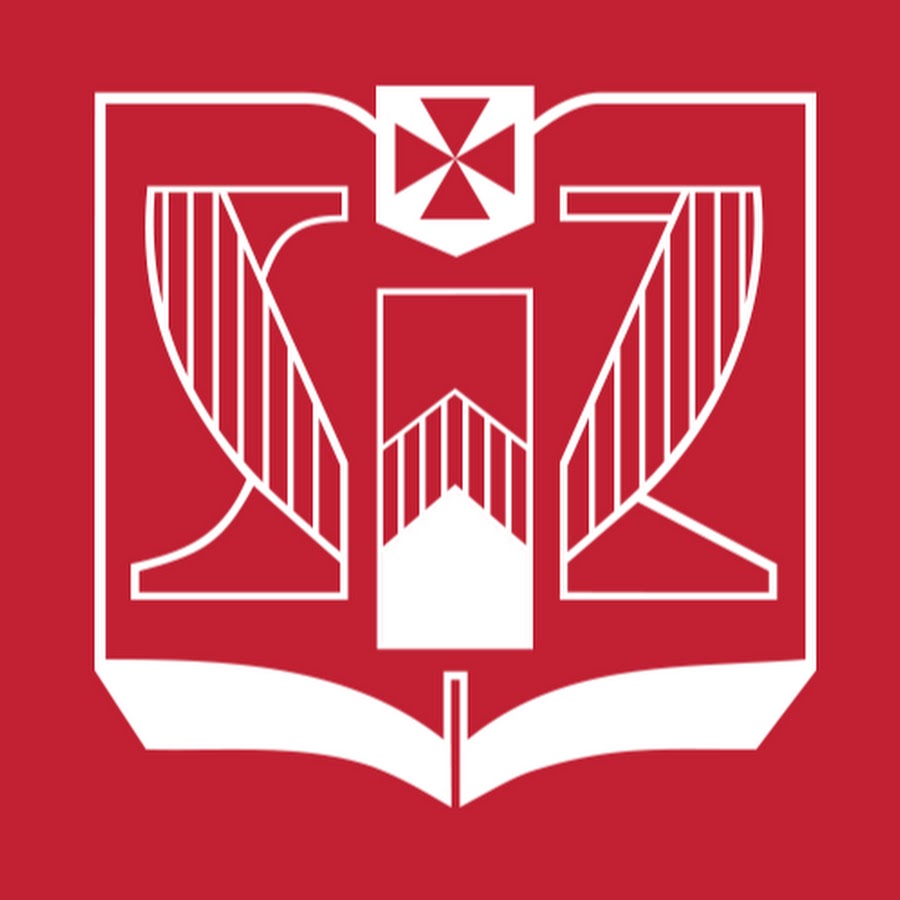 BE(A)ST dla Kadry Zarządczej Uczelni
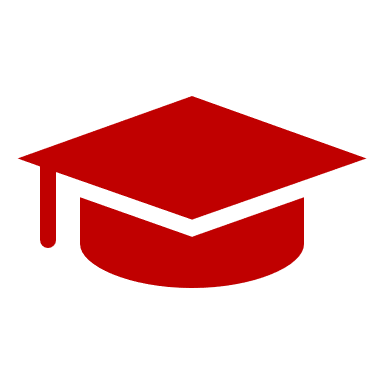 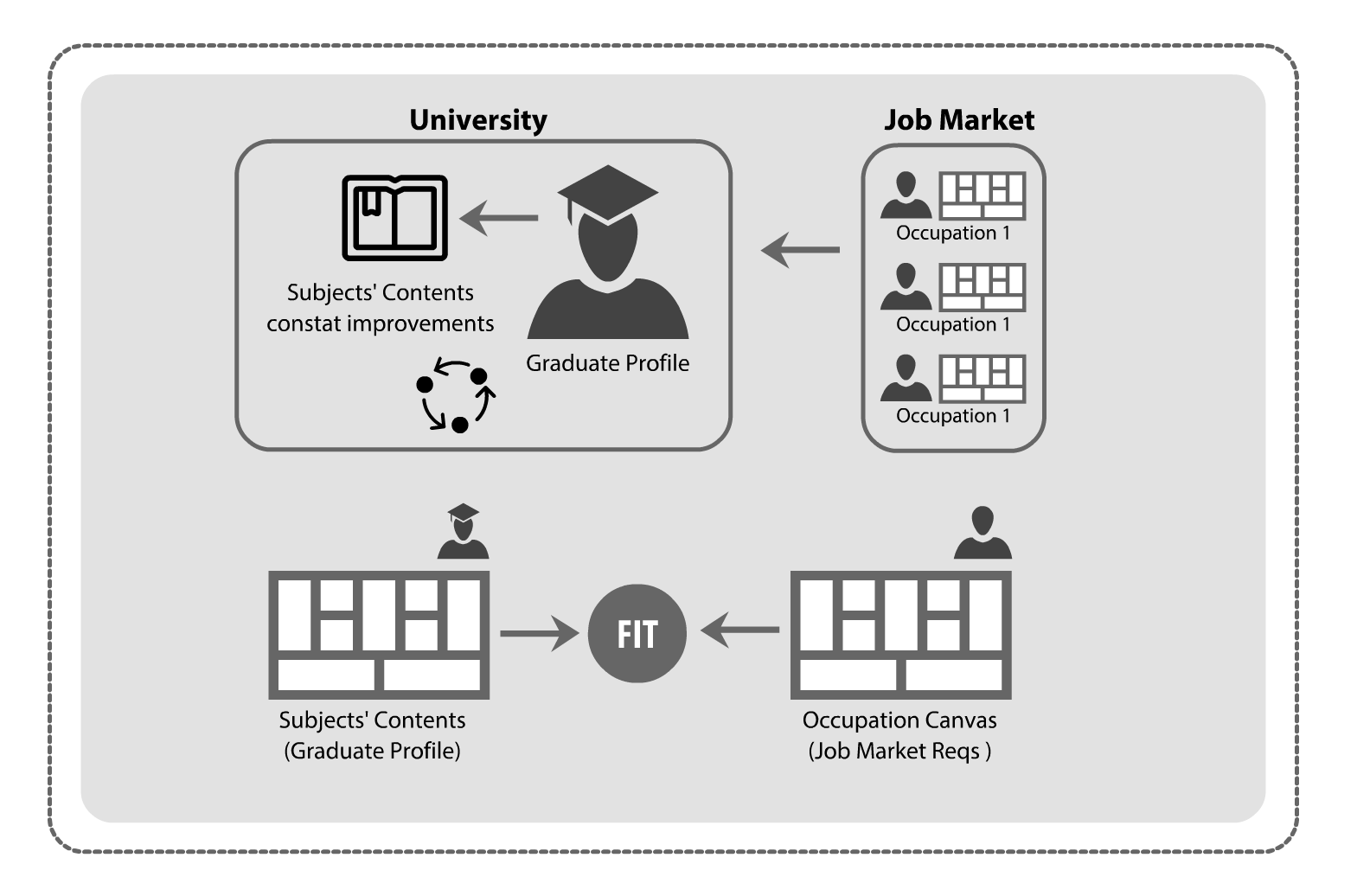 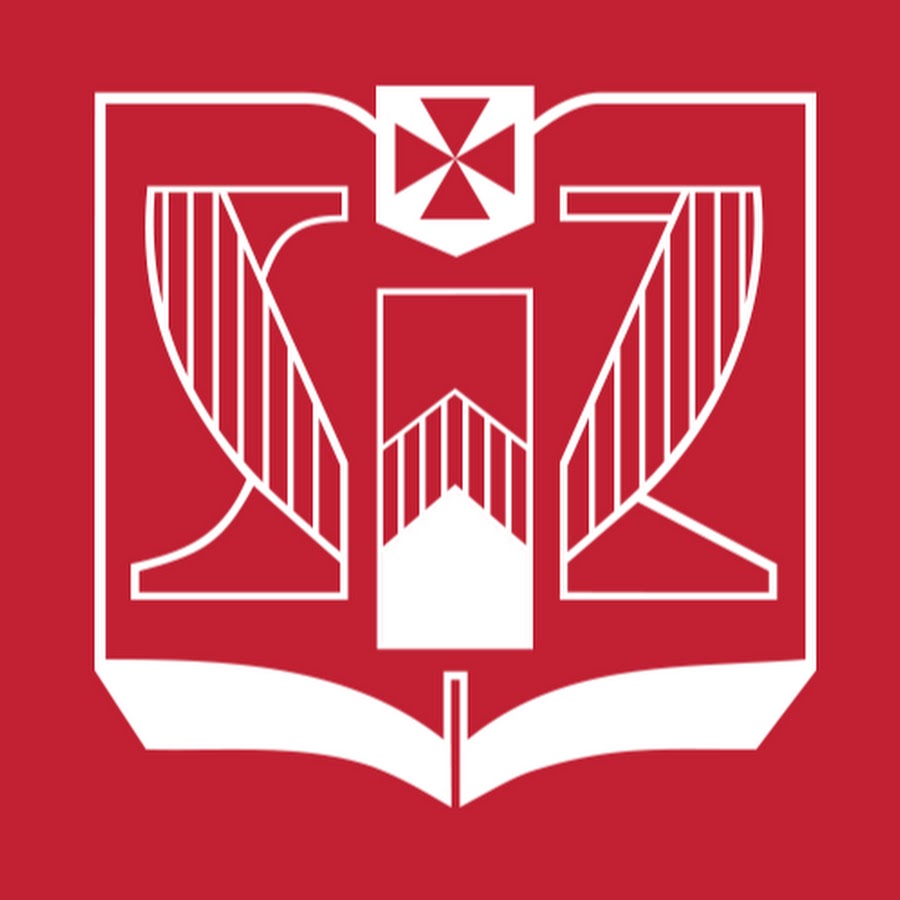 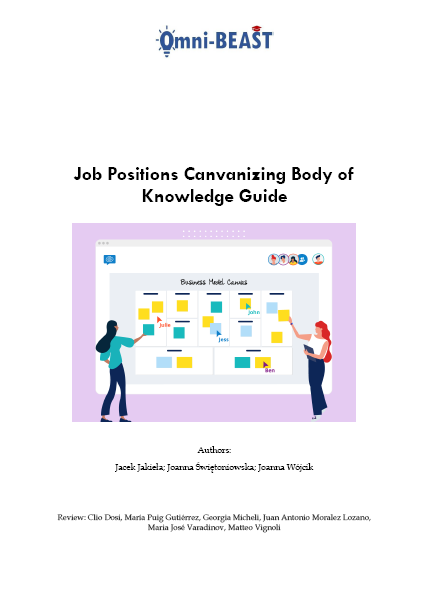 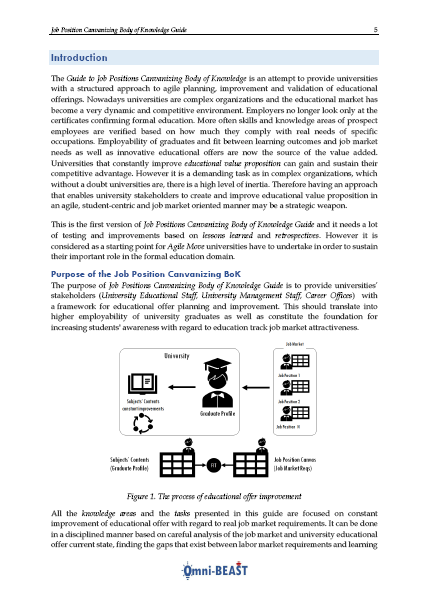 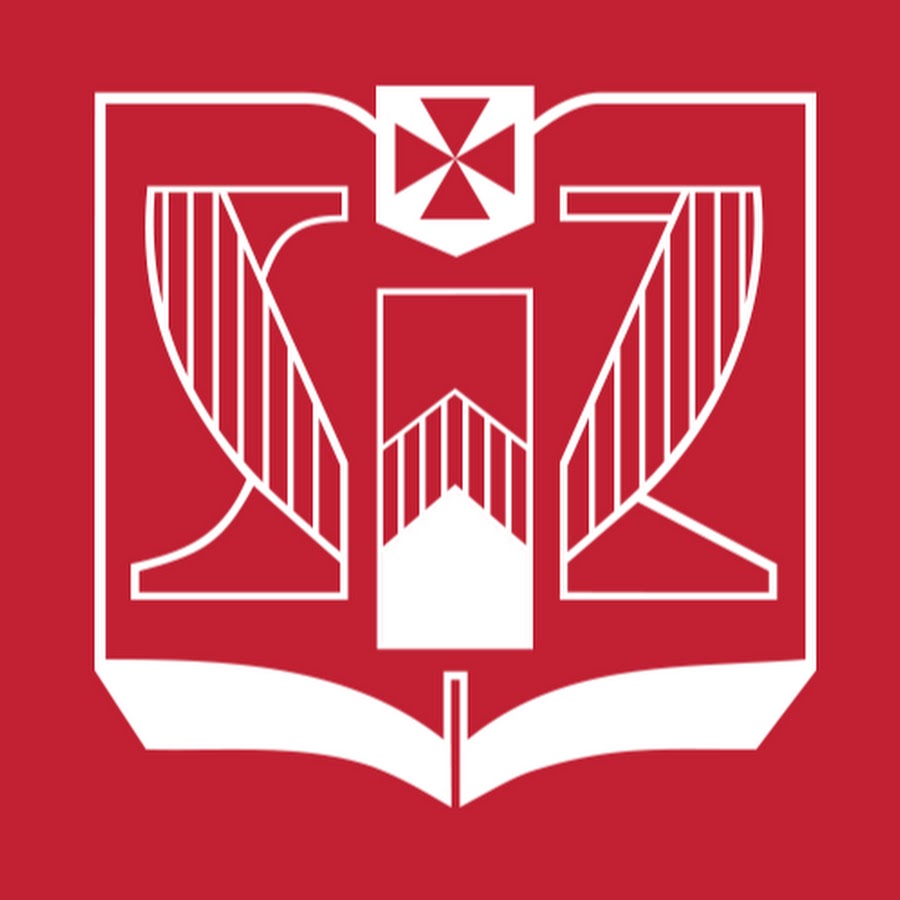 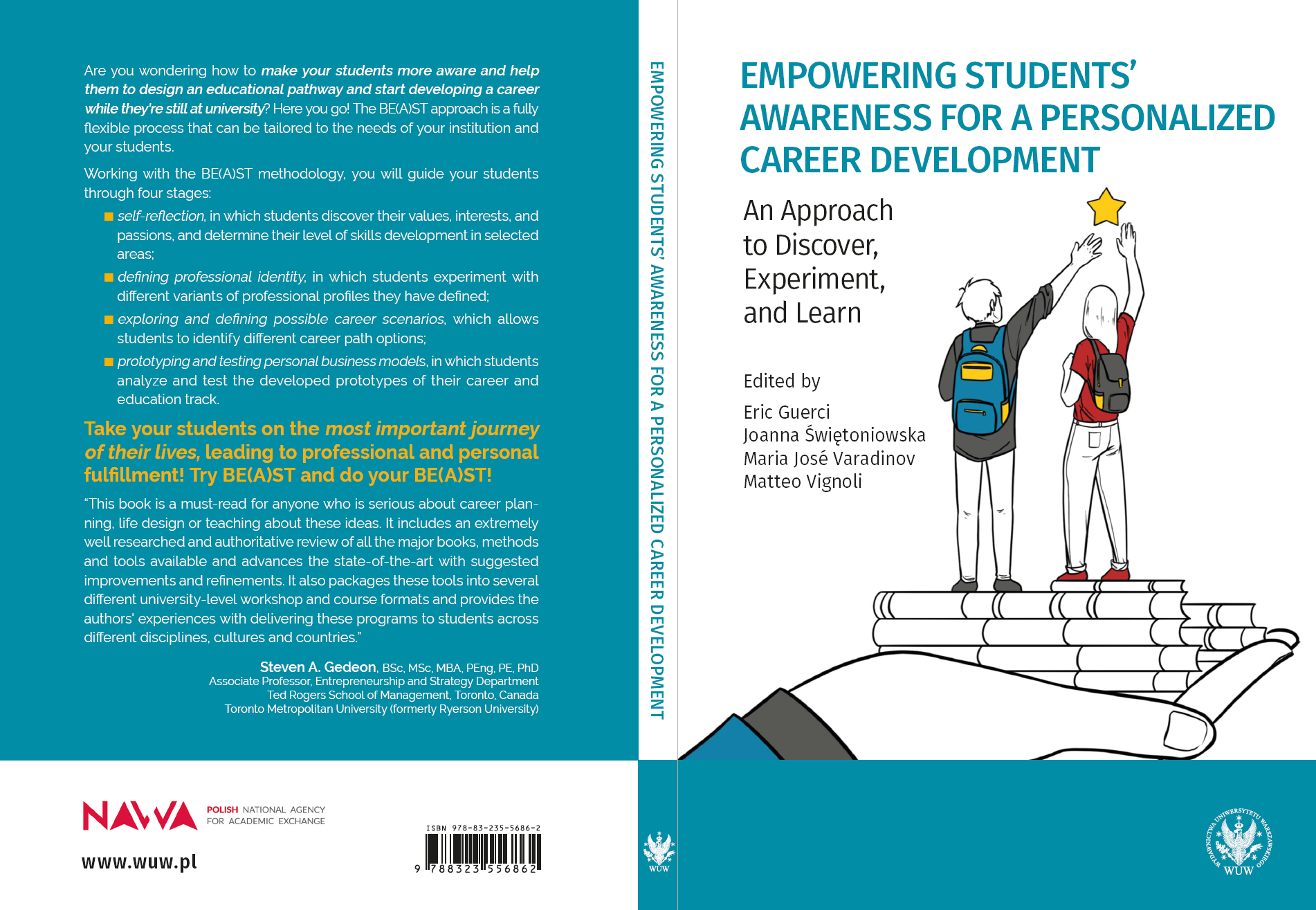 Pobierz monografię w wersji elektronicznej 
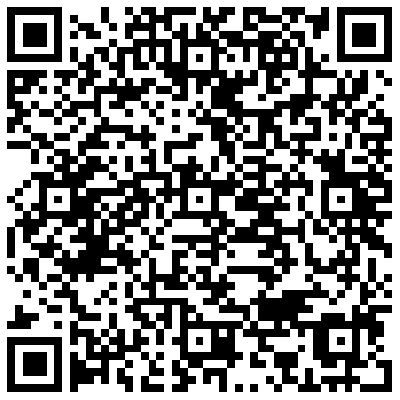 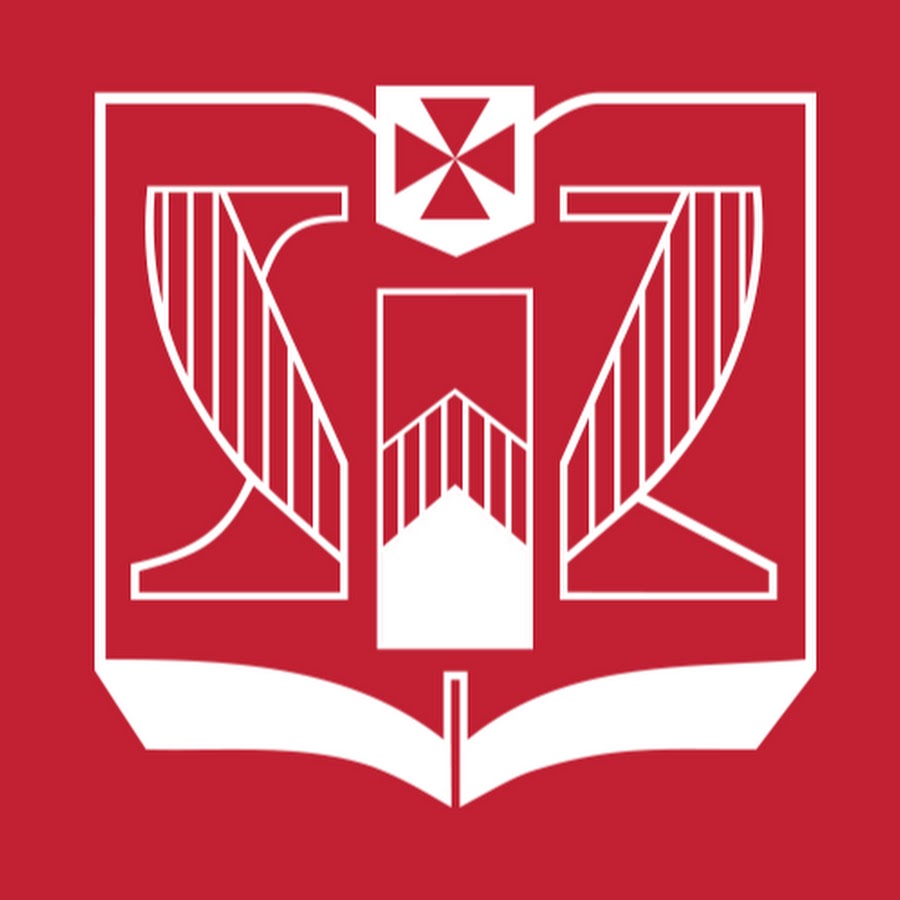 dr Joanna WójcikWyższa Szkoła Informatykii Zarządzania w Rzeszowie
dr Joanna Świętoniowska
Wyższa Szkoła Informatykii Zarządzania w Rzeszowie
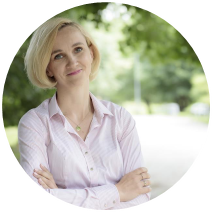 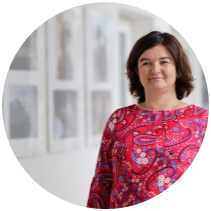 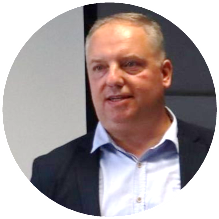 dr inż. Jacek Jakieła
Politechnika Rzeszowska
Centrum Zaawansowanych Technologii Dydaktycznych
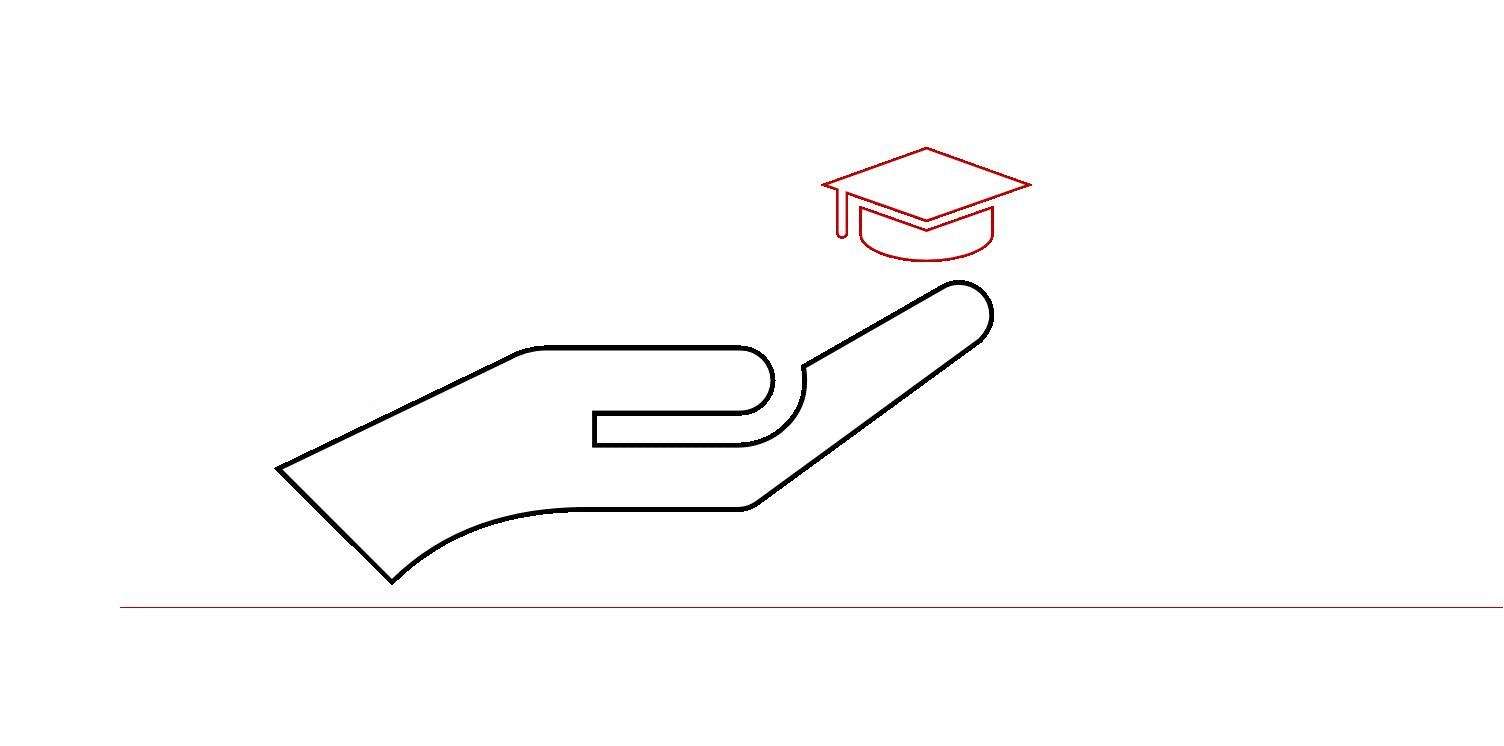 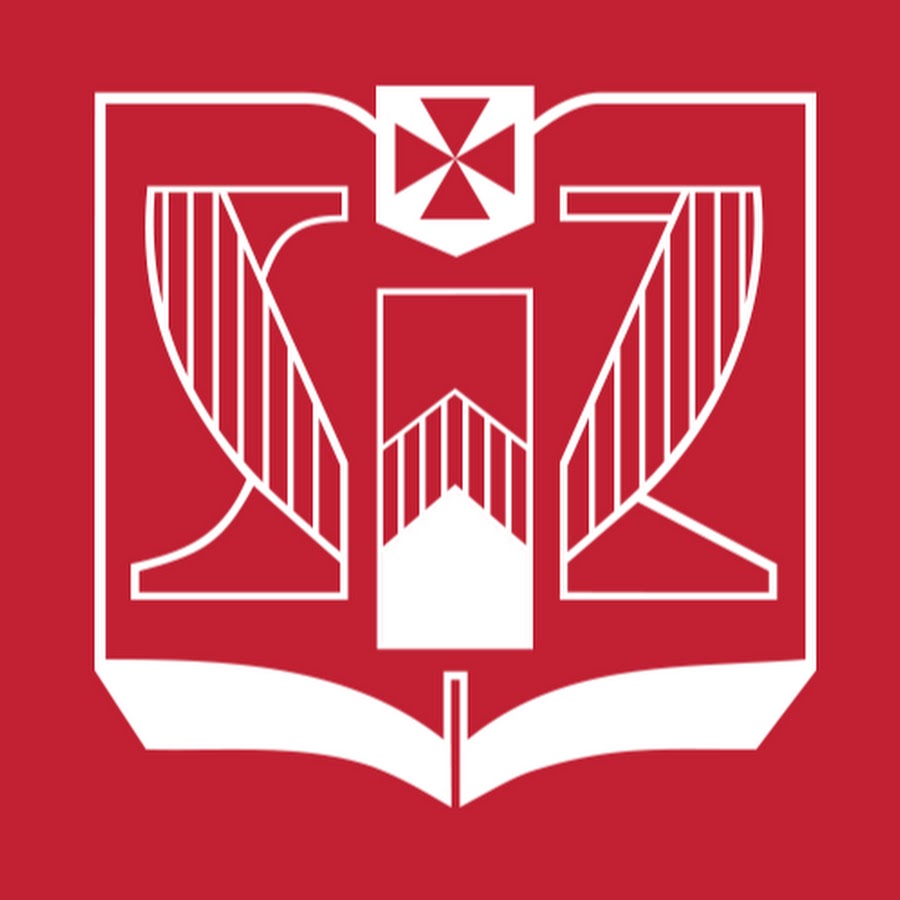 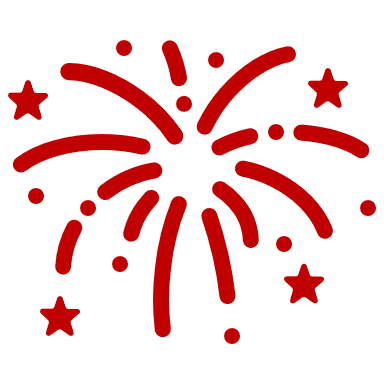 Efekt synergii
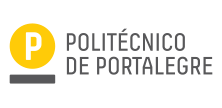 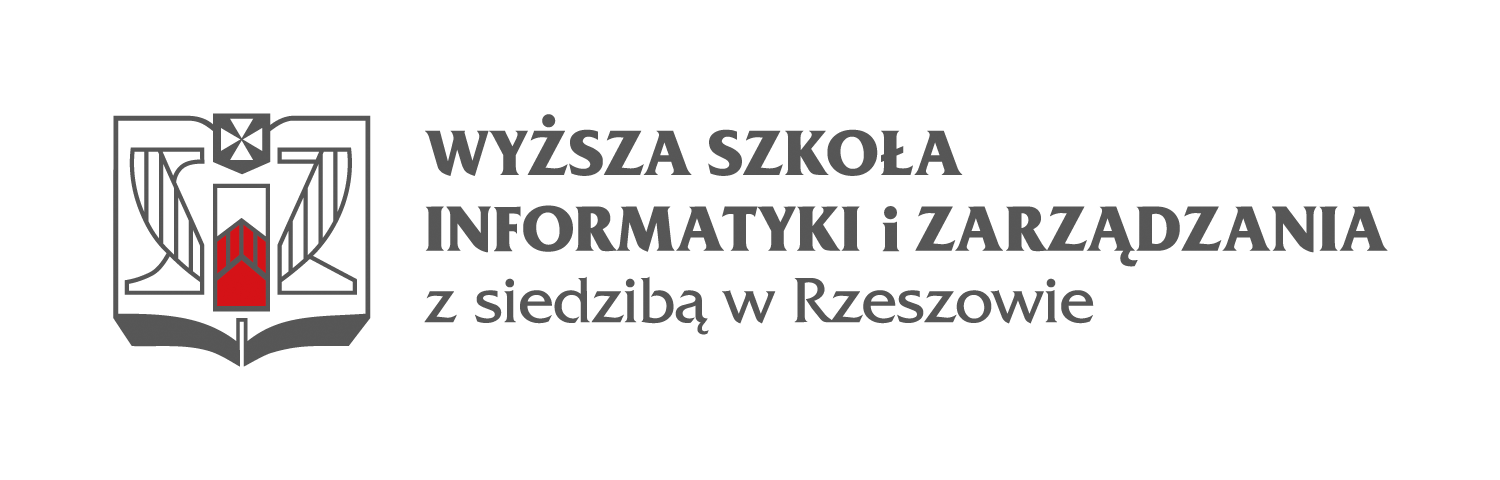 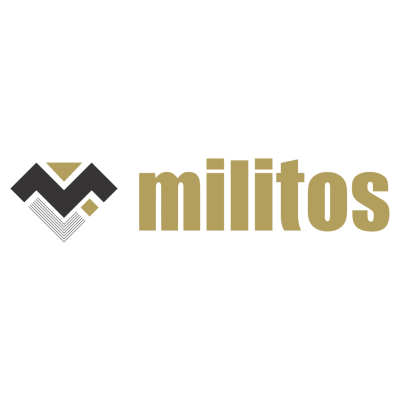 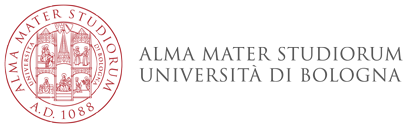 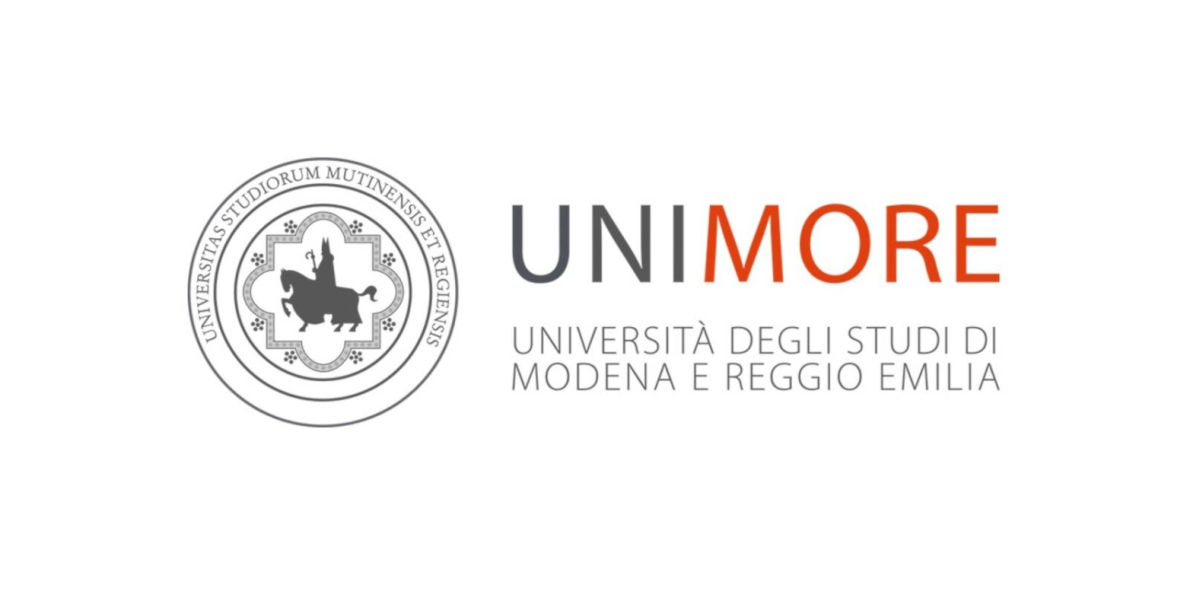 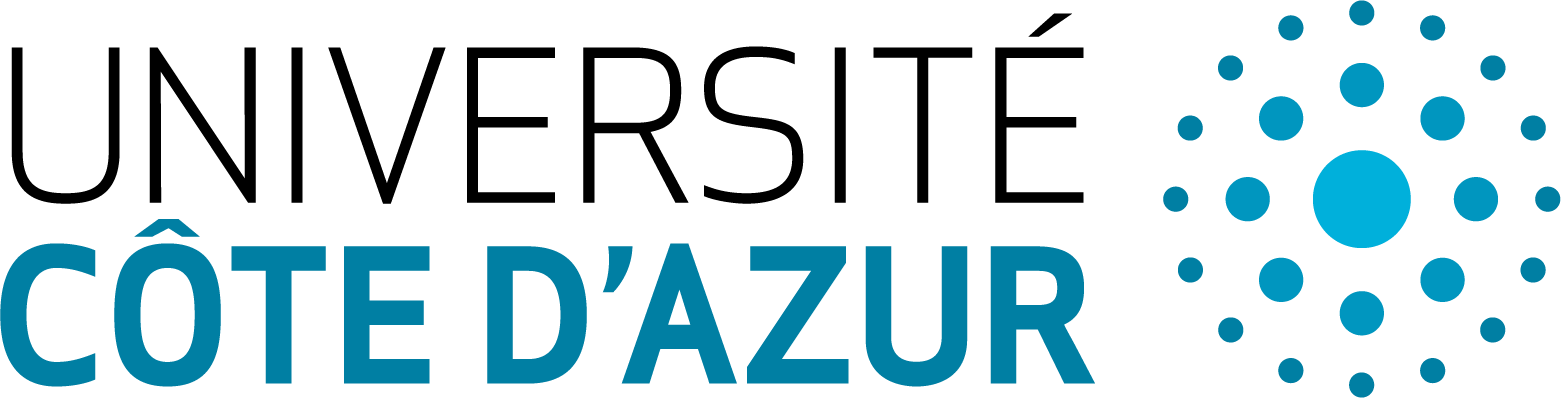 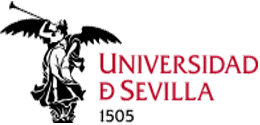 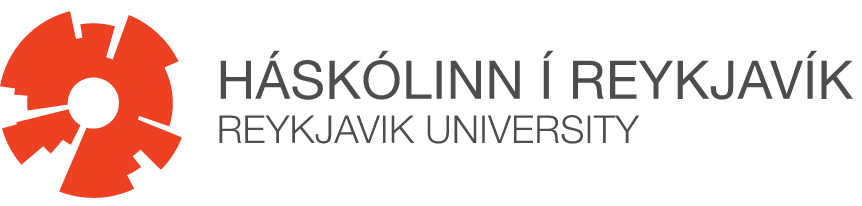 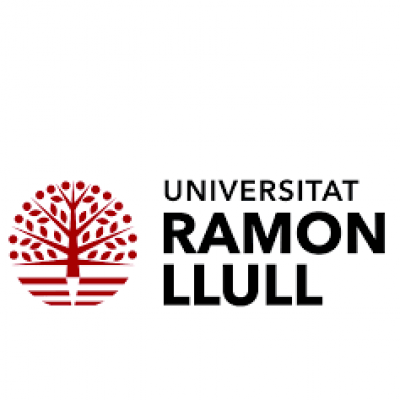 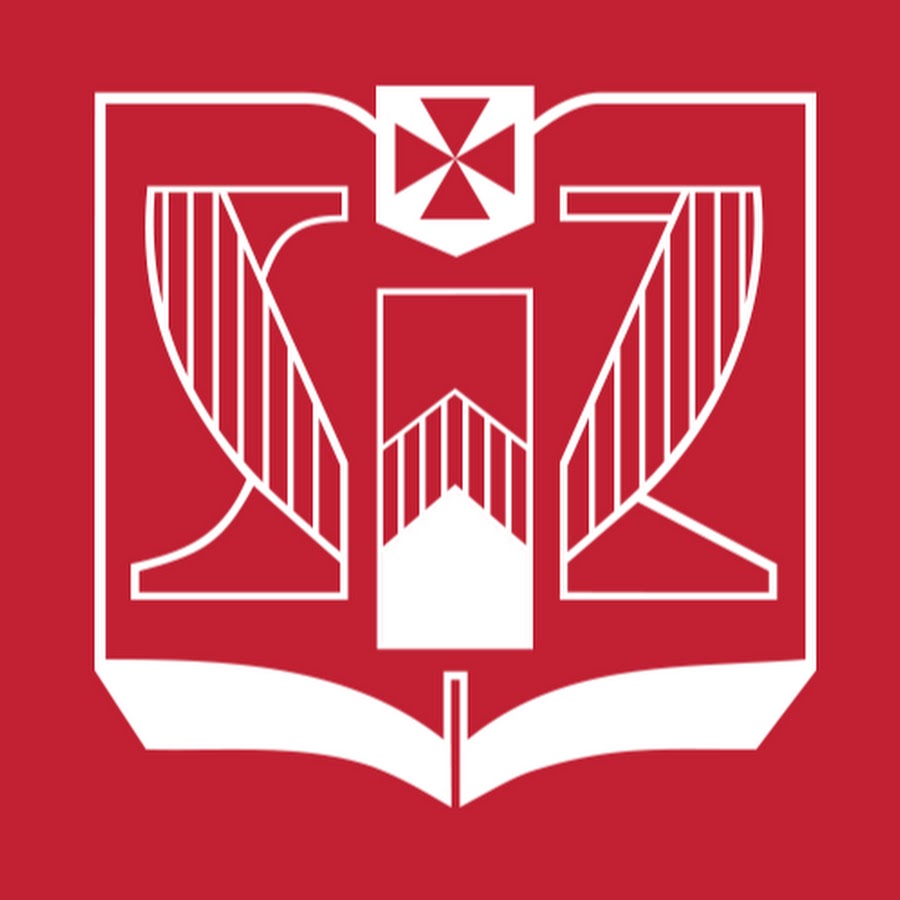 …ale…to jeszcze nie koniec…
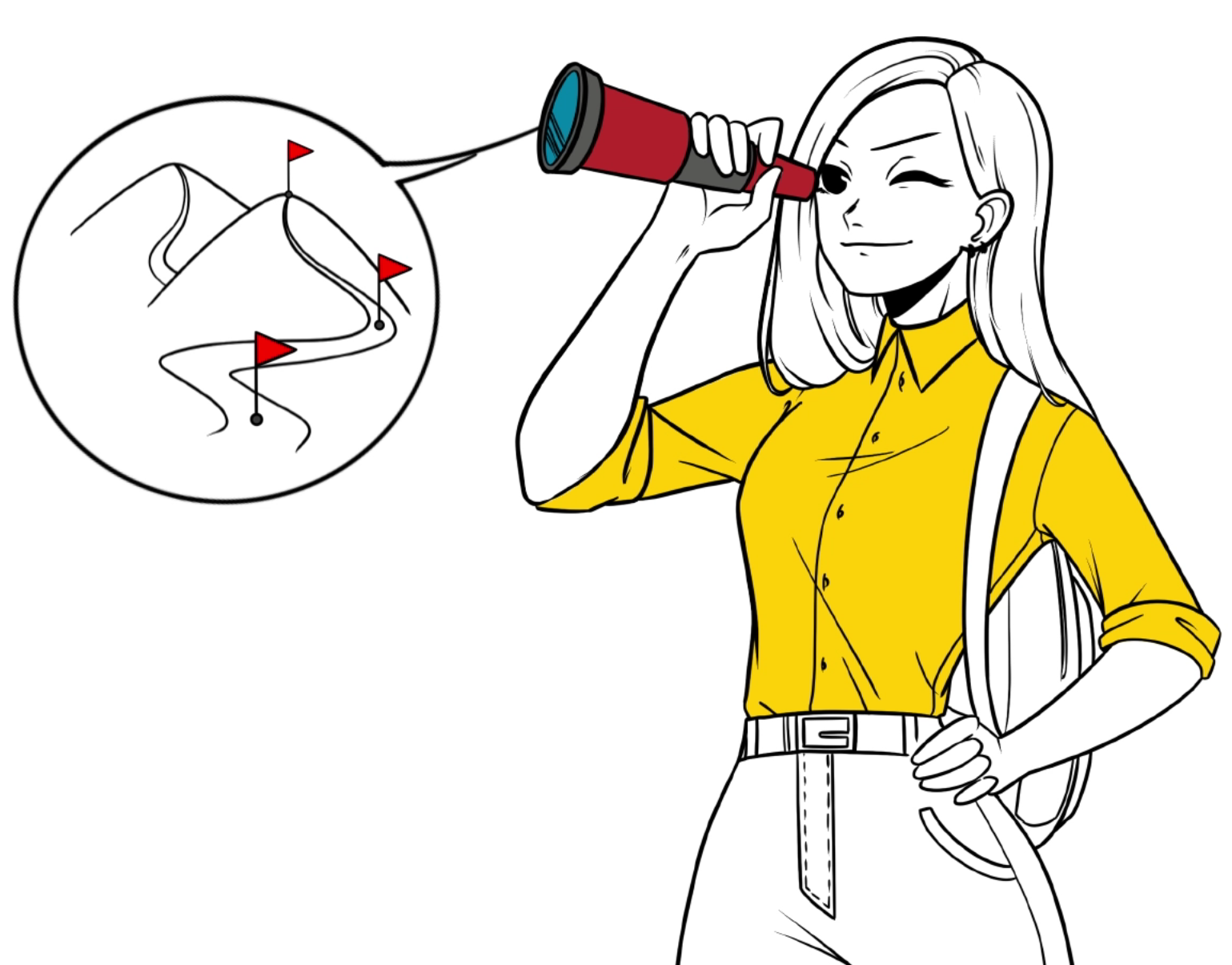 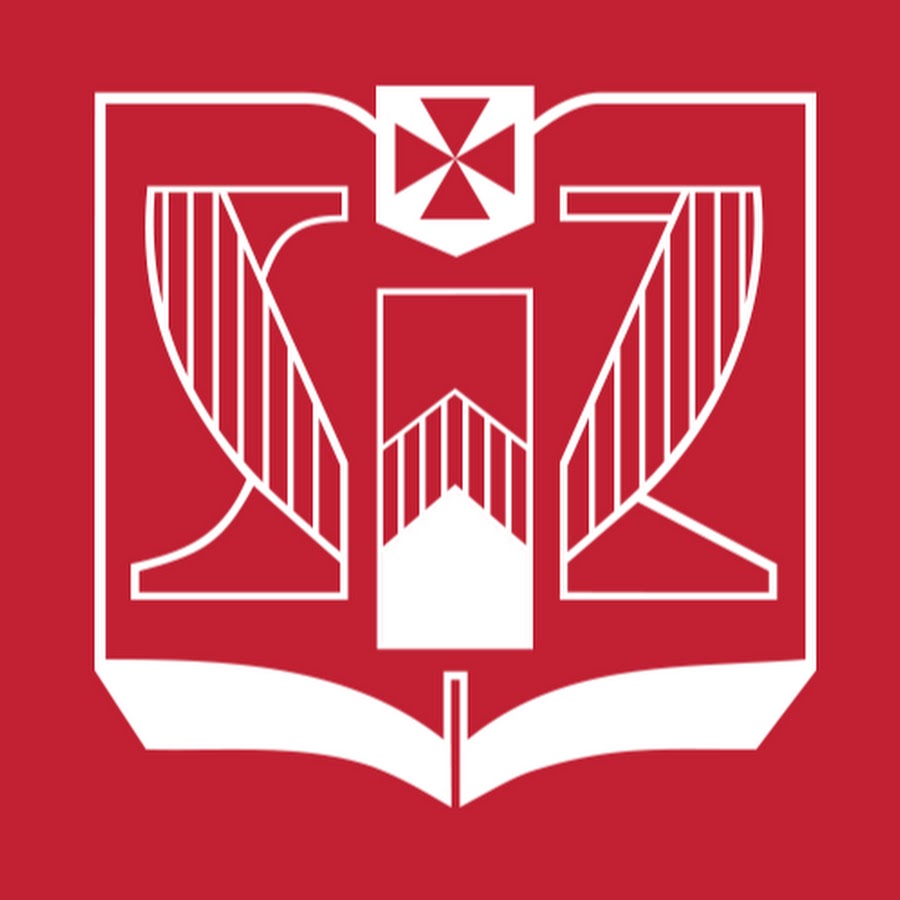 Projekty CZTD…
Teach-BE(A)STs – Teaching to BE Aware Students
Formation of Critical Thinking and Media Literacy as Protection against Media Manipulation, Misinformation and Fake News2022-1-BG01-KA220-HED-000086047
E-Conomy Leaders
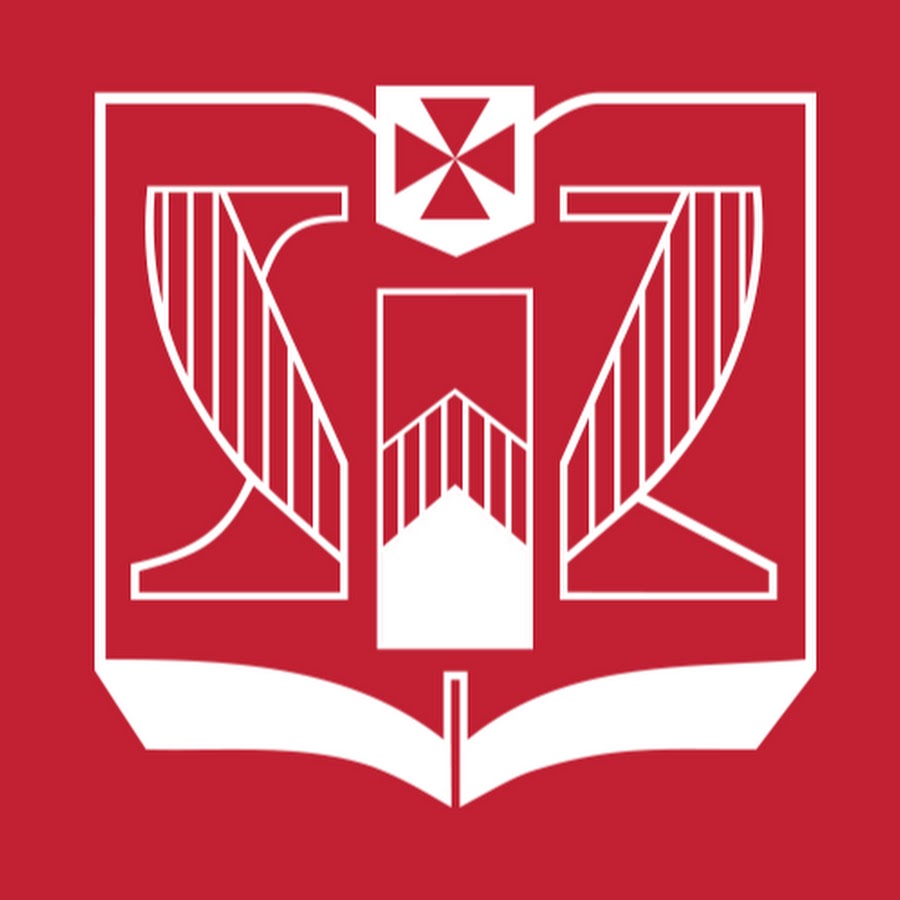 Projekty CZTD
BEAST – Be Aware STudent
OMNI-BEAST – OMNI – BE Aware STudent 
Teach-BEASTs – Teaching to BE Aware STudents
CT&ML – Formation of Critical Thinking and Media Literacy as Protection Against Media Manipulation, Misinformation and Fake News
ACCEPT THE CHALLENGE! - Gamification IN on-line higher Educaton
DYLMIC – Adaptation and Evaluation D.Y.L. Methodology to Individualized Career Planning in Higher Education Institutions
E-conomy Leaders – Agents of Digital Transformation
Specjalista IT – Intensywne Międzynarodowe Programy Kształcenia w Obszarze IT
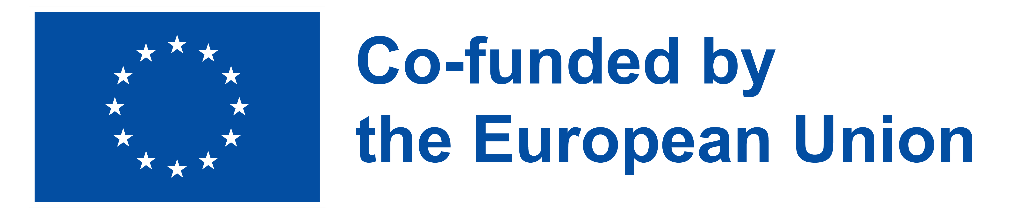 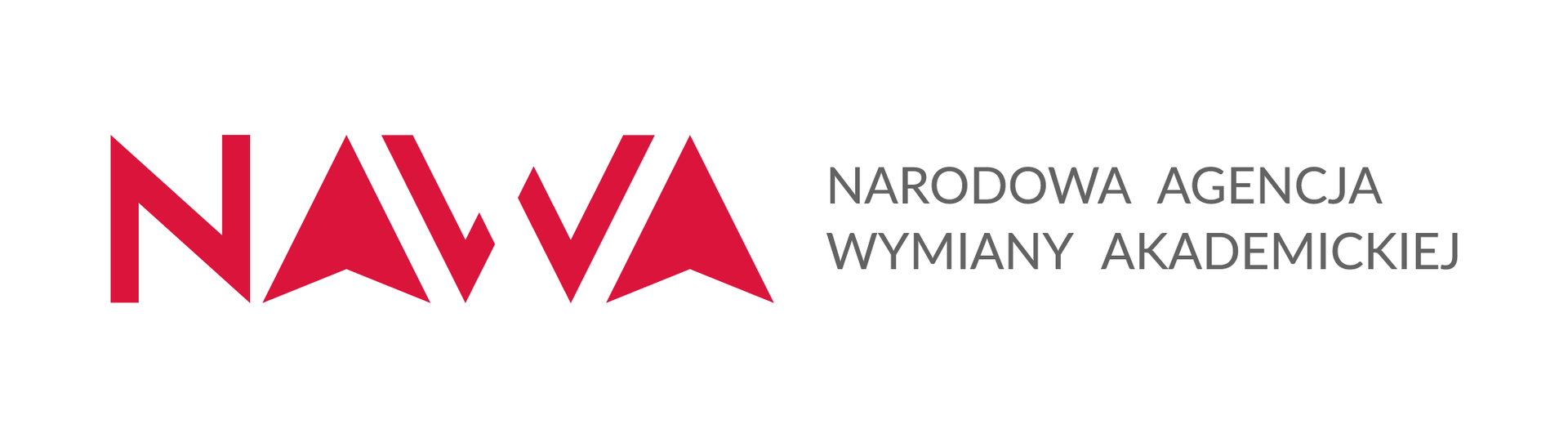 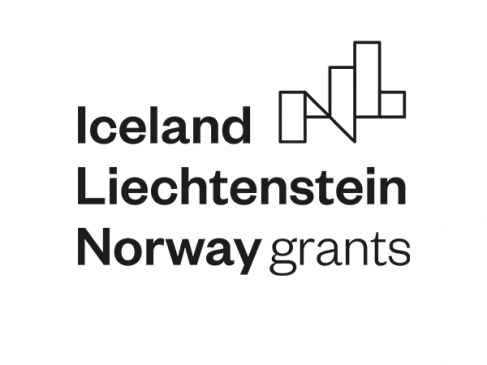 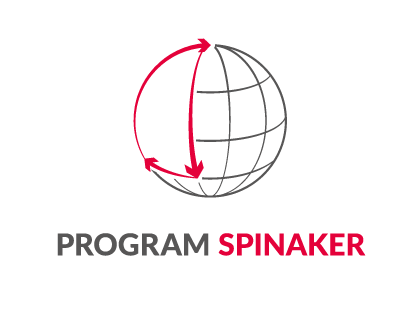 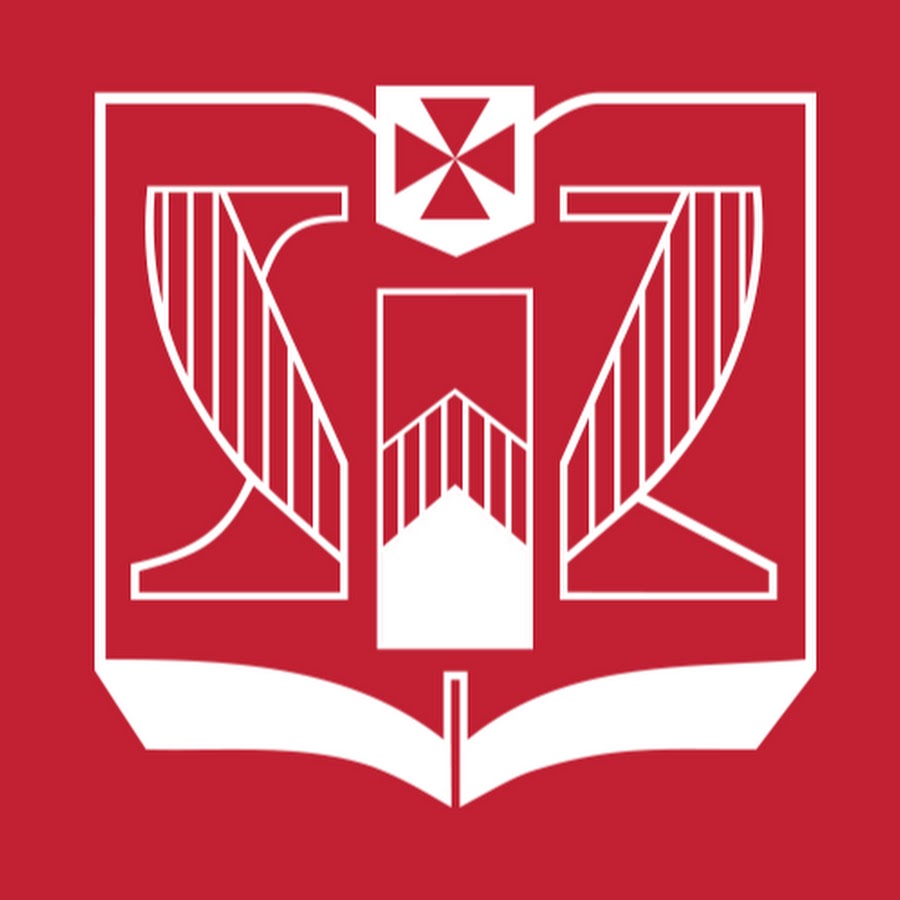 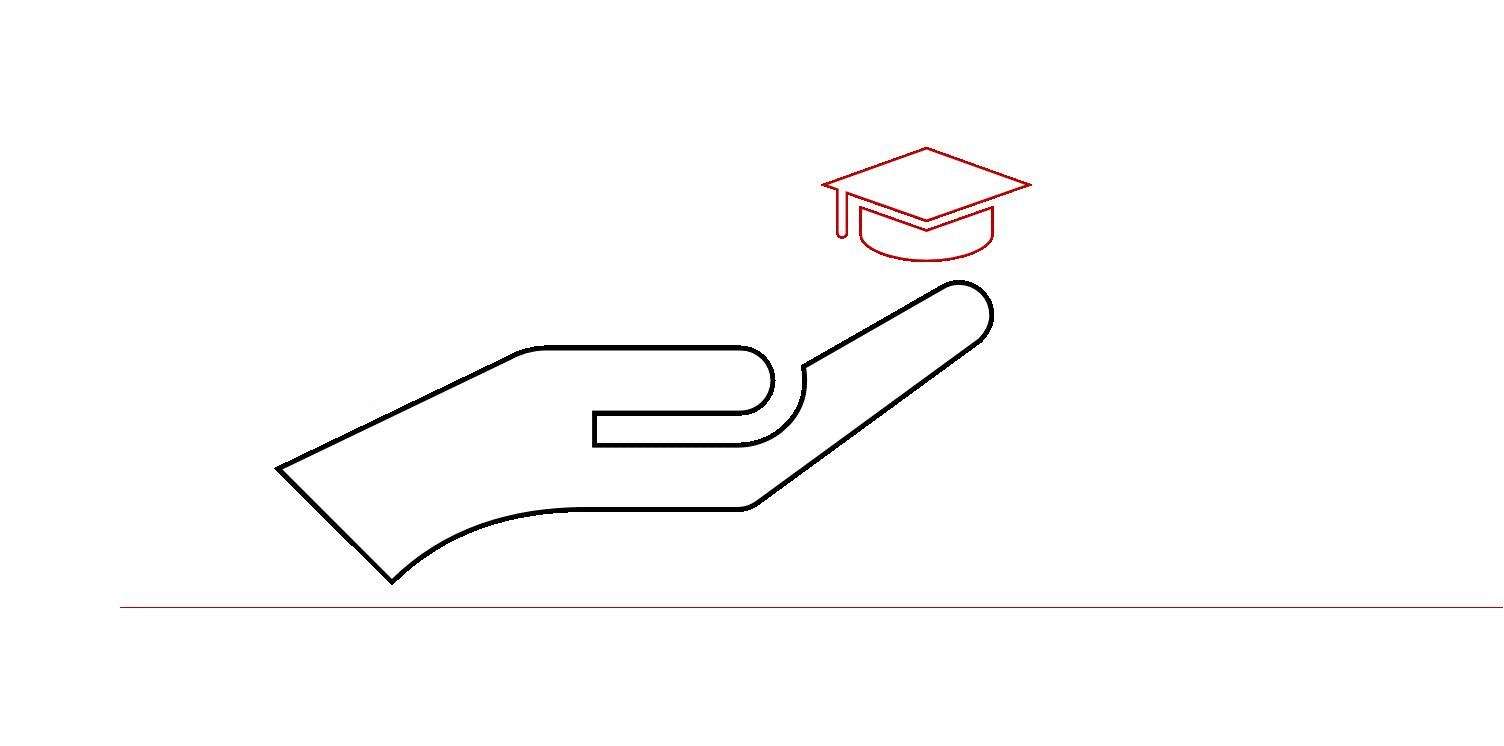 Zapraszamy do kontaktu
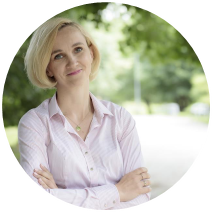 Joanna Świętoniowska
jswietoniowska@wsiz.edu.pl
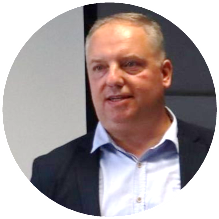 Jacek Jakieła
jjakiela@prz.edu.pl, jjakiela@wsiz.edu.pl
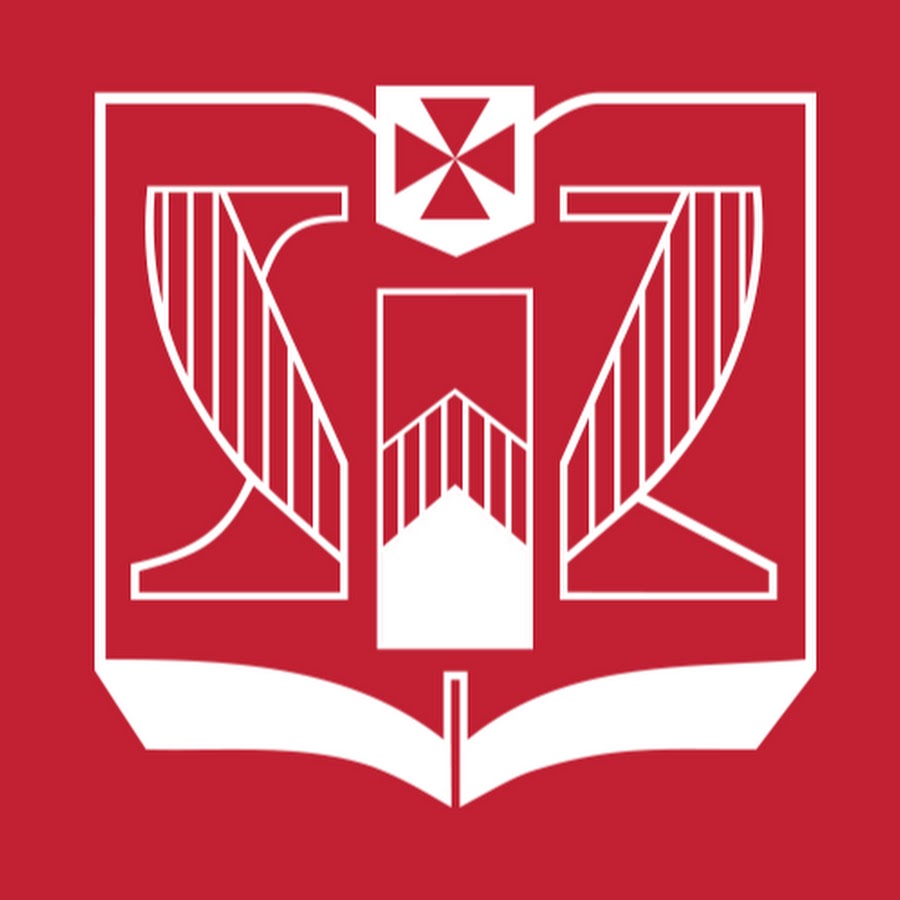 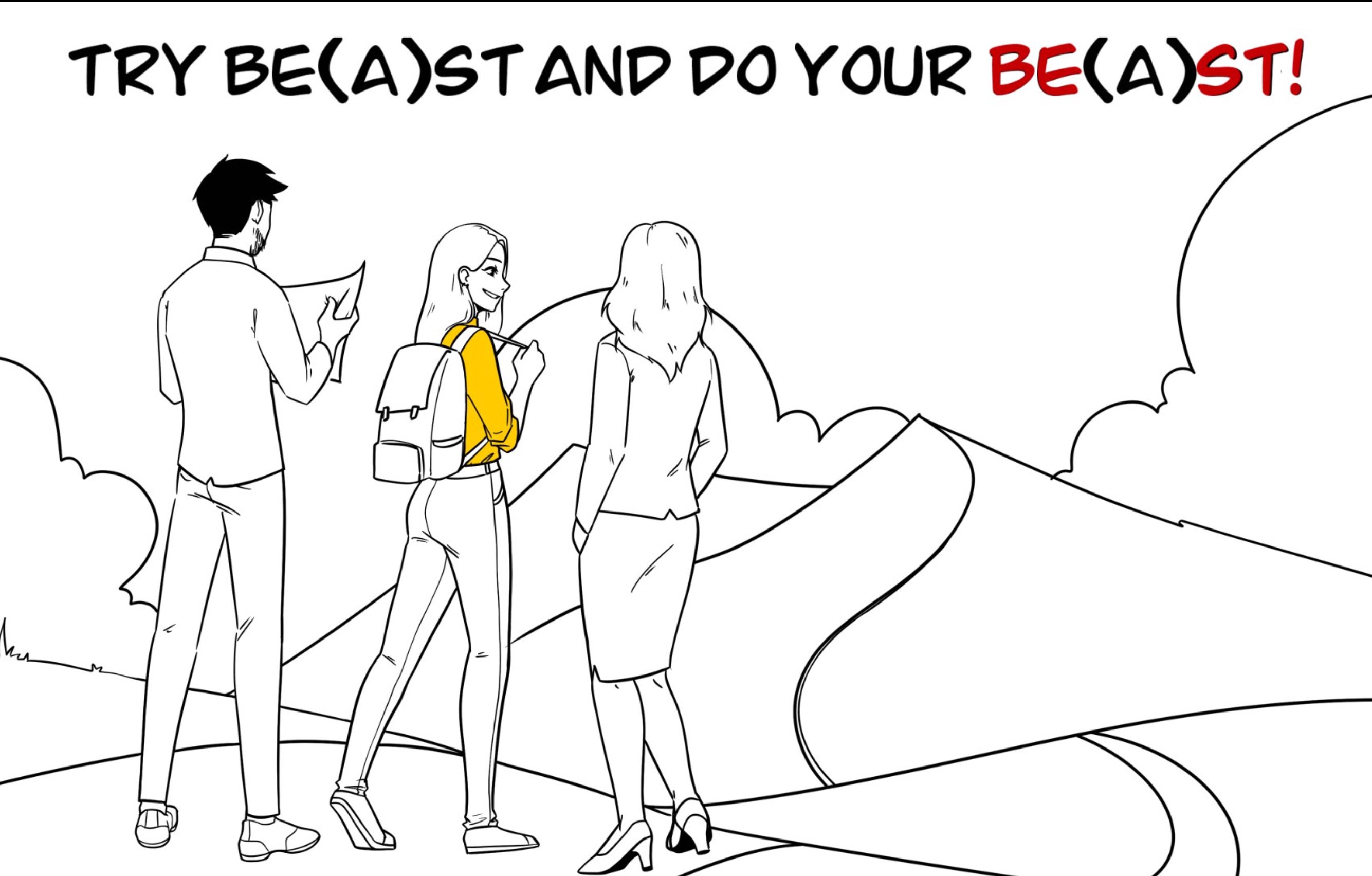 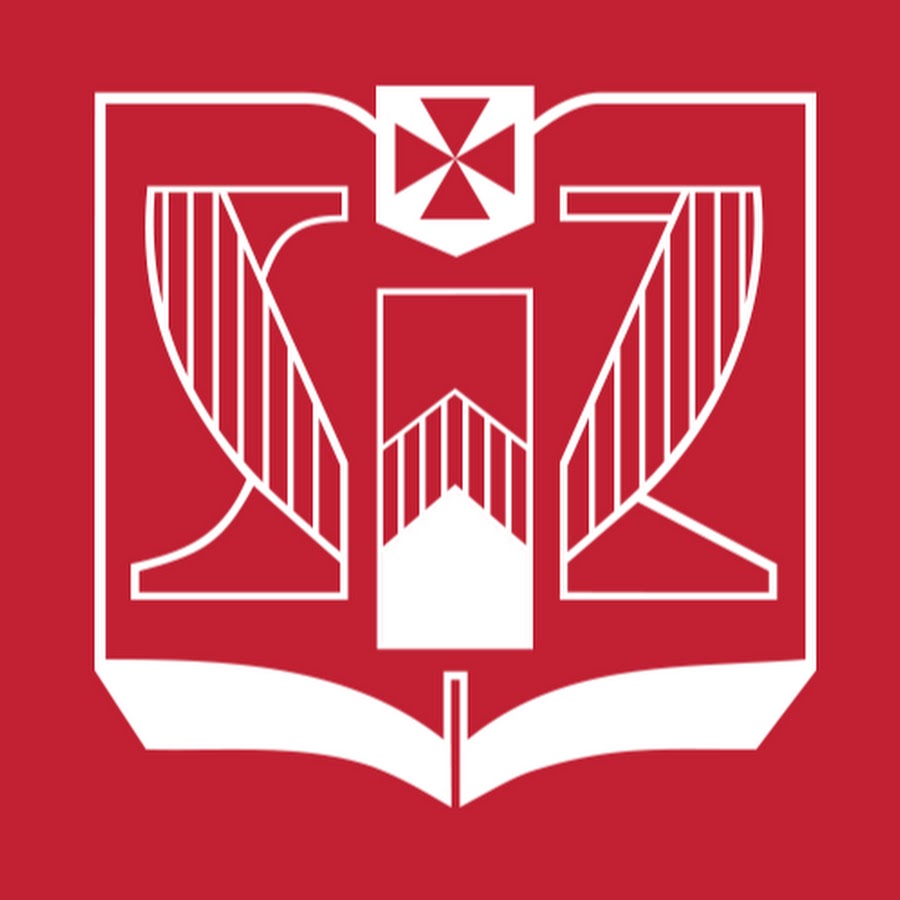